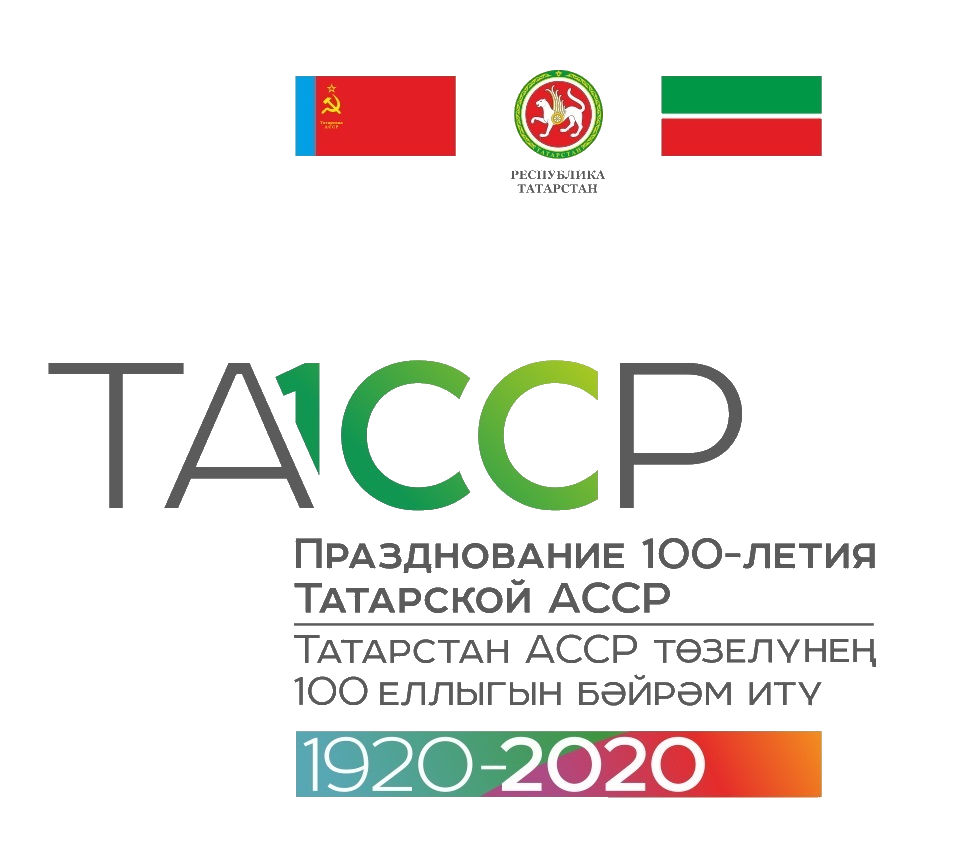 Отчетный  доклад  Главы Измерского сельского поселения об итогах социально-экономического развития Измерского сельского поселенияза 2019 год и основных задачах на 2020 год
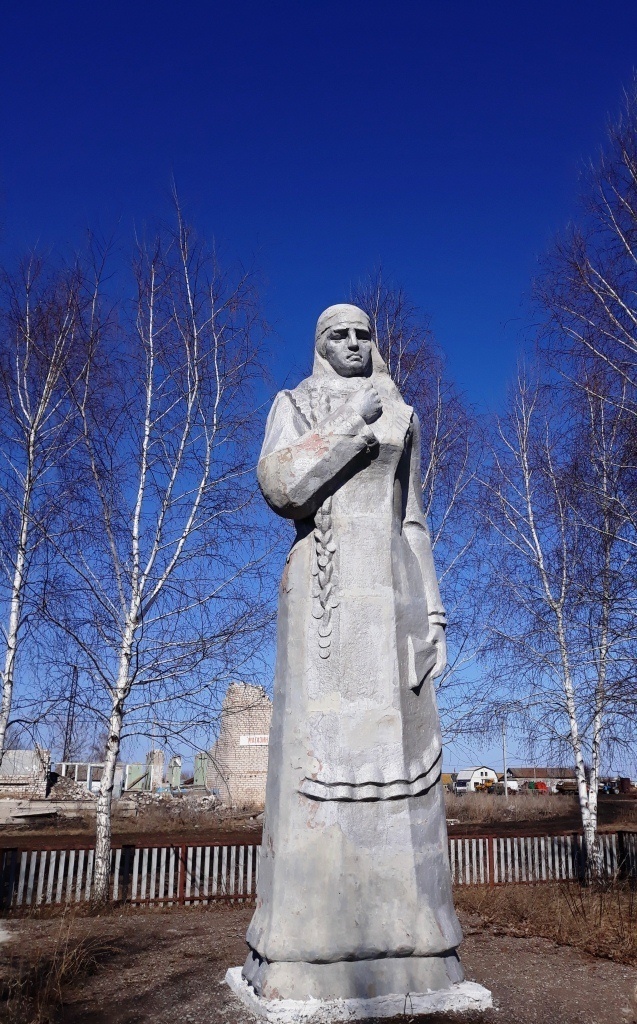 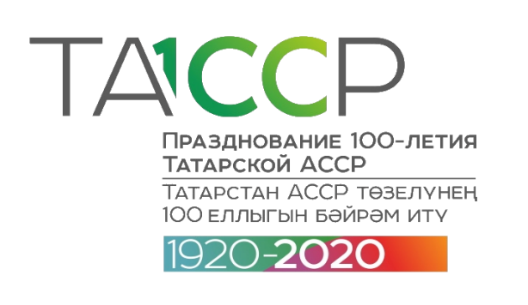 Территория Измерского сельского поселения - 8039га, 2 населённых пункта.
Общая численность населения на 01.01.2020г. составляет 641 человека:с. Измери – 296 с. Вожи- 345
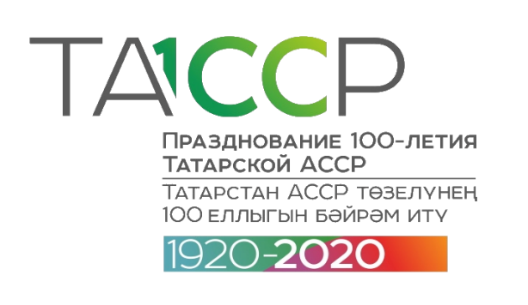 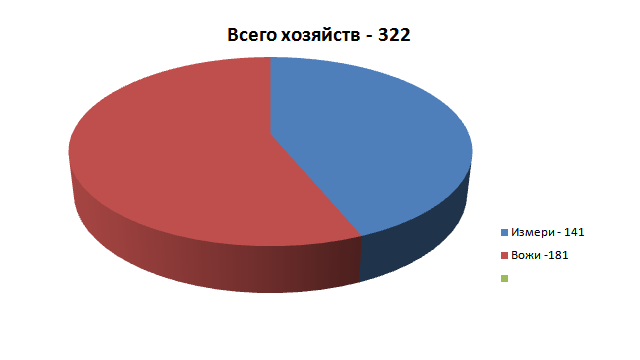 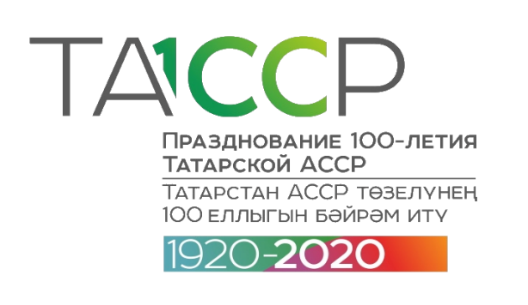 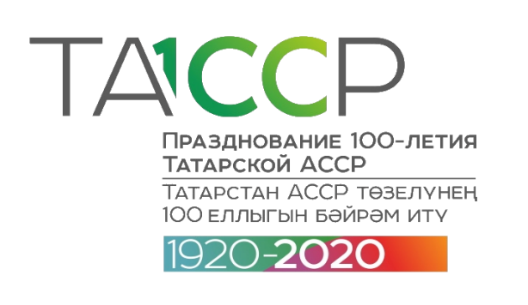 Поздравление с Юбилеем  90 лет Рахимову С.С.
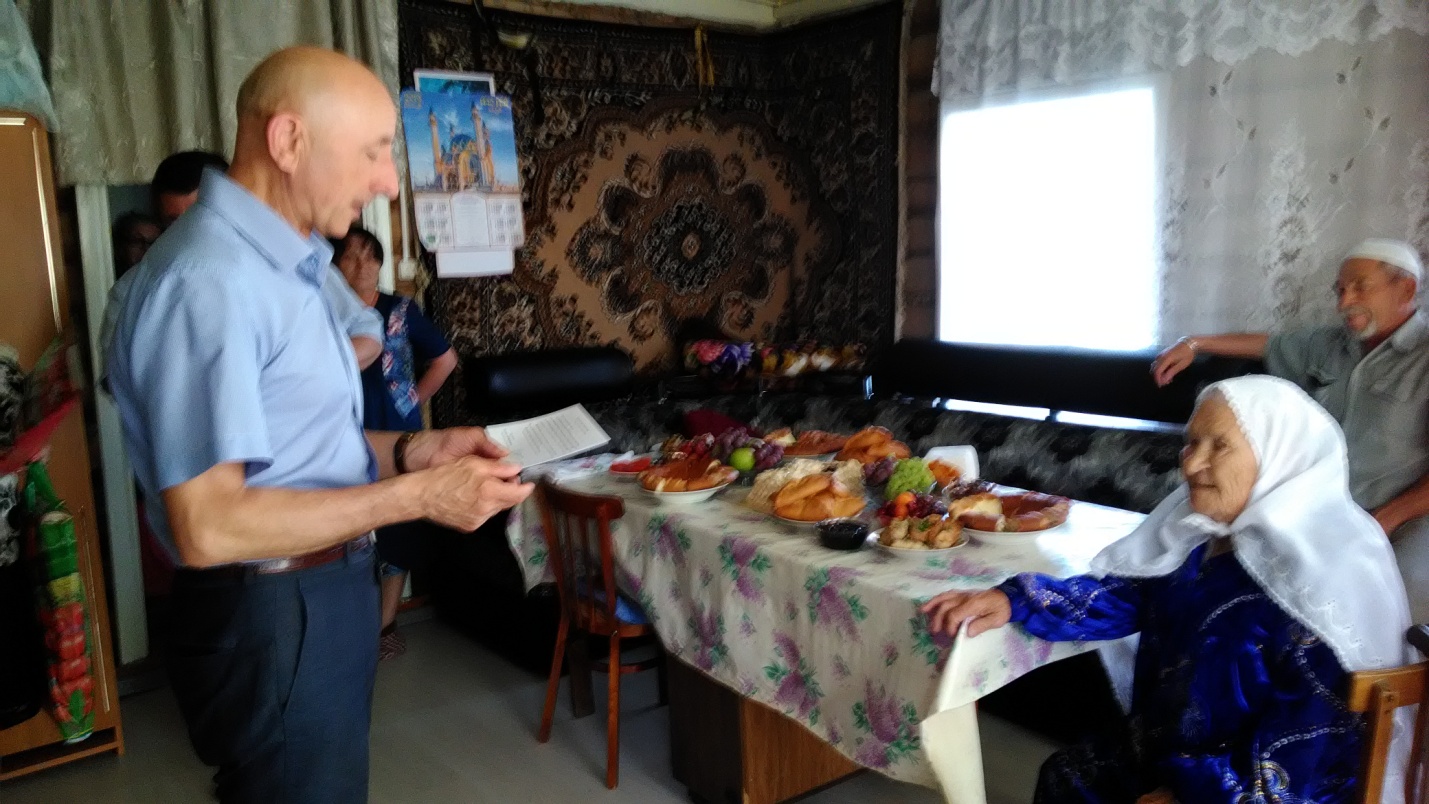 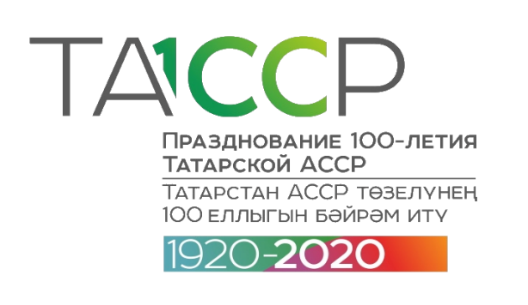 Поздравление с Юбилеем  90 лет Железнову М.А.
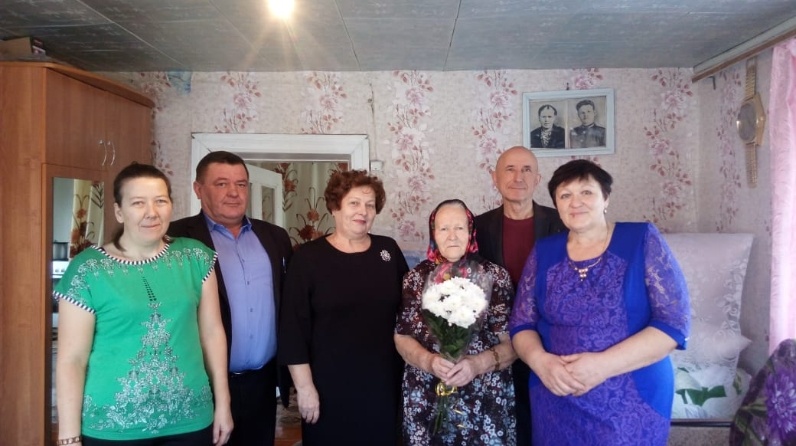 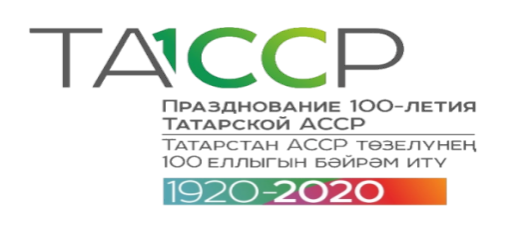 Демографические показатели
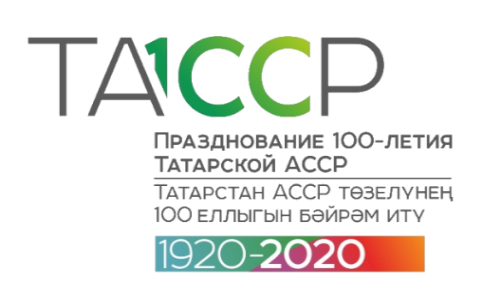 Поголовье скота  на 1.01.2020года
Реализация продукции животноводства
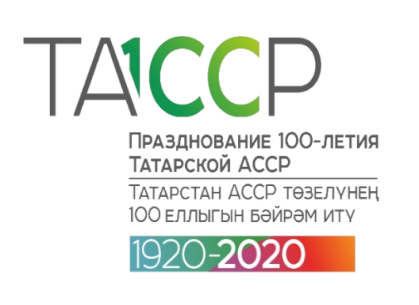 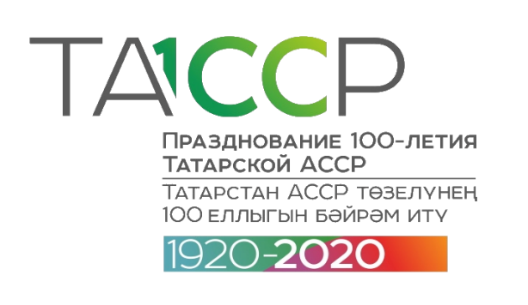 Количество ИП, ЛПХ   на 01 января 2020 года
Личное подсобное хозяйство 
Барашиной Нины Ивановны с. Вожи
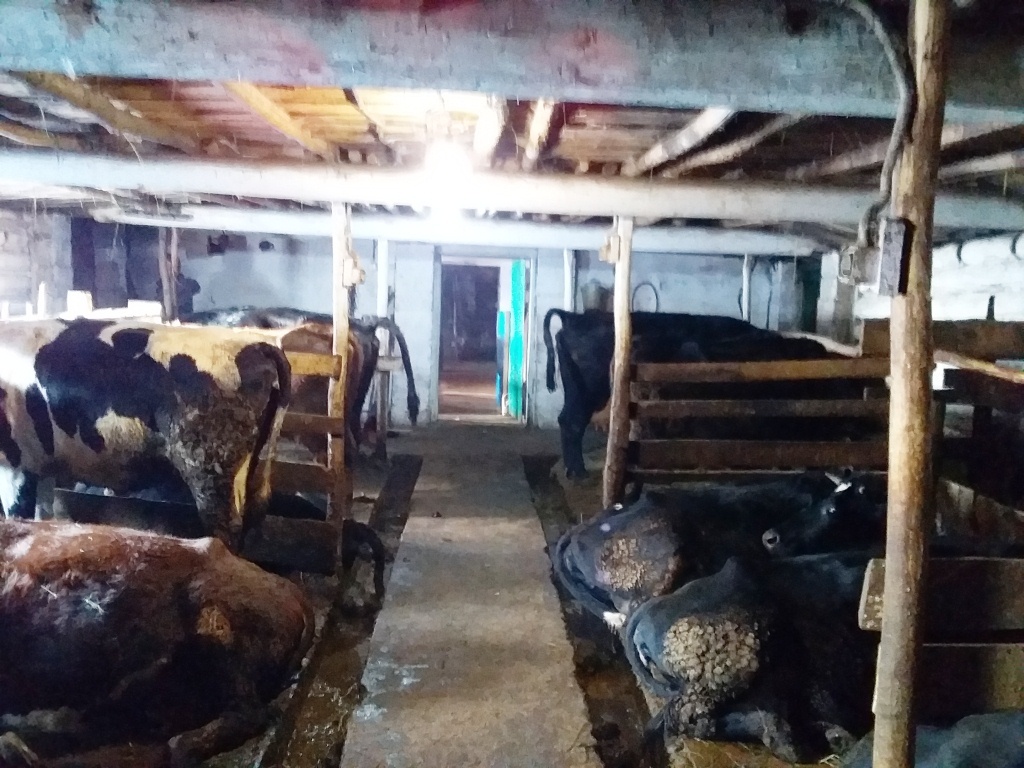 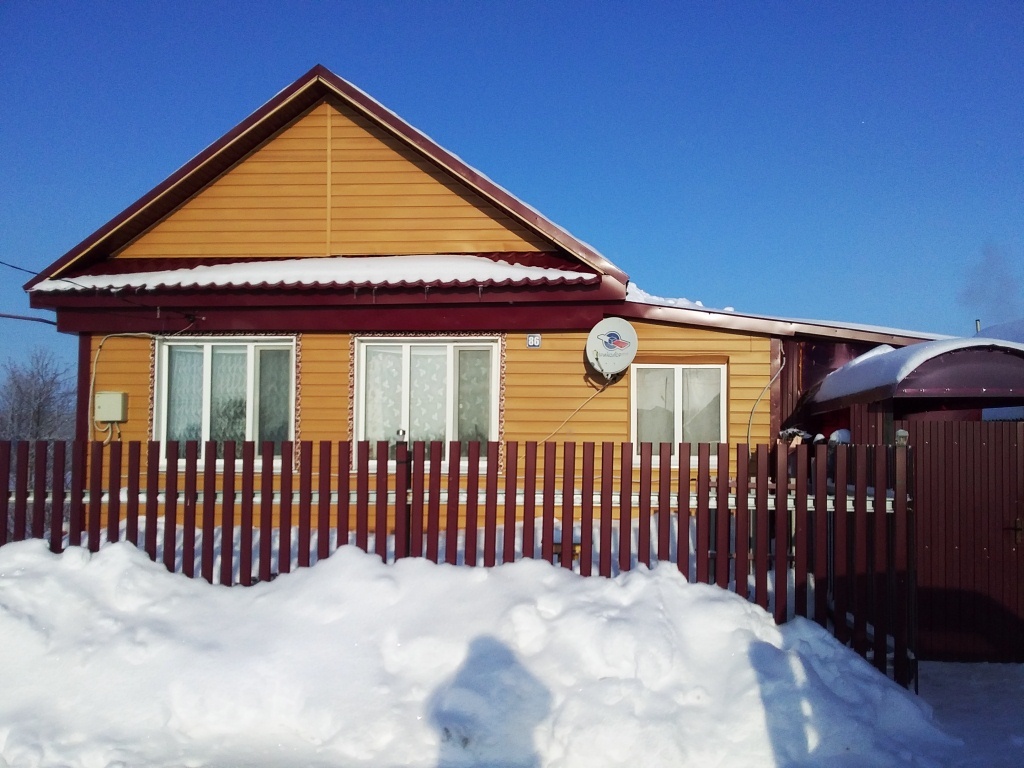 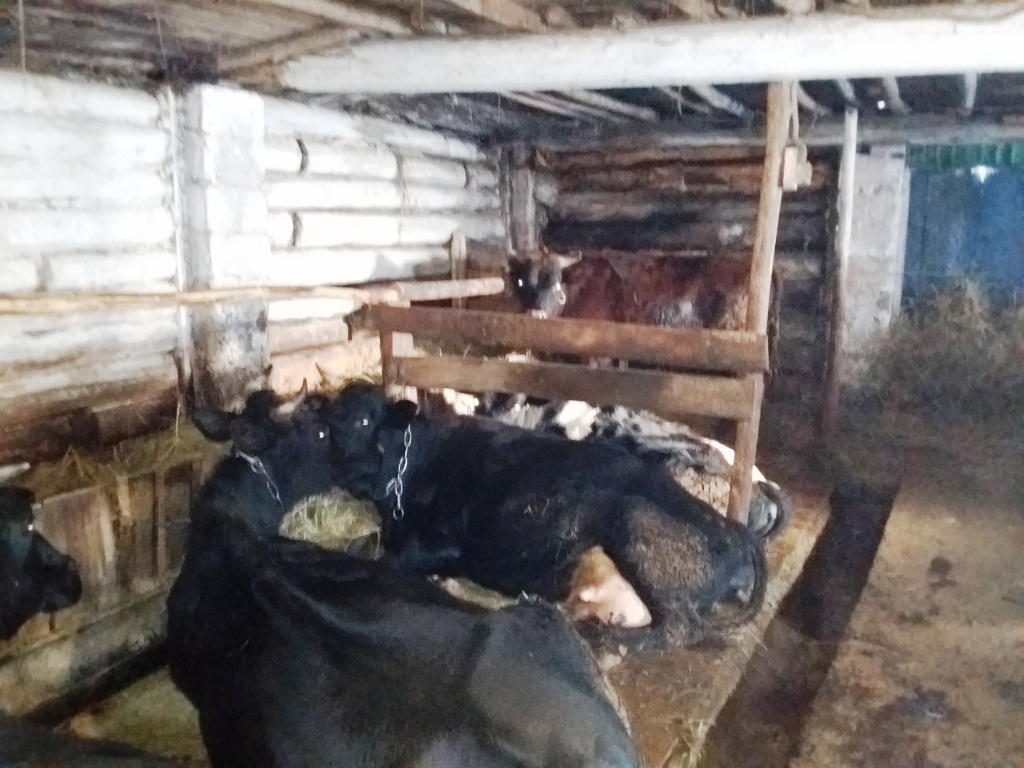 Личное подсобное хозяйство 
Дятловой Марины Владимировны с. Вожи
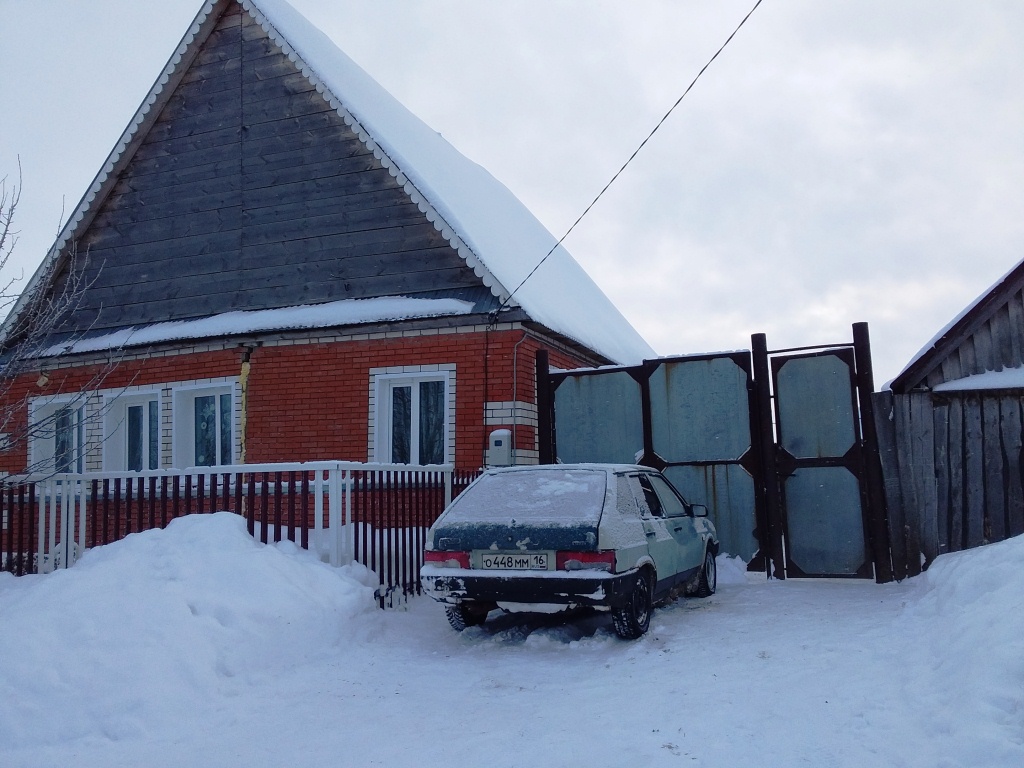 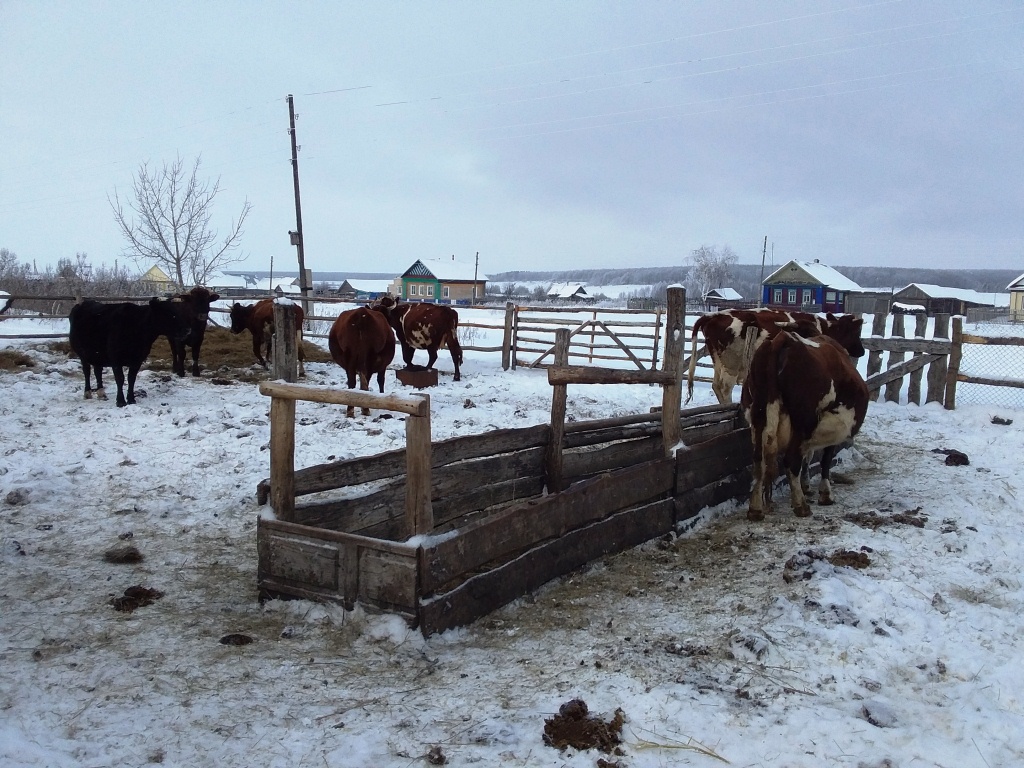 Личное подсобное хозяйство 
Киямова Ильсура Нуретдиновича с. Измери
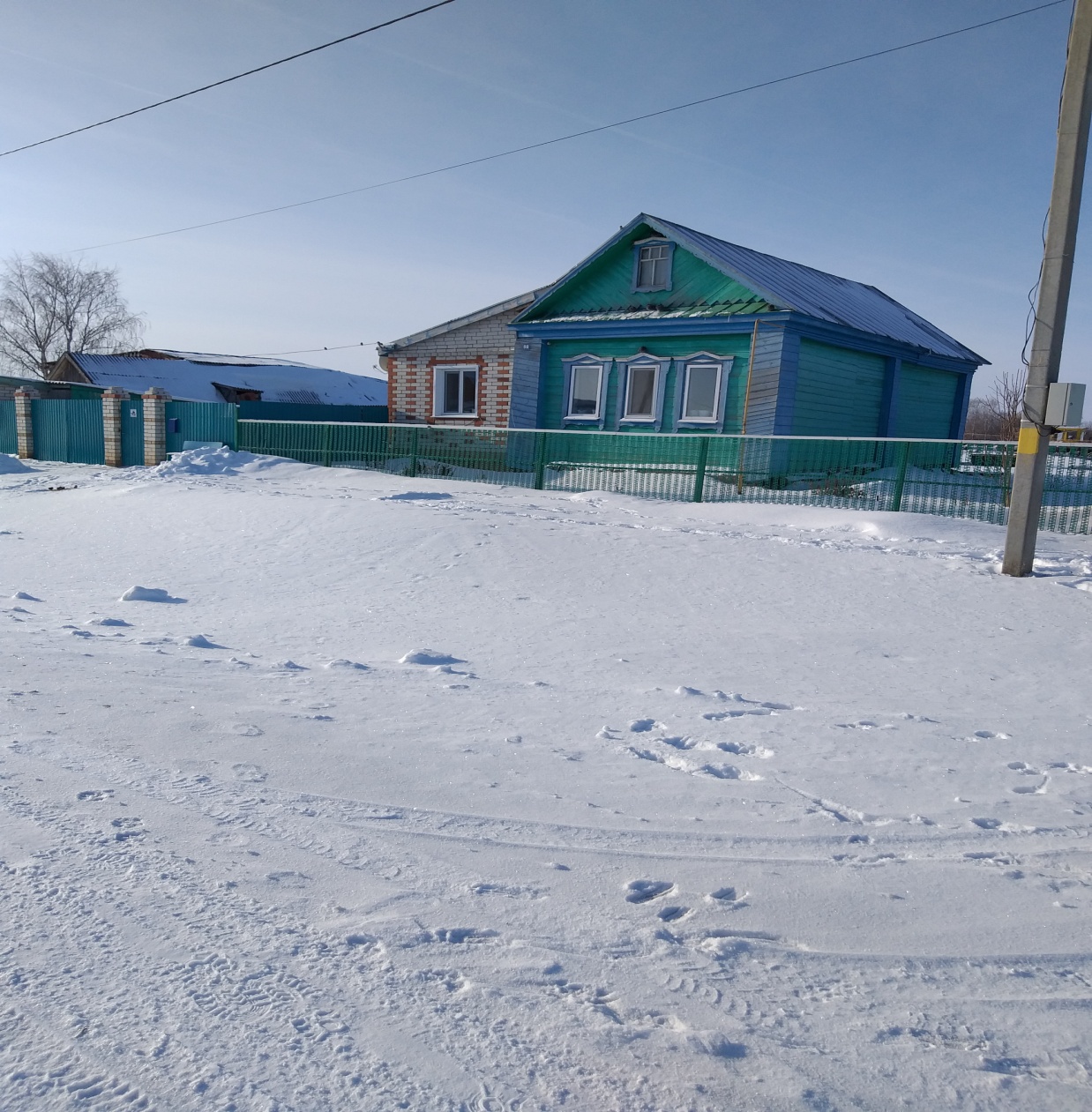 Личное подсобное хозяйство 
Хабибуллиной Гульнур Сабировны с. Измери
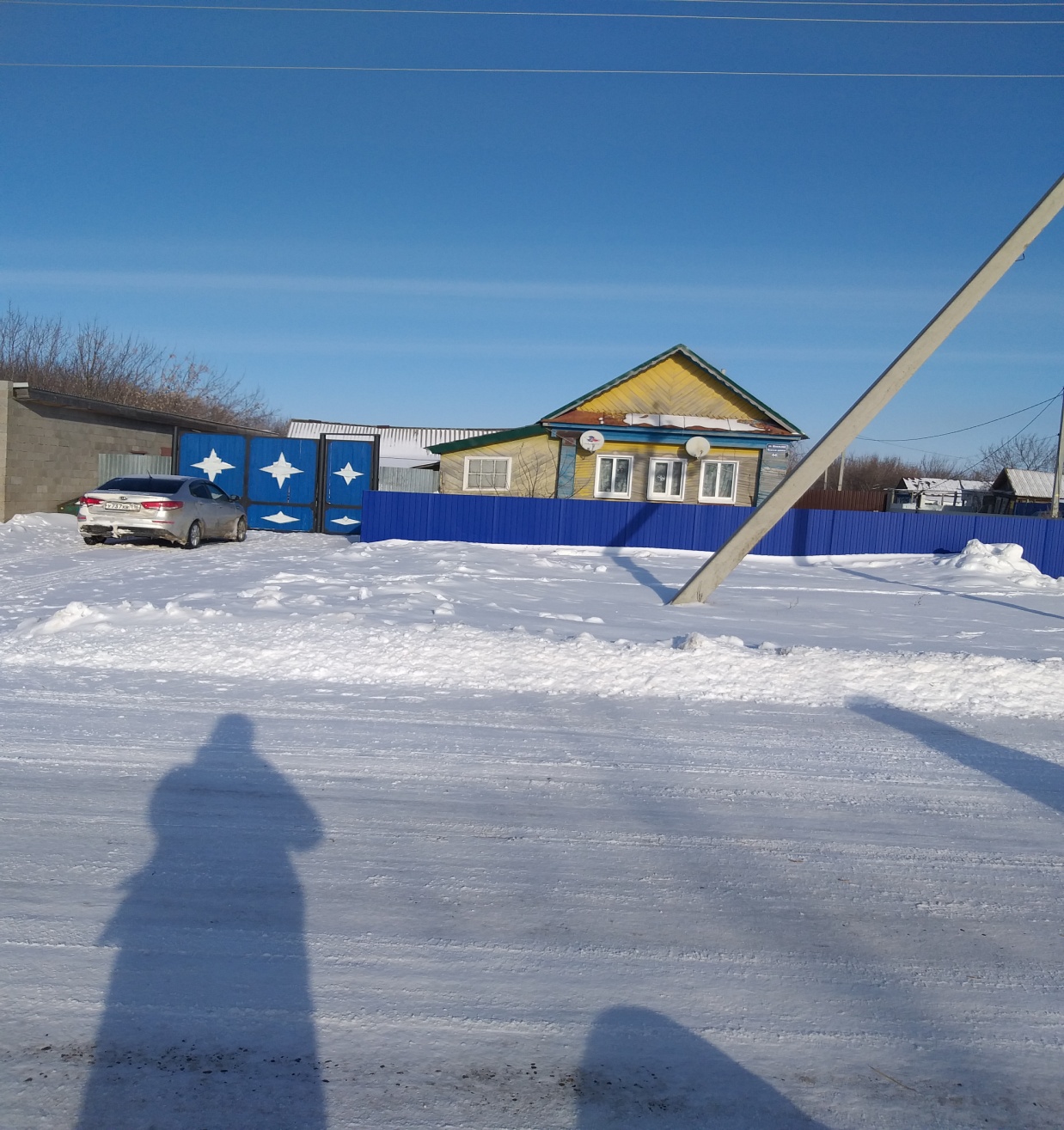 Личное подсобное хозяйство 
Шарапова Илгама Нургалиевича с. Измери
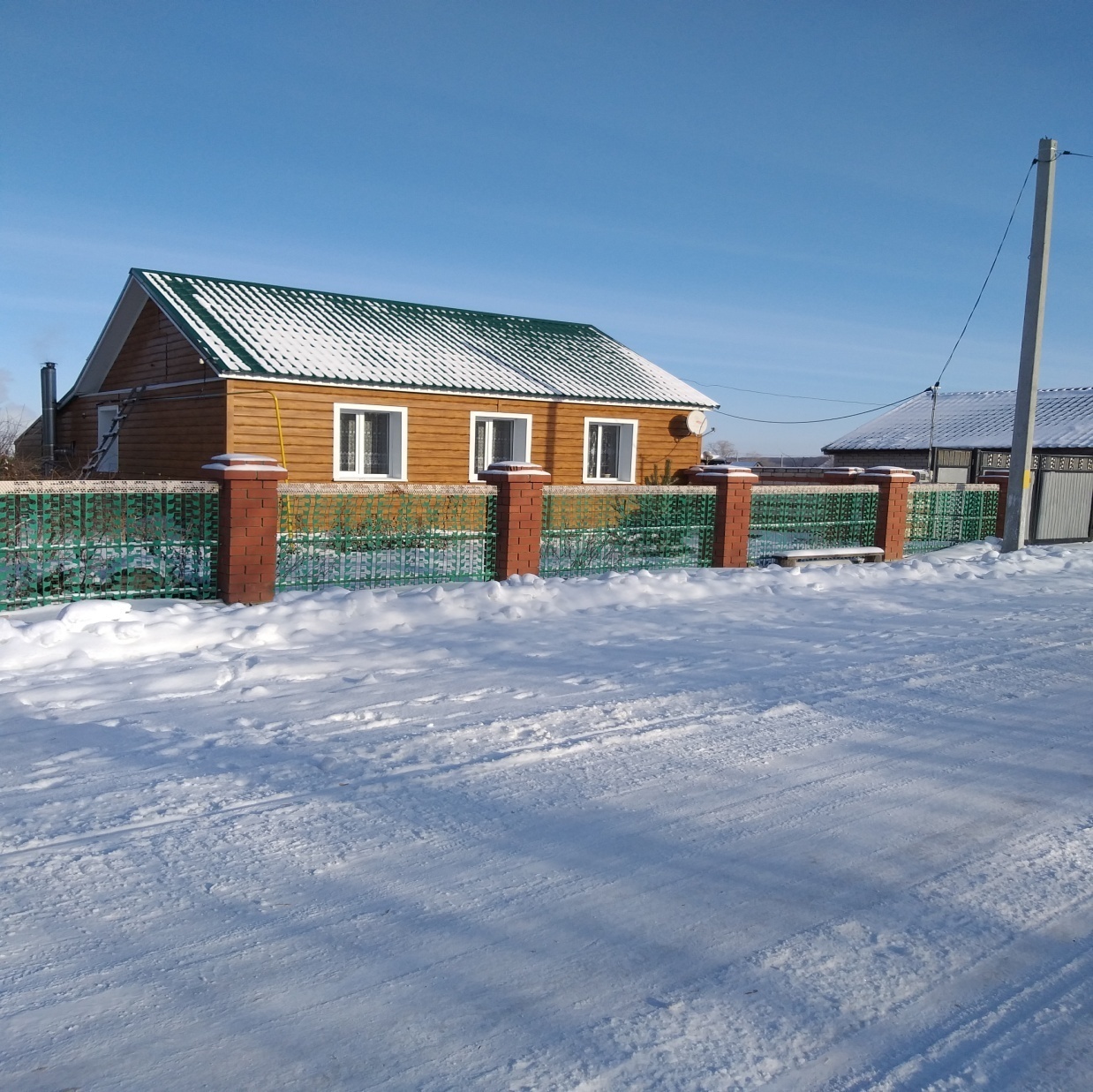 Личное подсобное хозяйство 
Гайнуллина Рустама Рафаиловича с. Измери
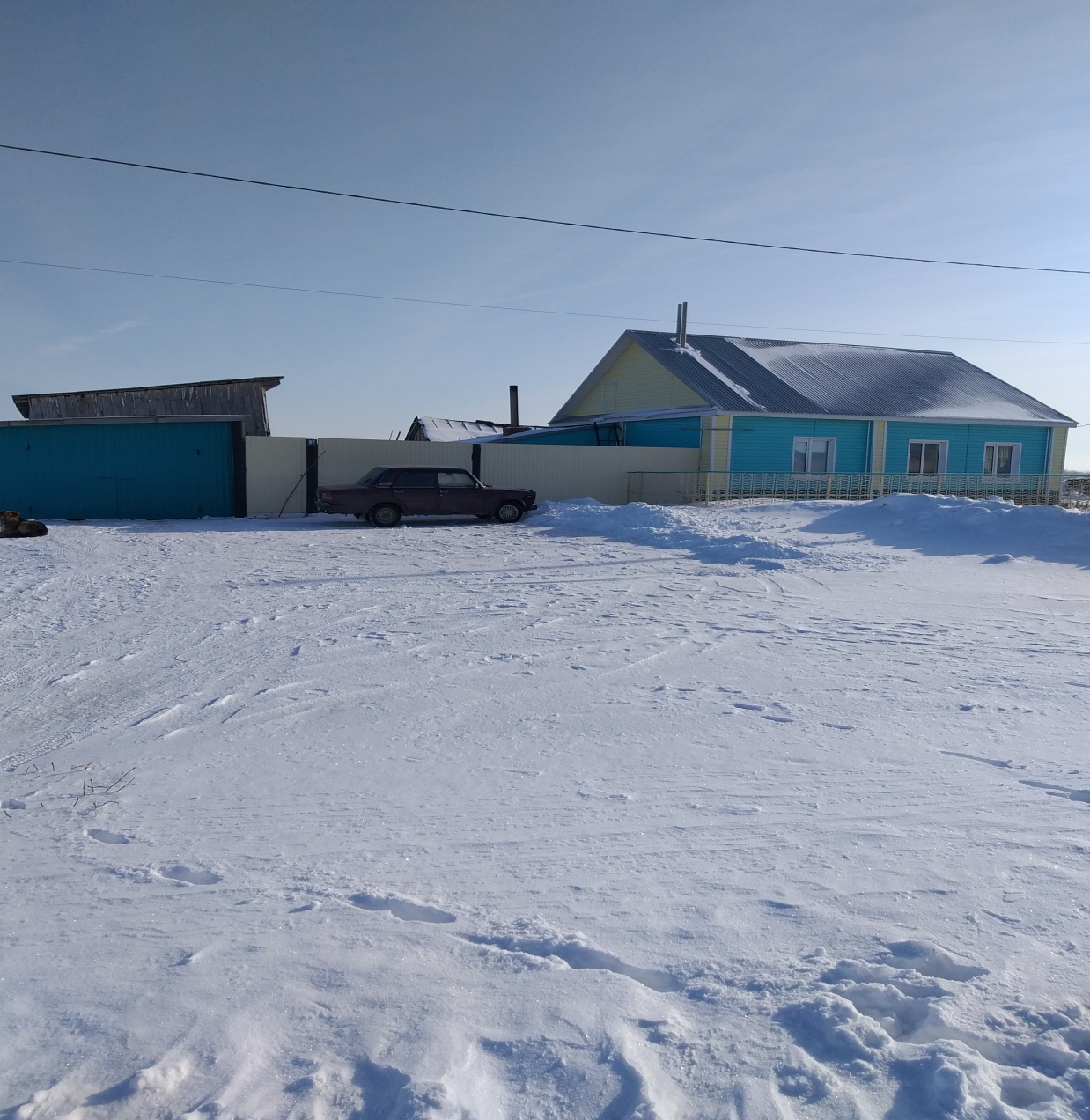 Ферма ИП КФХ «Исаков В. И.»
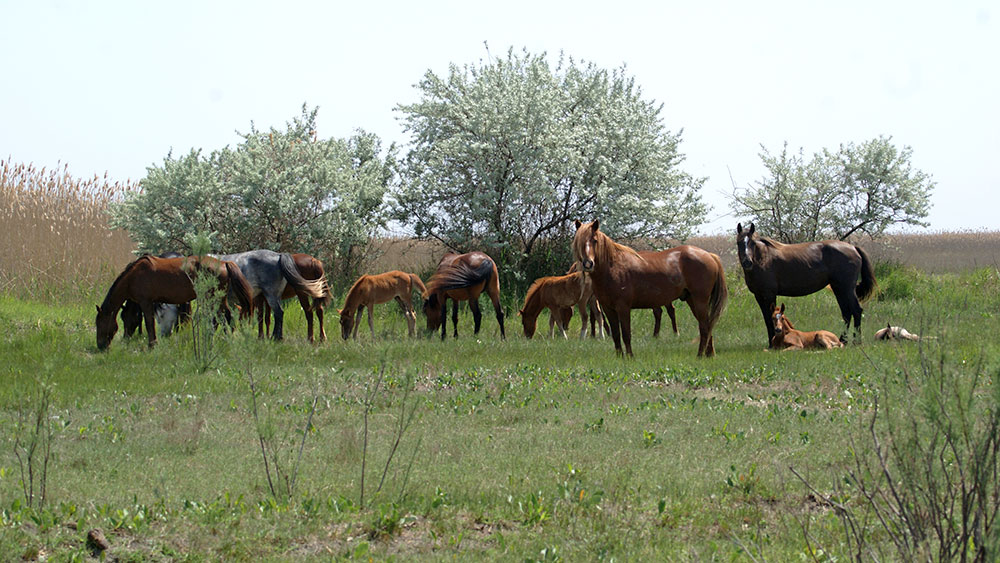 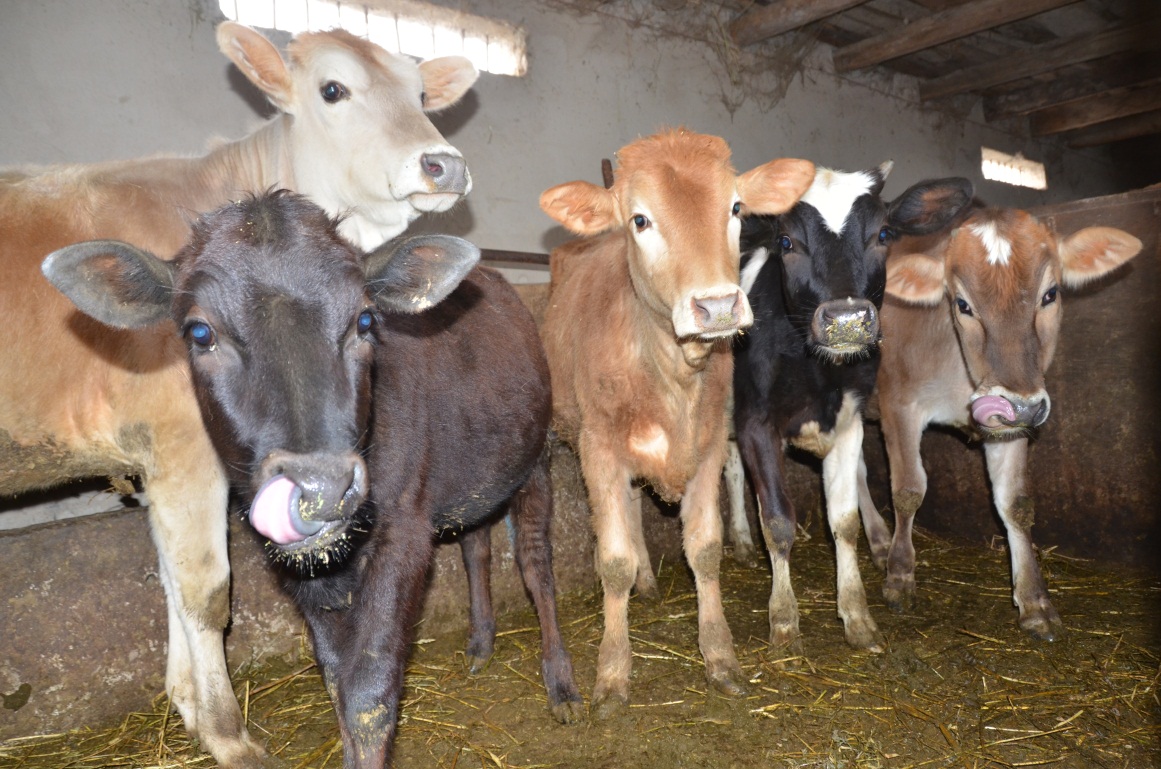 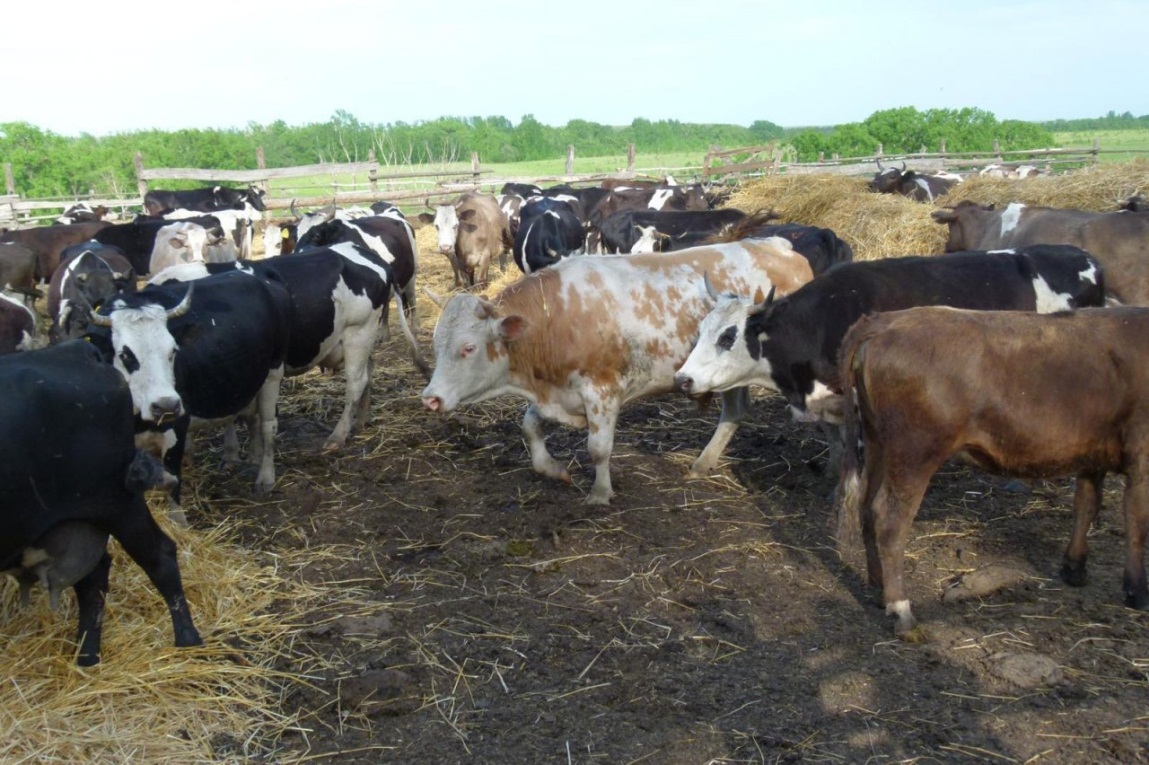 КФХ Исакова В.И
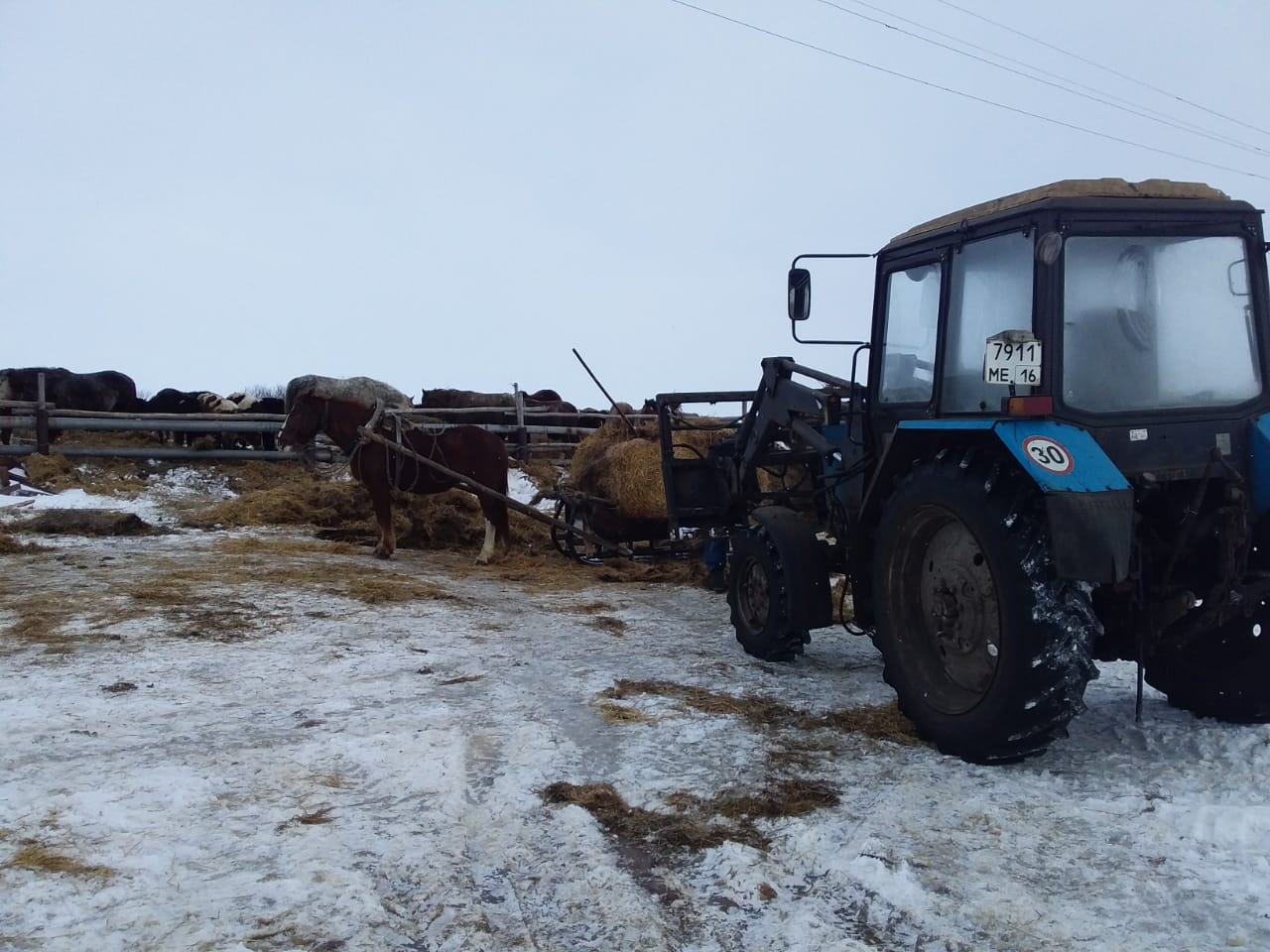 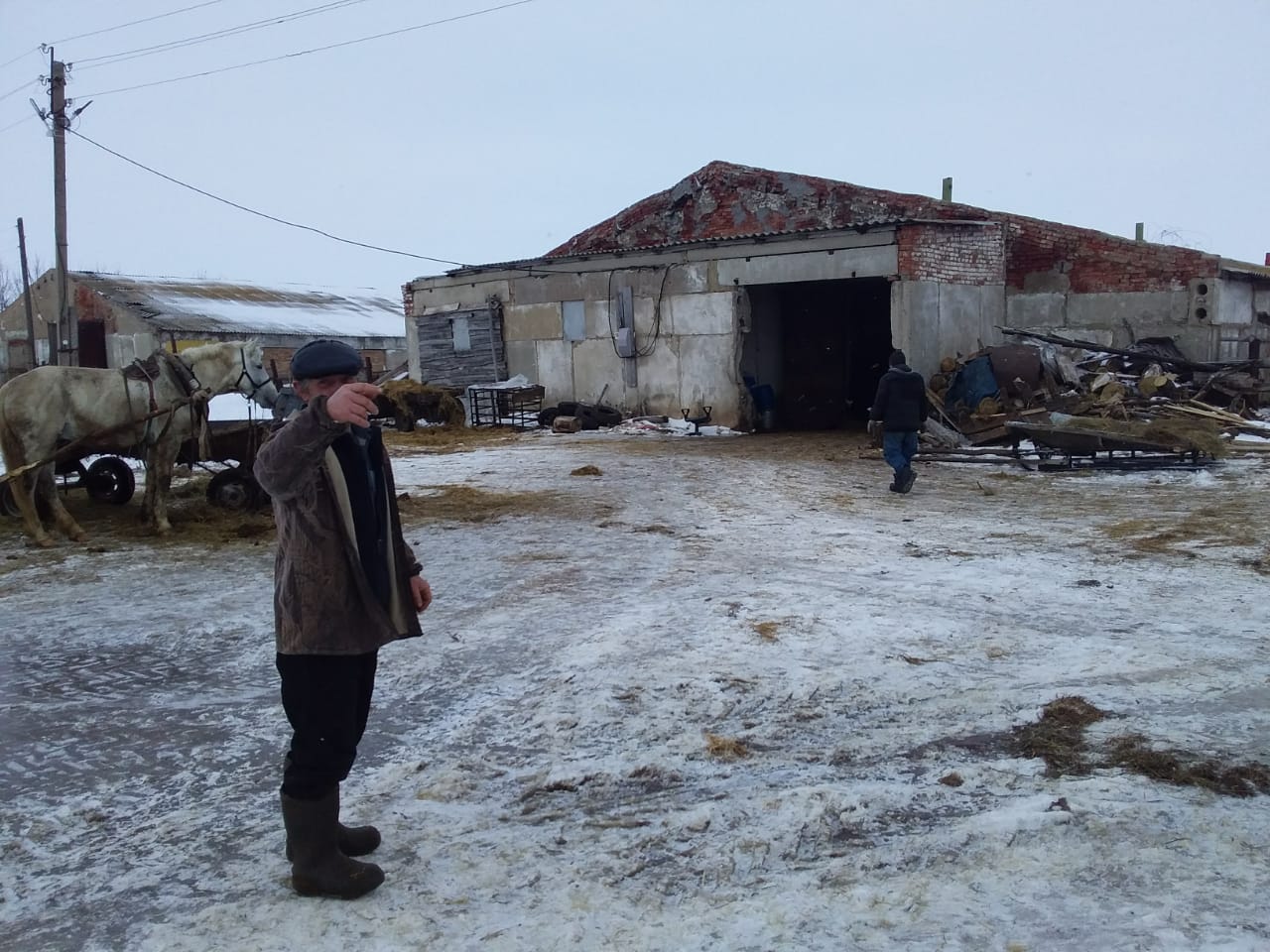 КФХ Исакова  В.И
КФХ Исакова В.И.
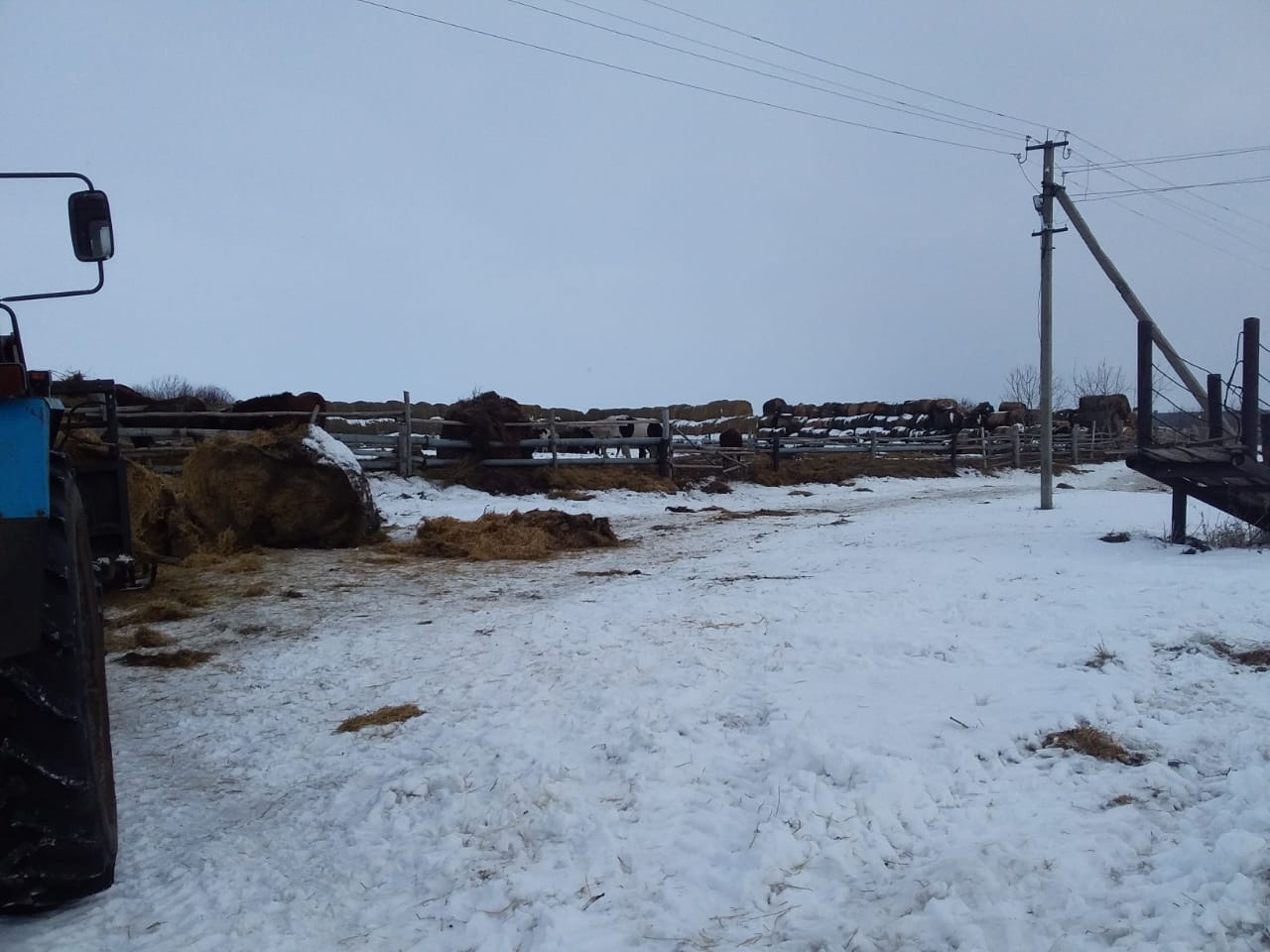 ИП Милицкова Р. С.
ИП Мухаметова Г. Н.
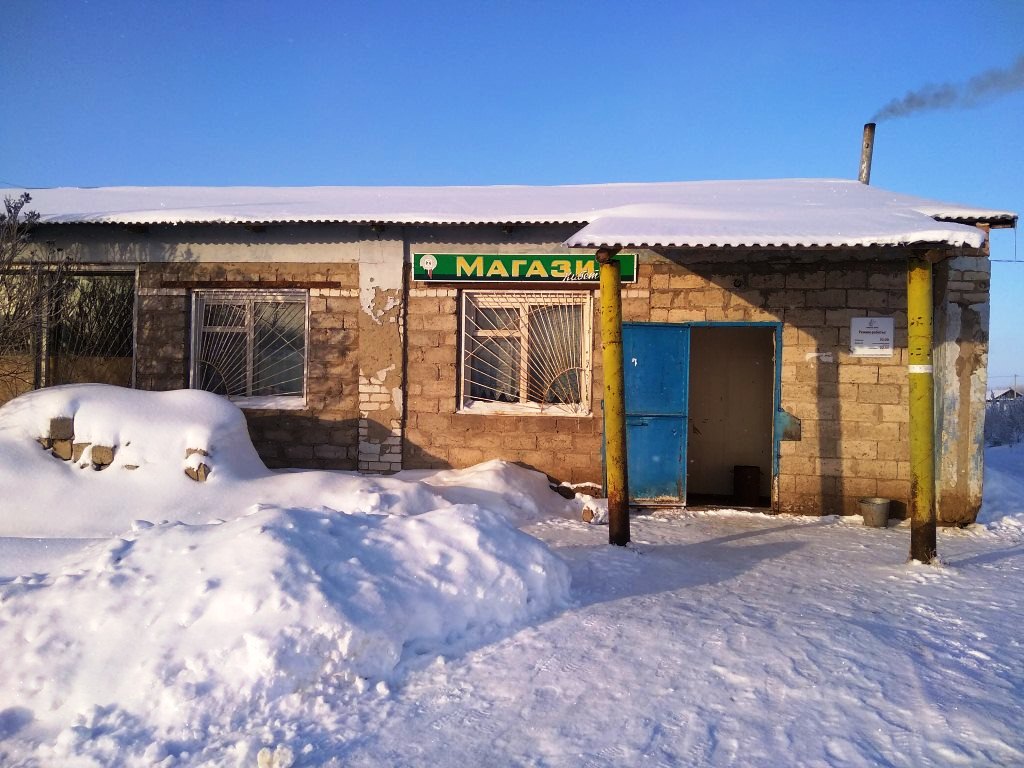 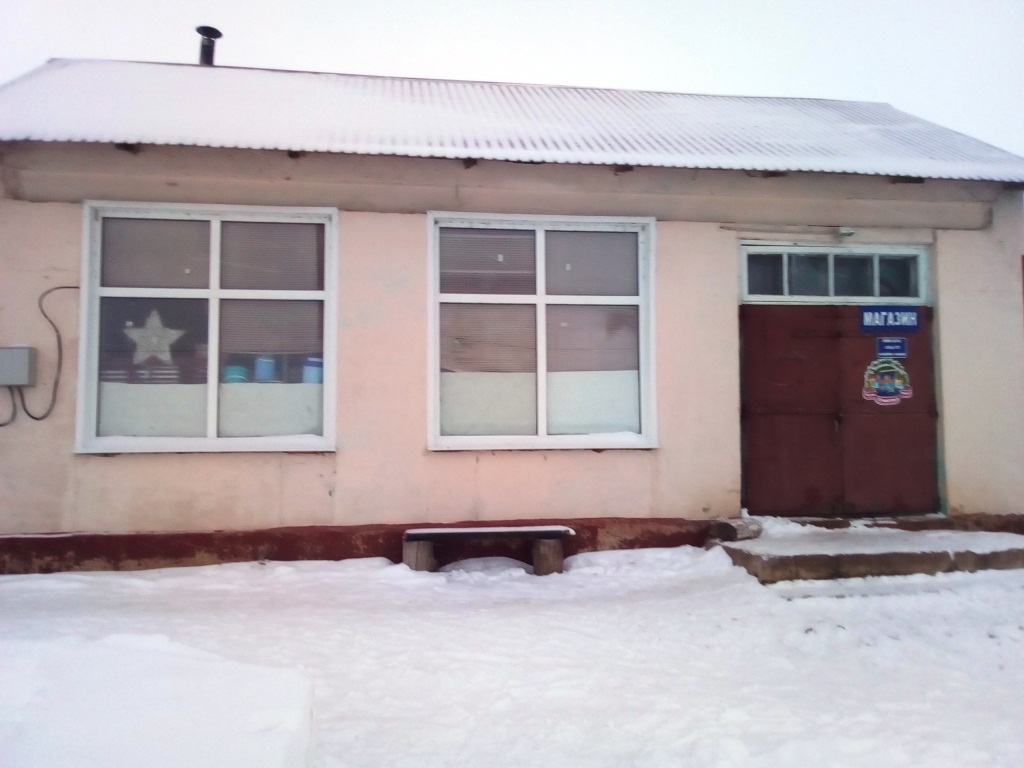 ИП Кузнецова Г.В.
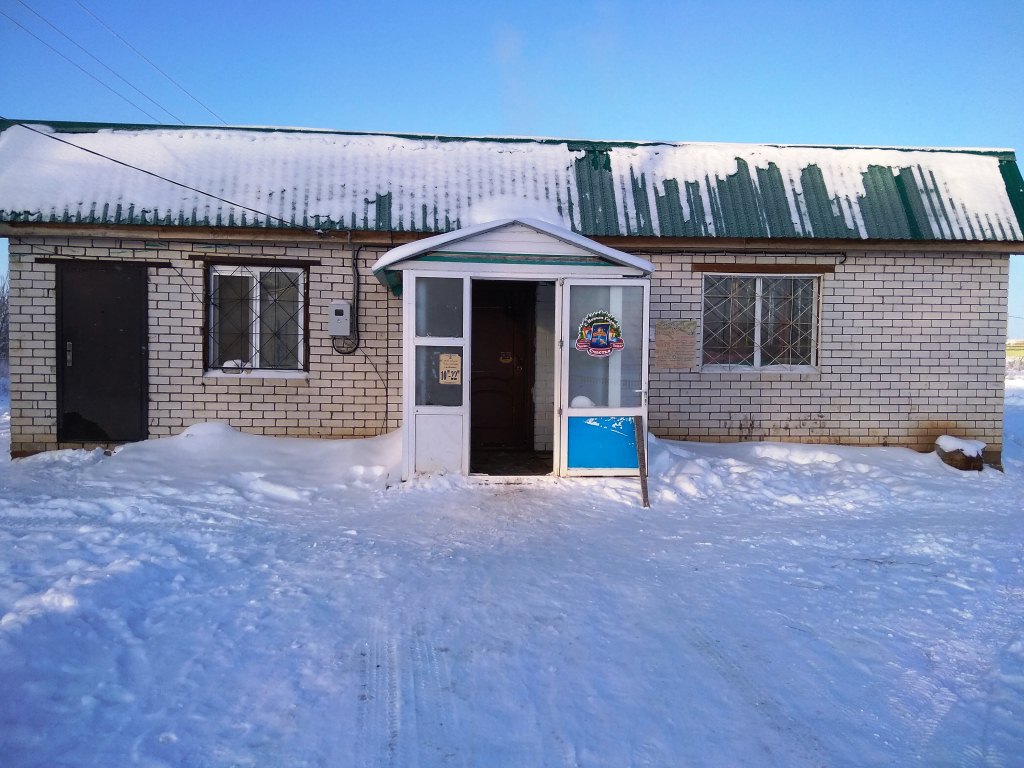 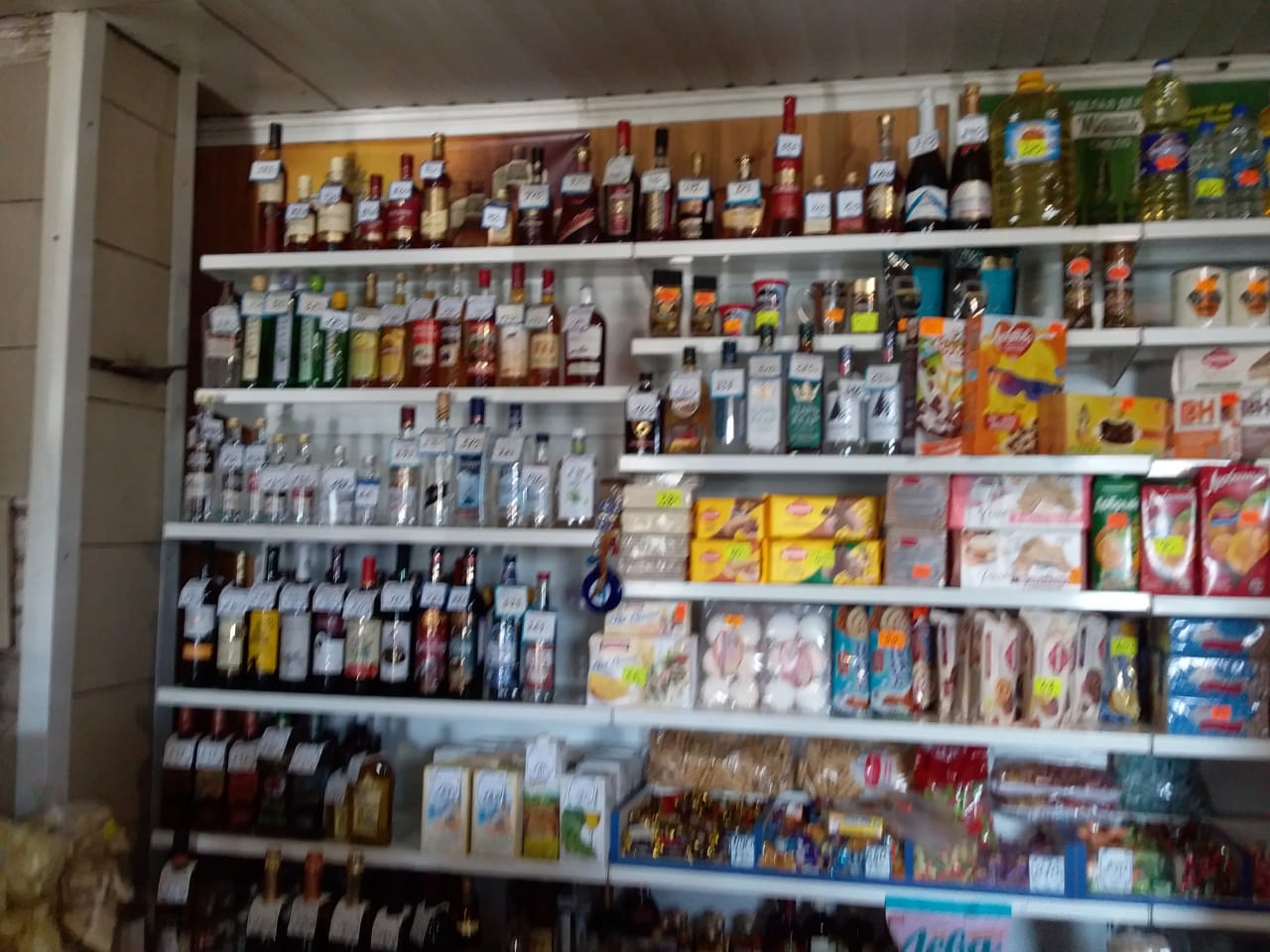 ИП Кузнецова Г.В. -магазин
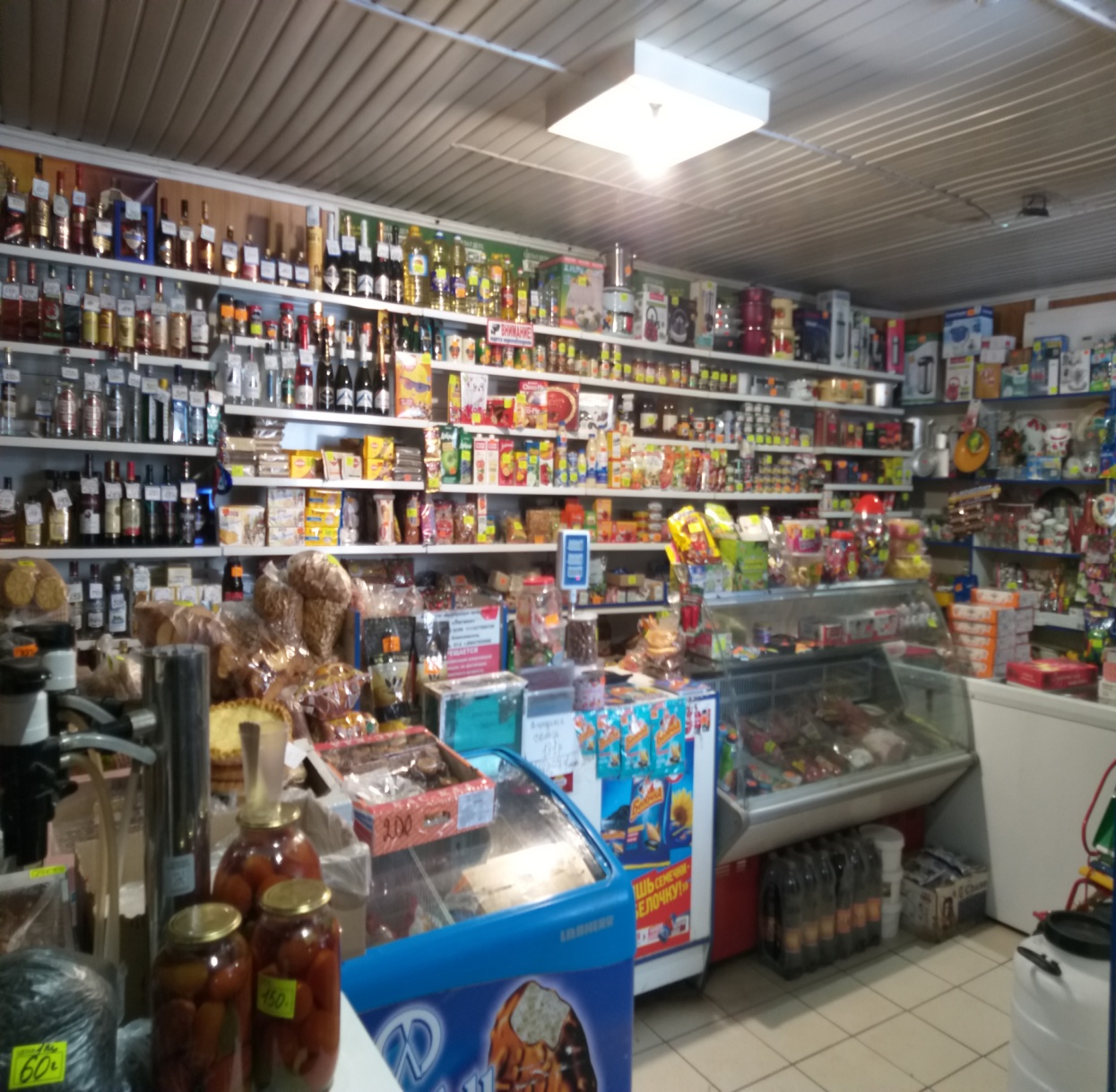 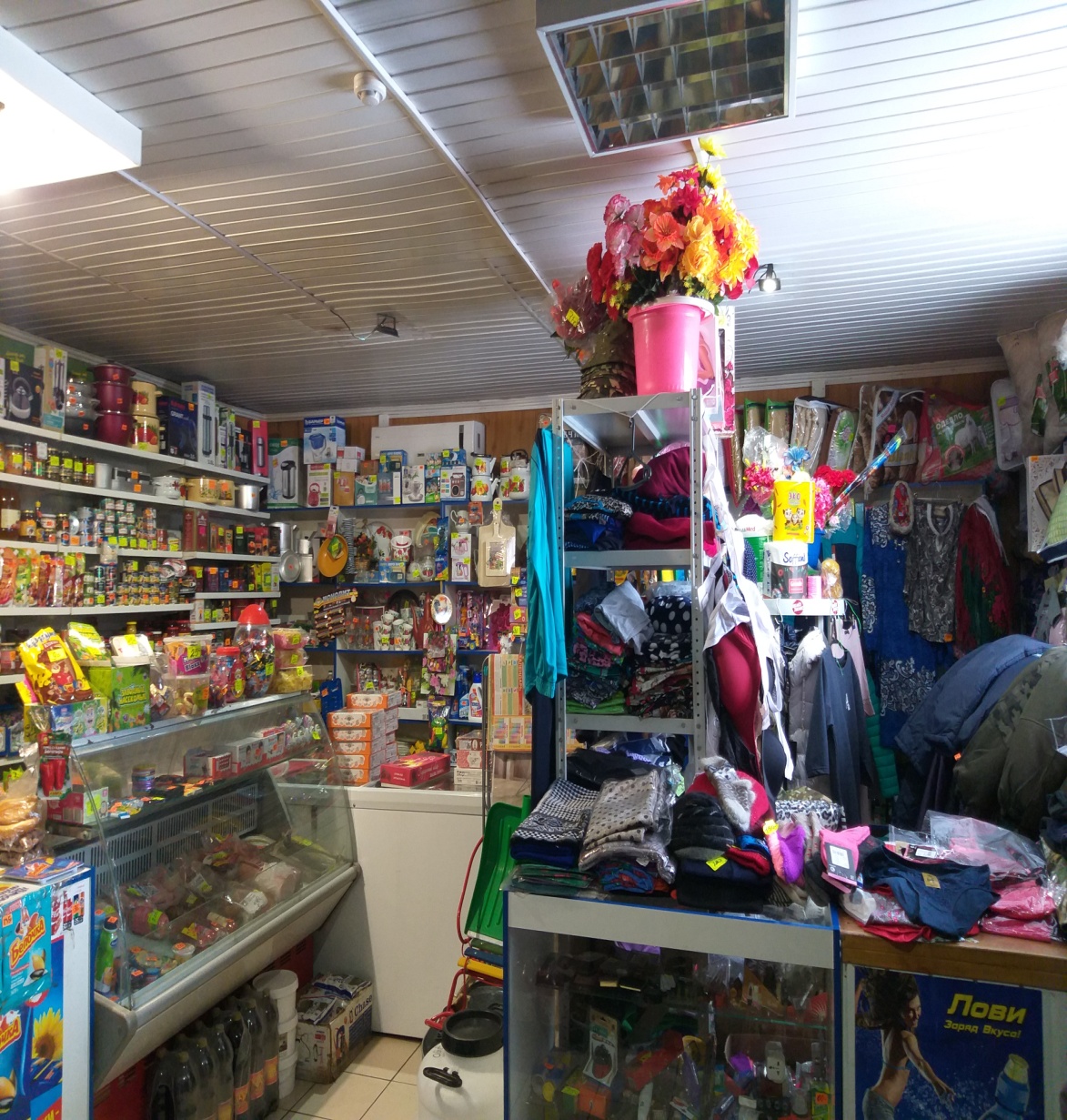 ИП Макаров О. В грузоперевозки
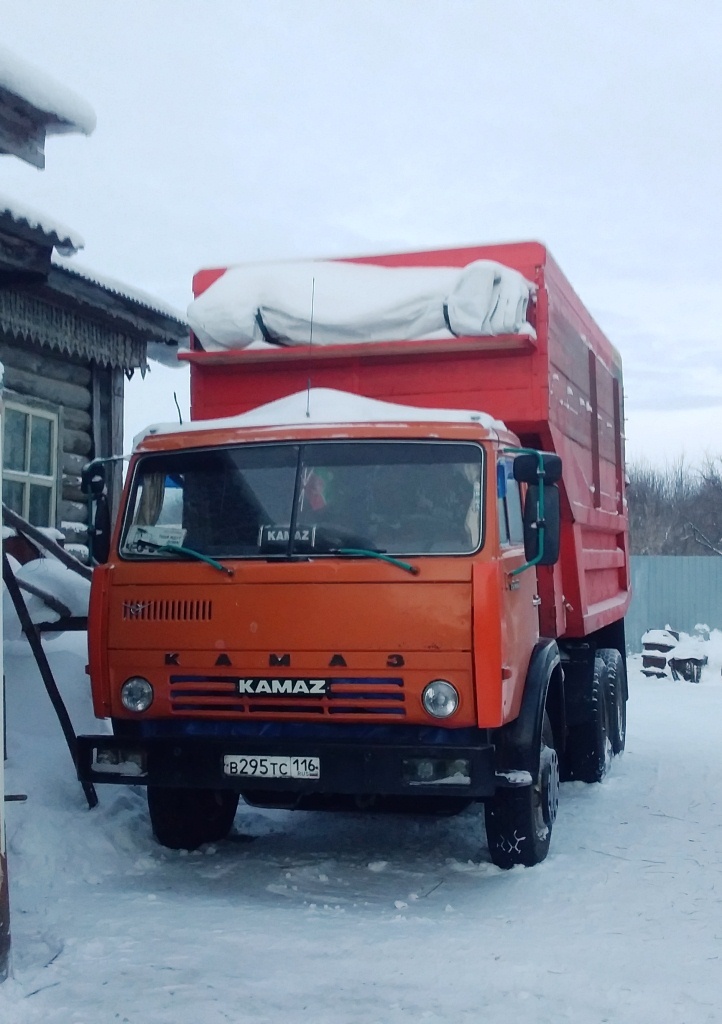 ИП Ожогин  Илья Сергеевич
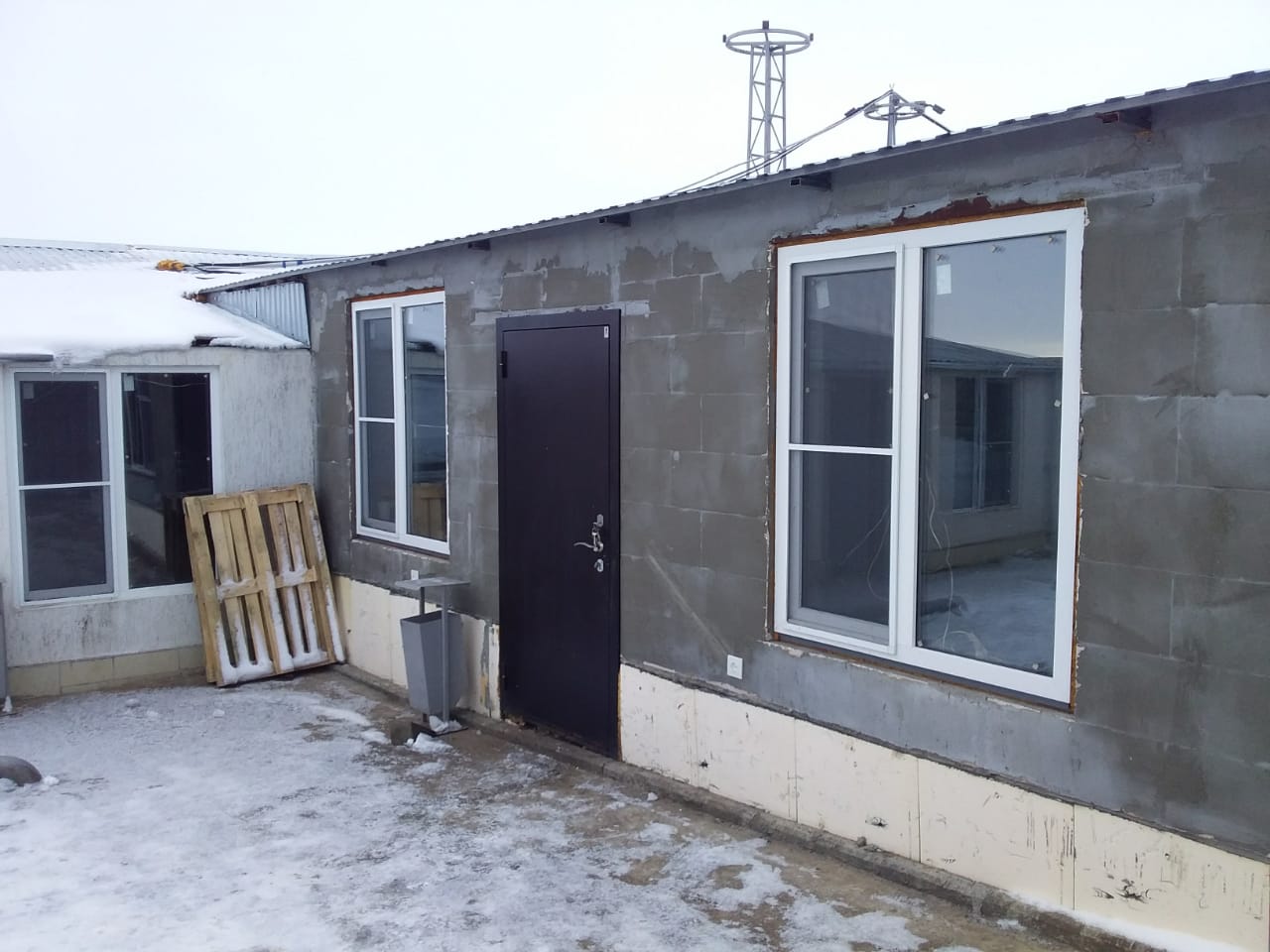 ИП Ожогин  Илья Сергеевич
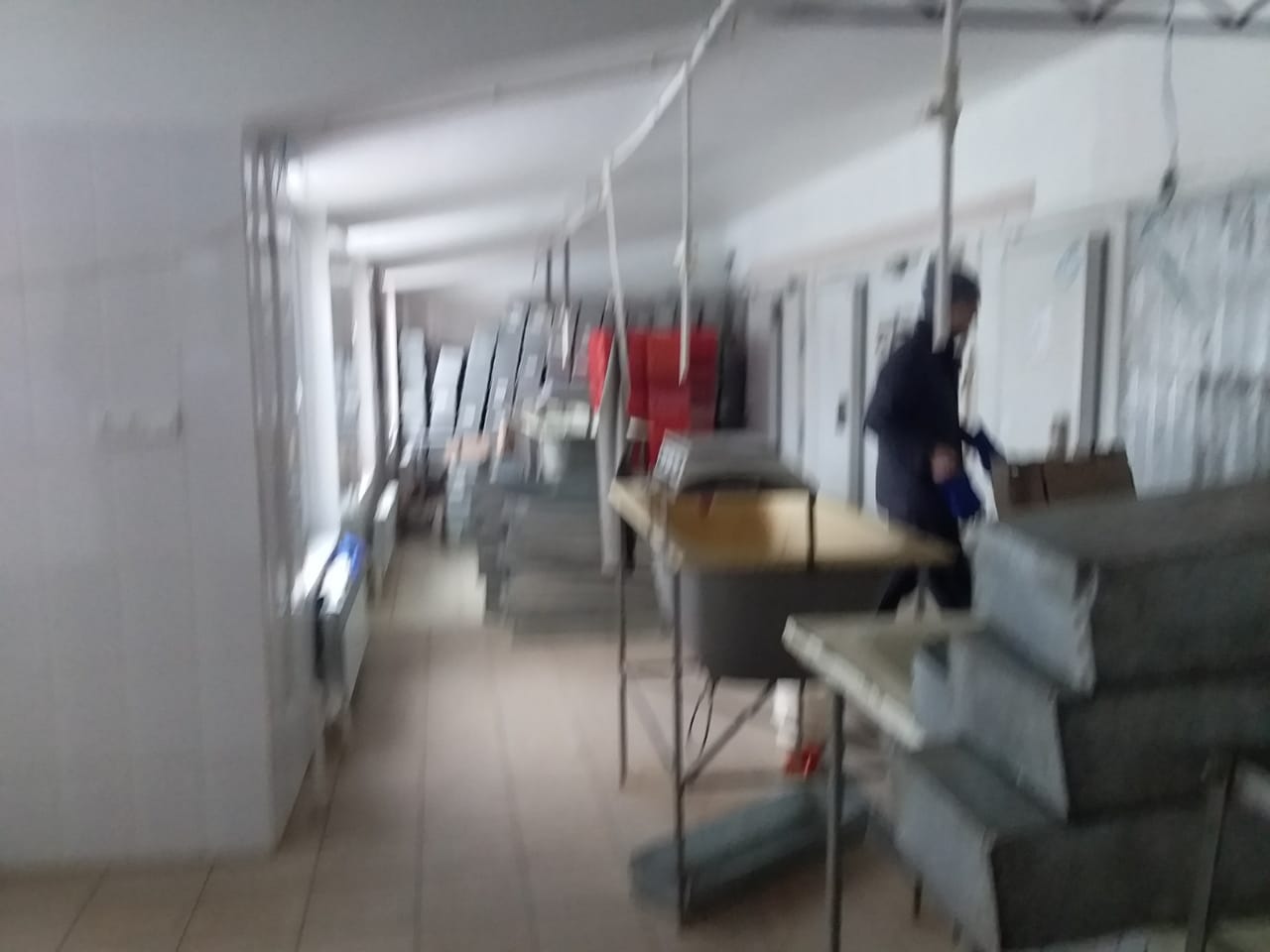 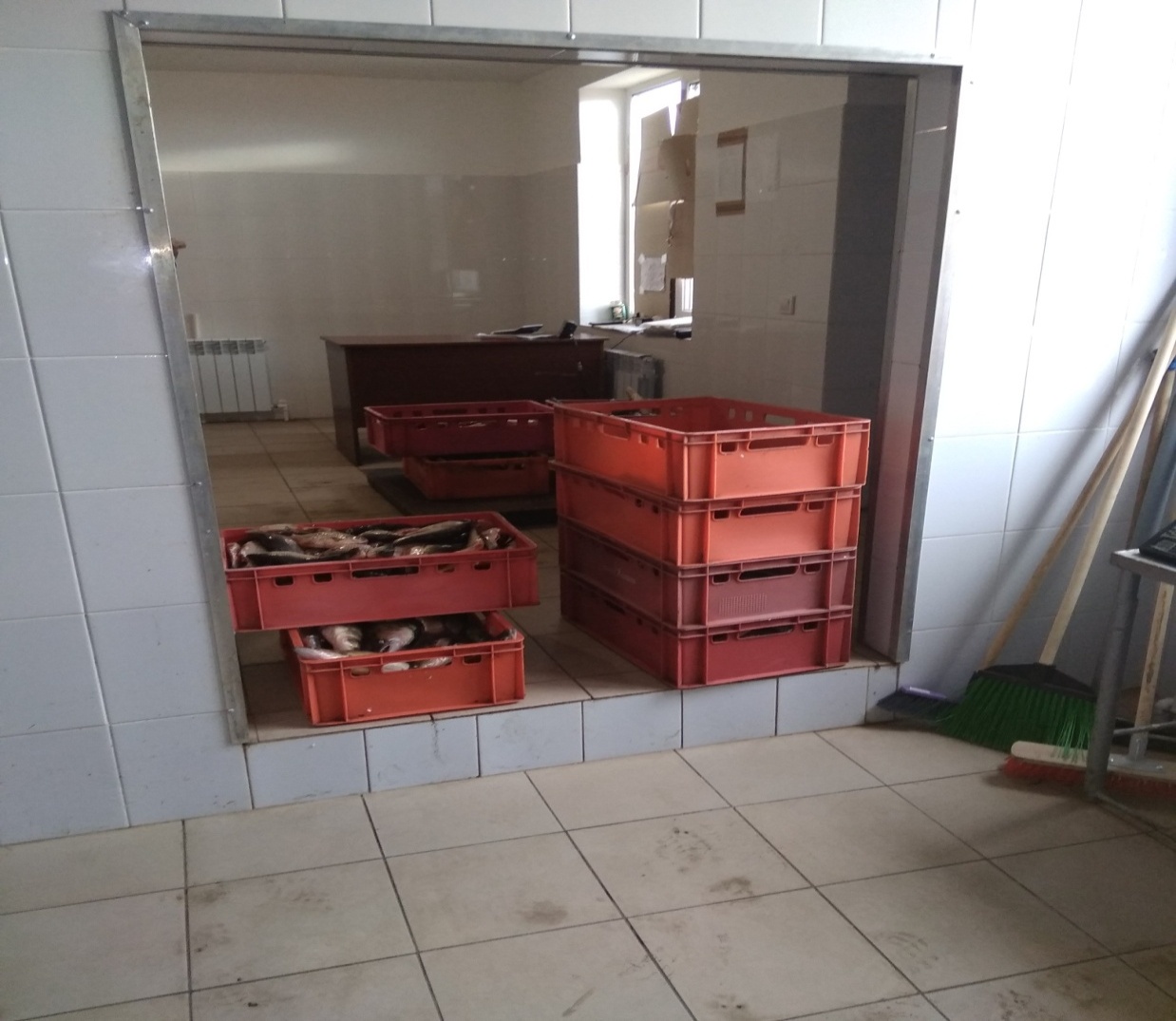 ИП Ожогин  Илья Сергеевич
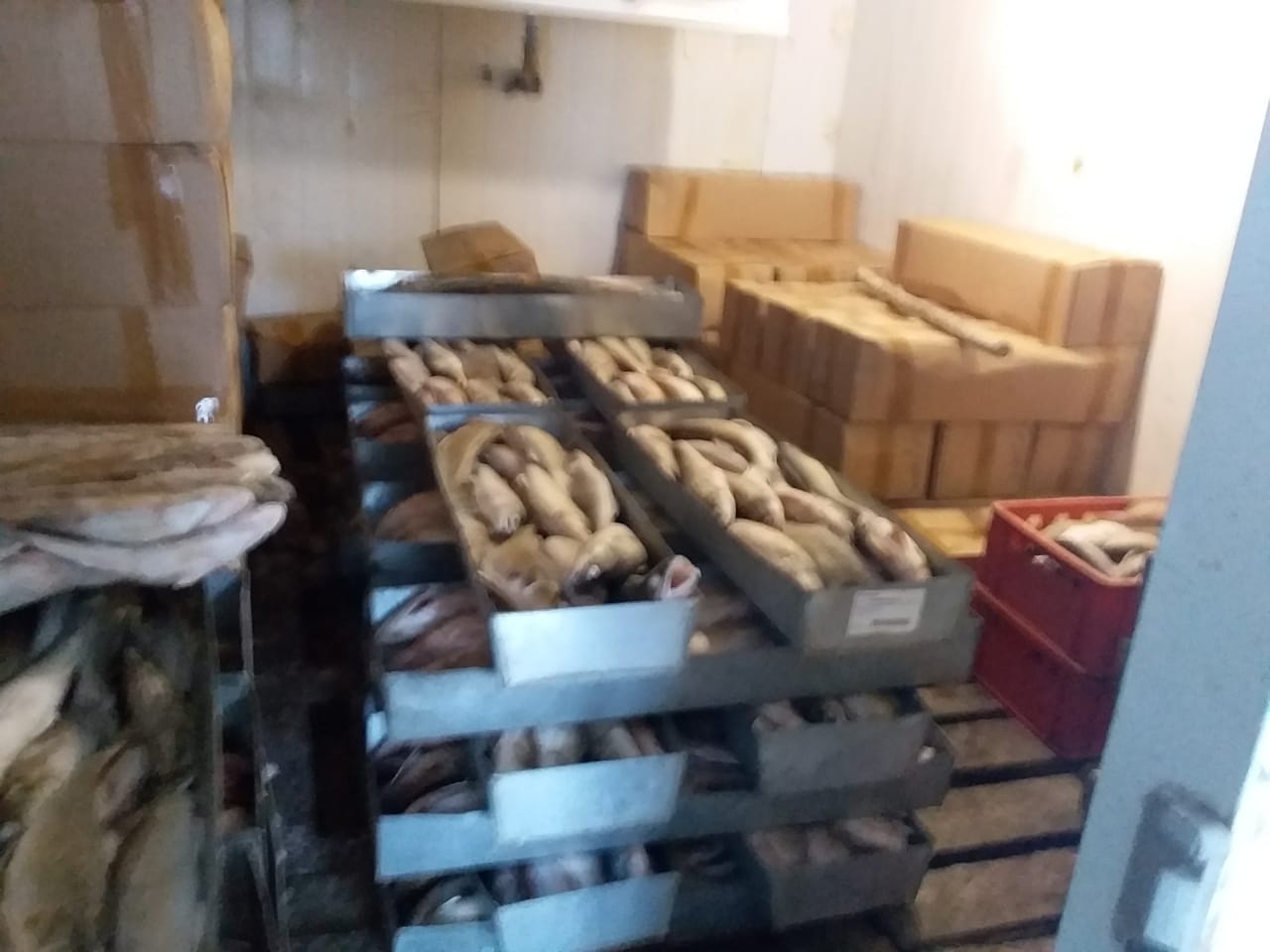 Реализация алкогольной продукции за 12 месяцев 2018- 2019гг. (в литрах)
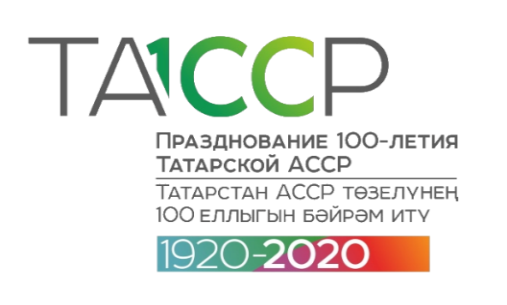 На ярмарке  в г.Казане
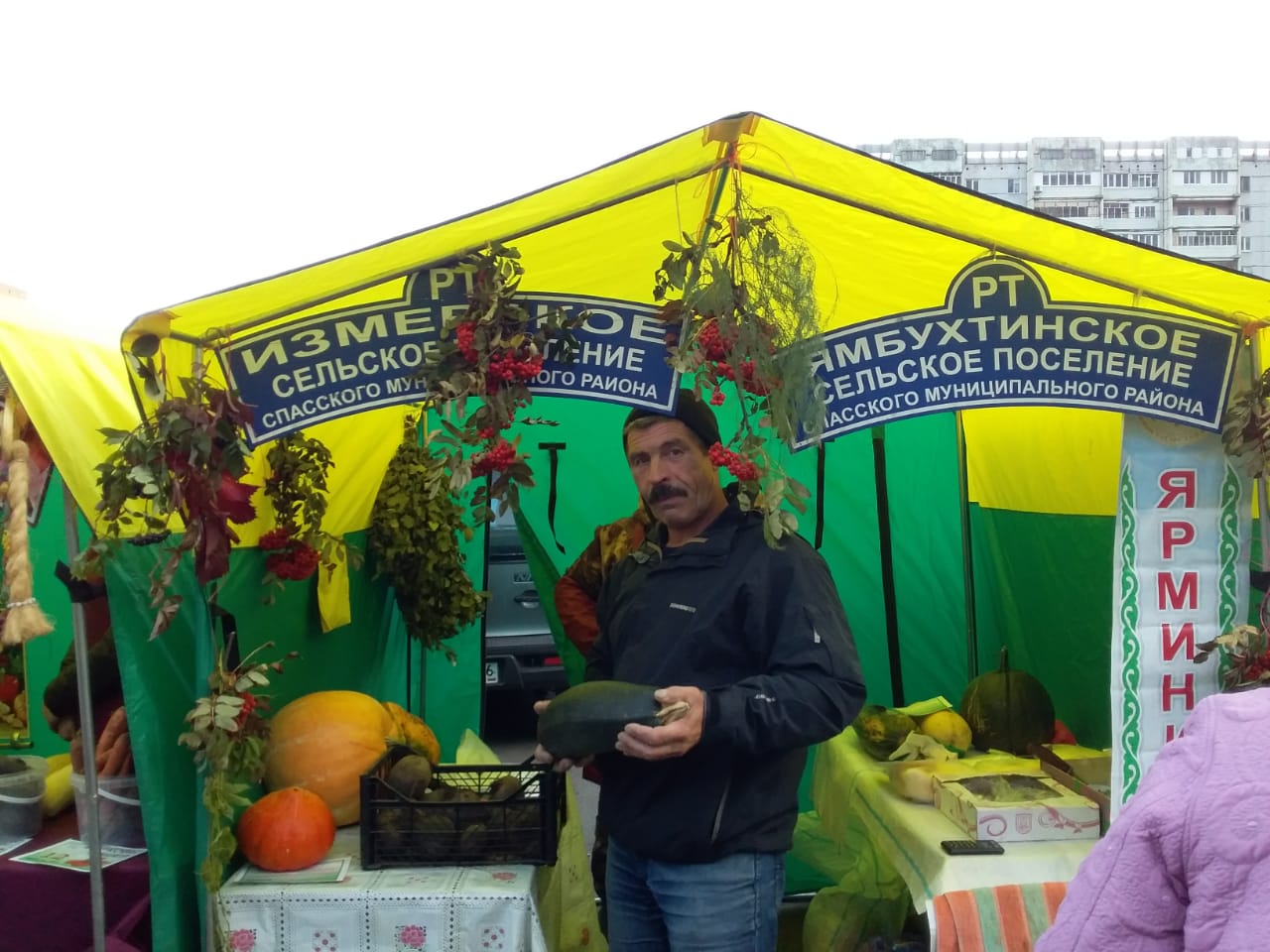 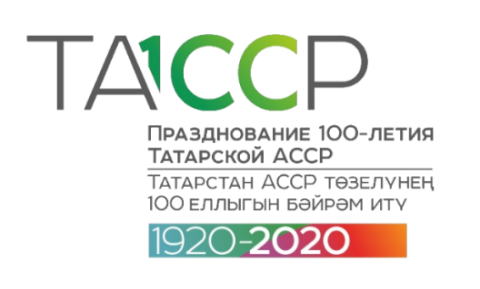 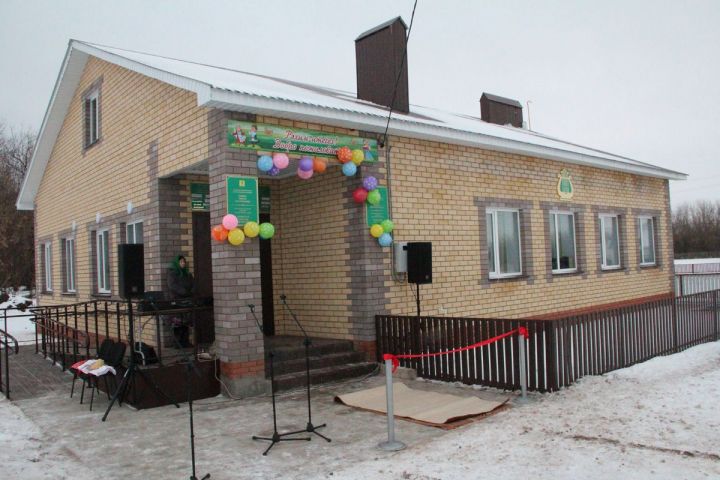 МФЦ-СДК с. ИЗМЕРИ
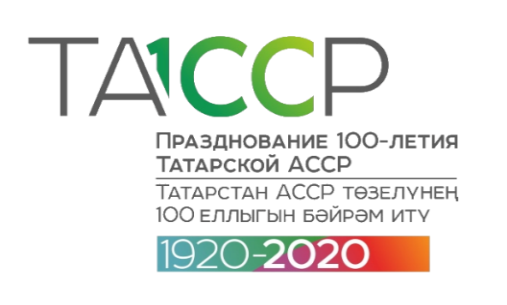 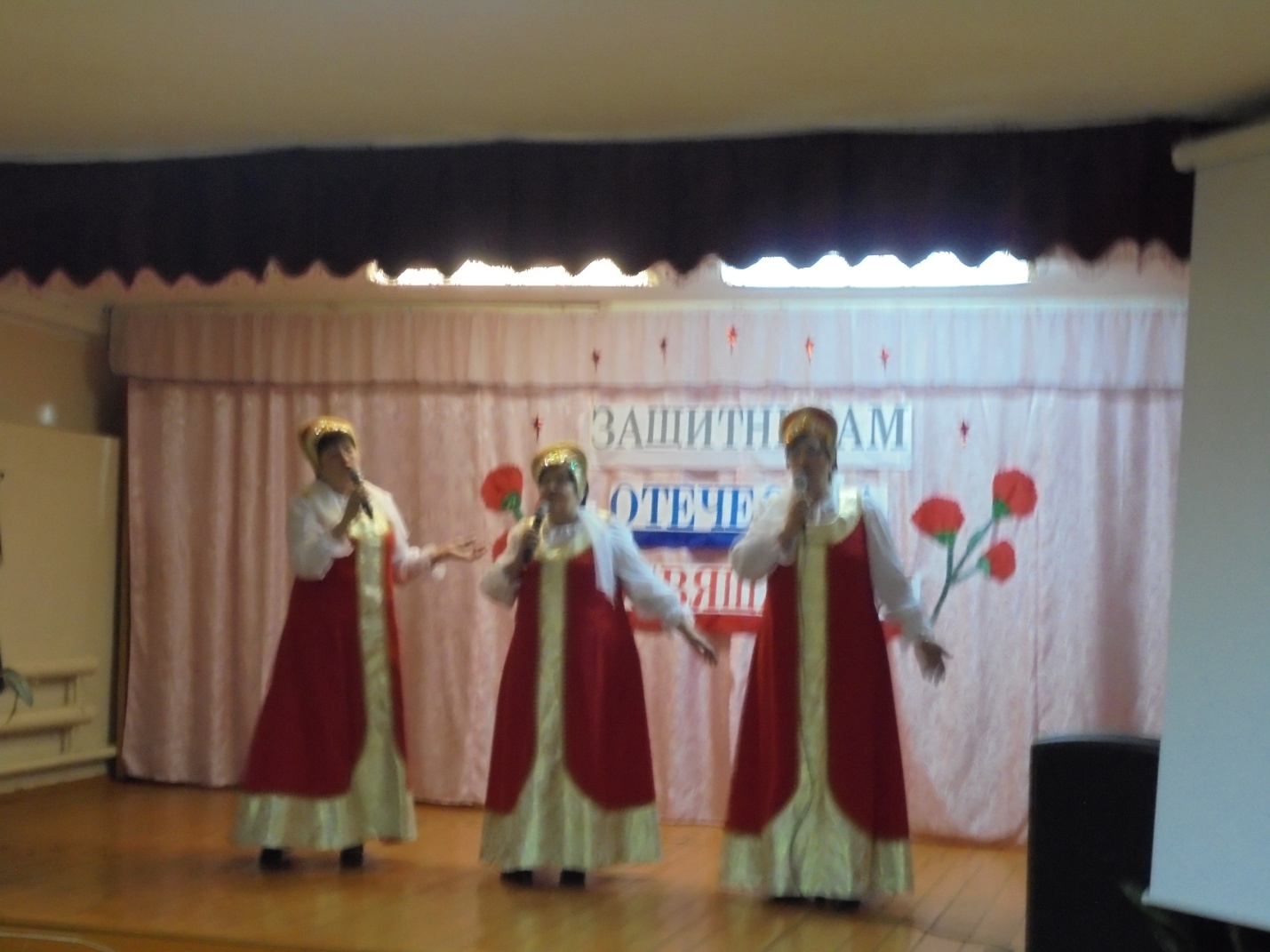 СДК с.Вожи Концерт
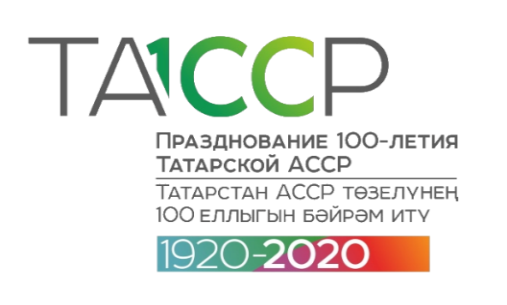 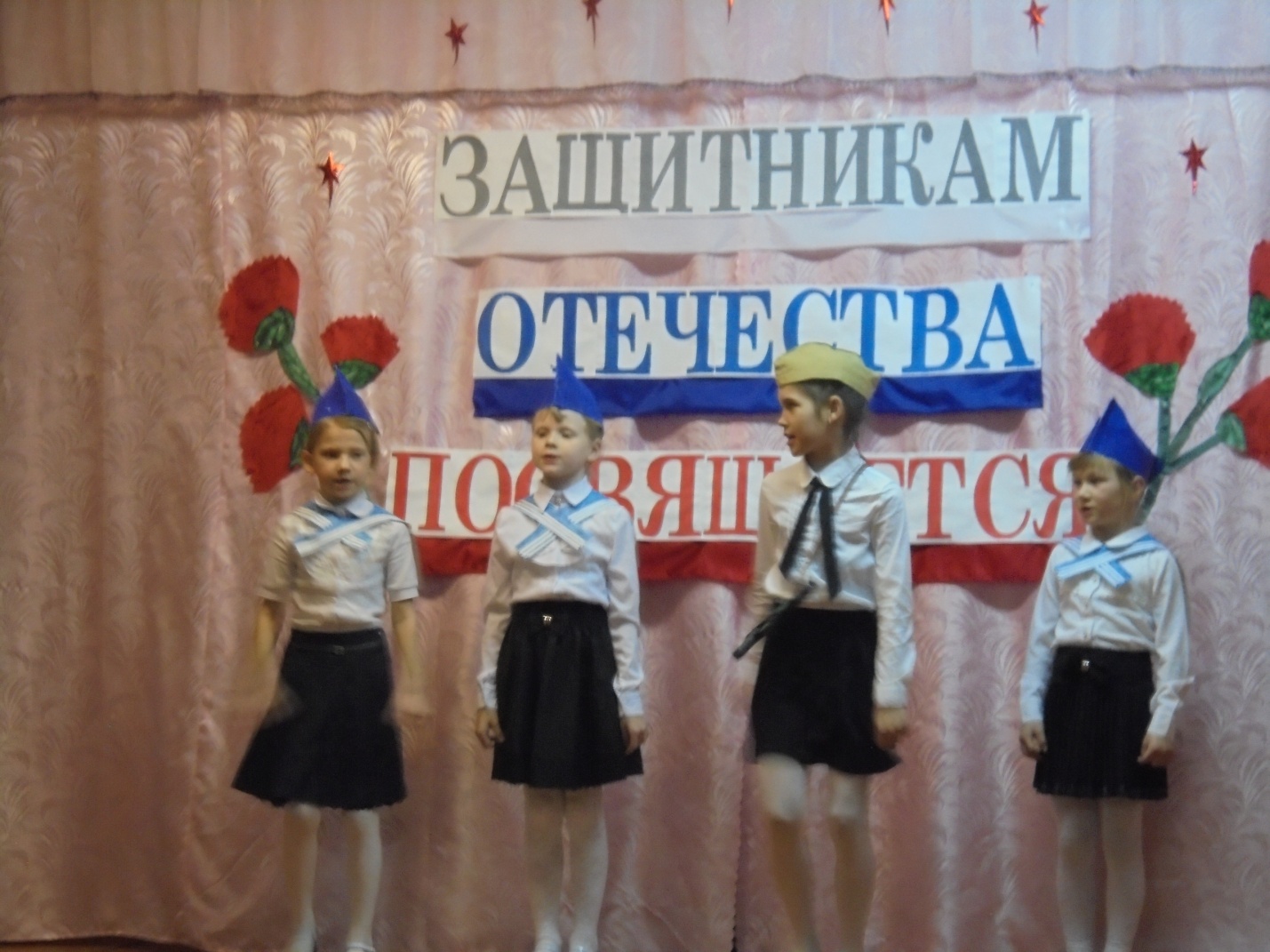 Концерт  23 февраля СДК с.Вожи
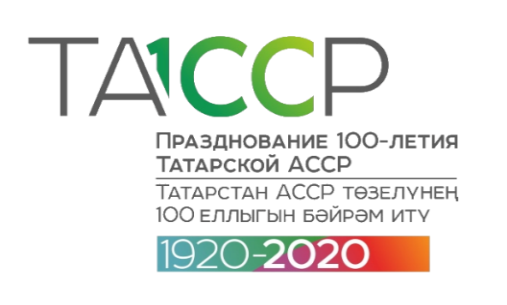 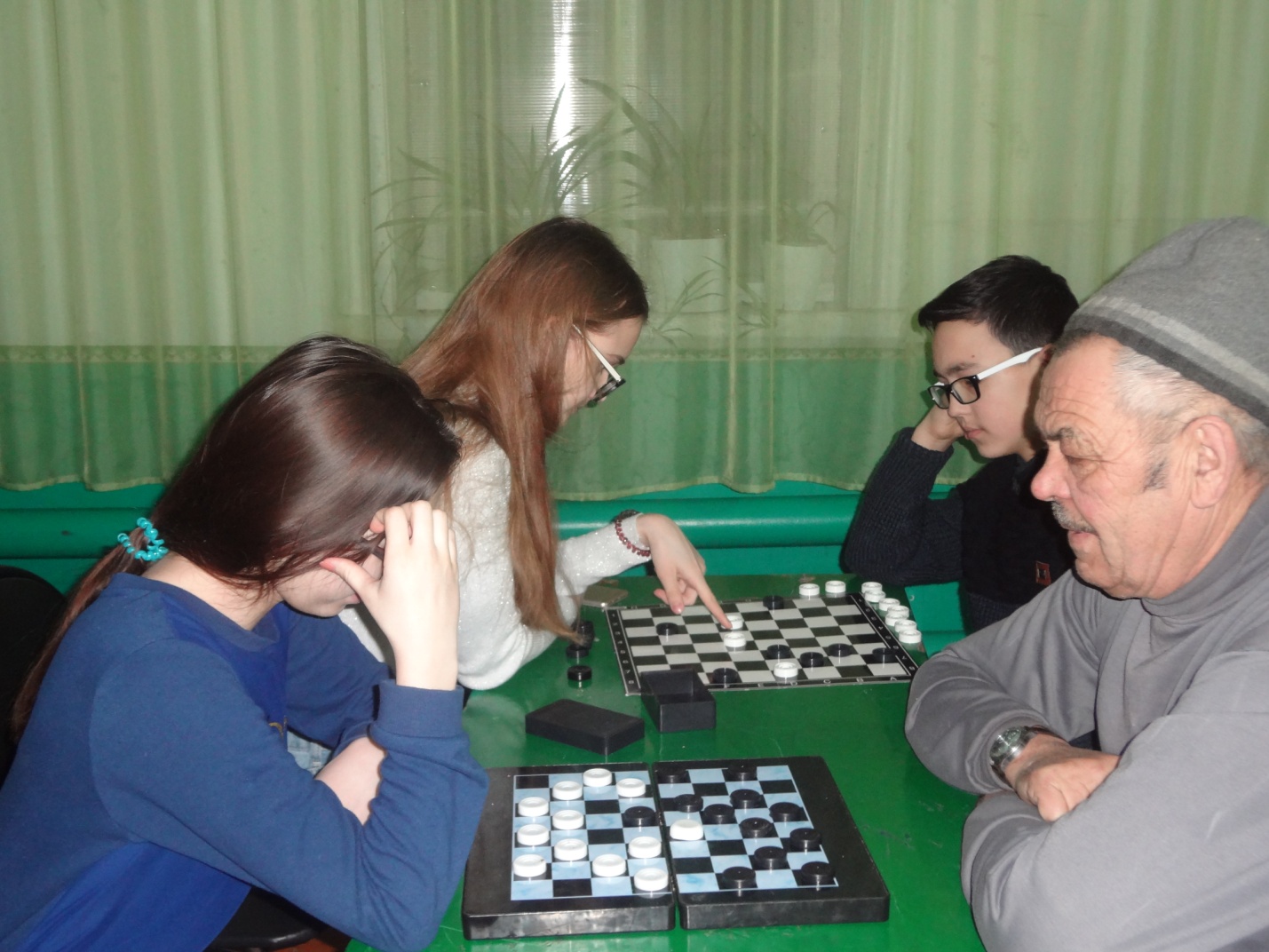 23 февраля  СДК с.Измери
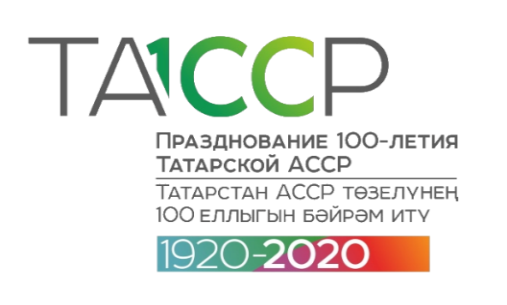 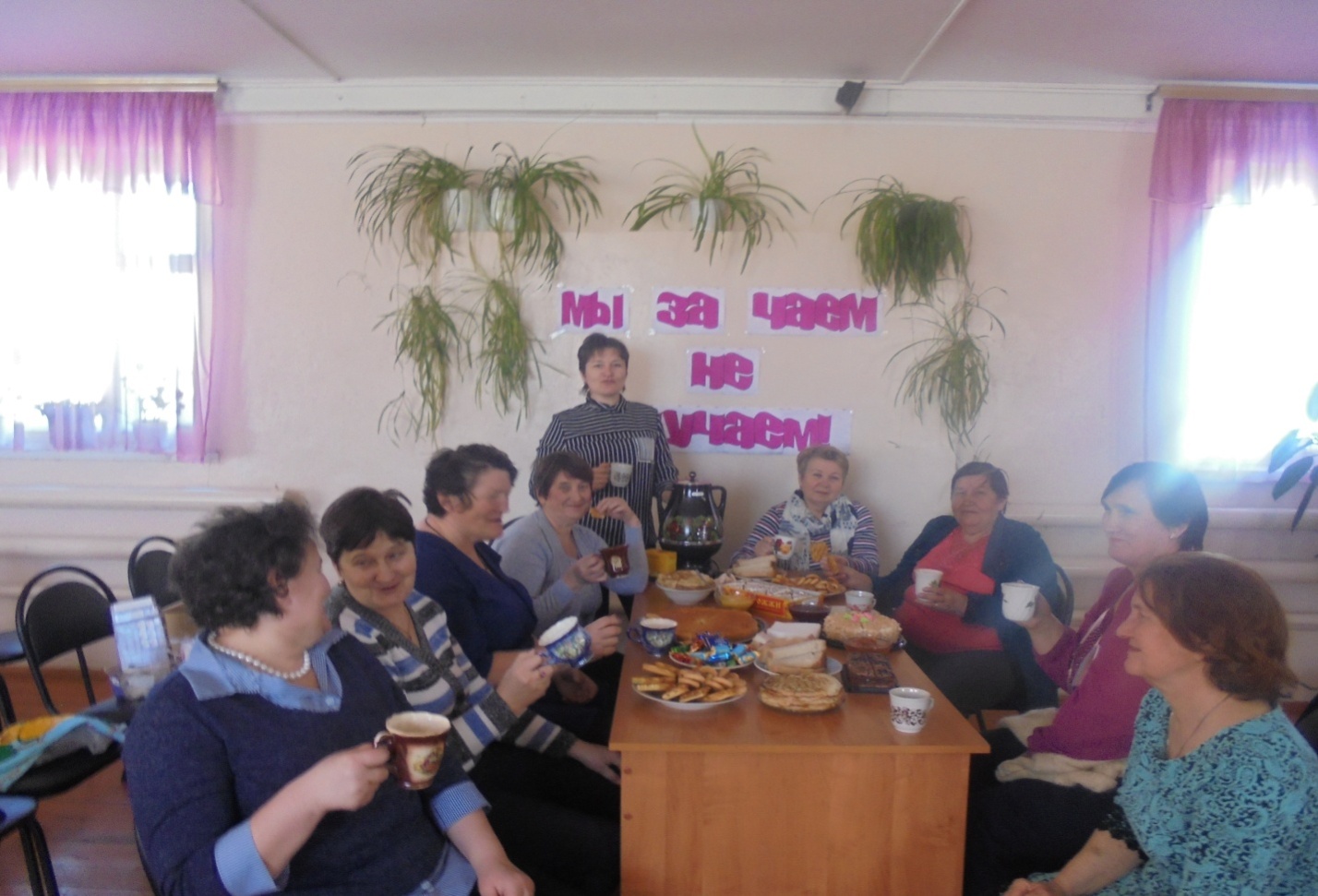 Чаепитие  8 марта с.Вожи
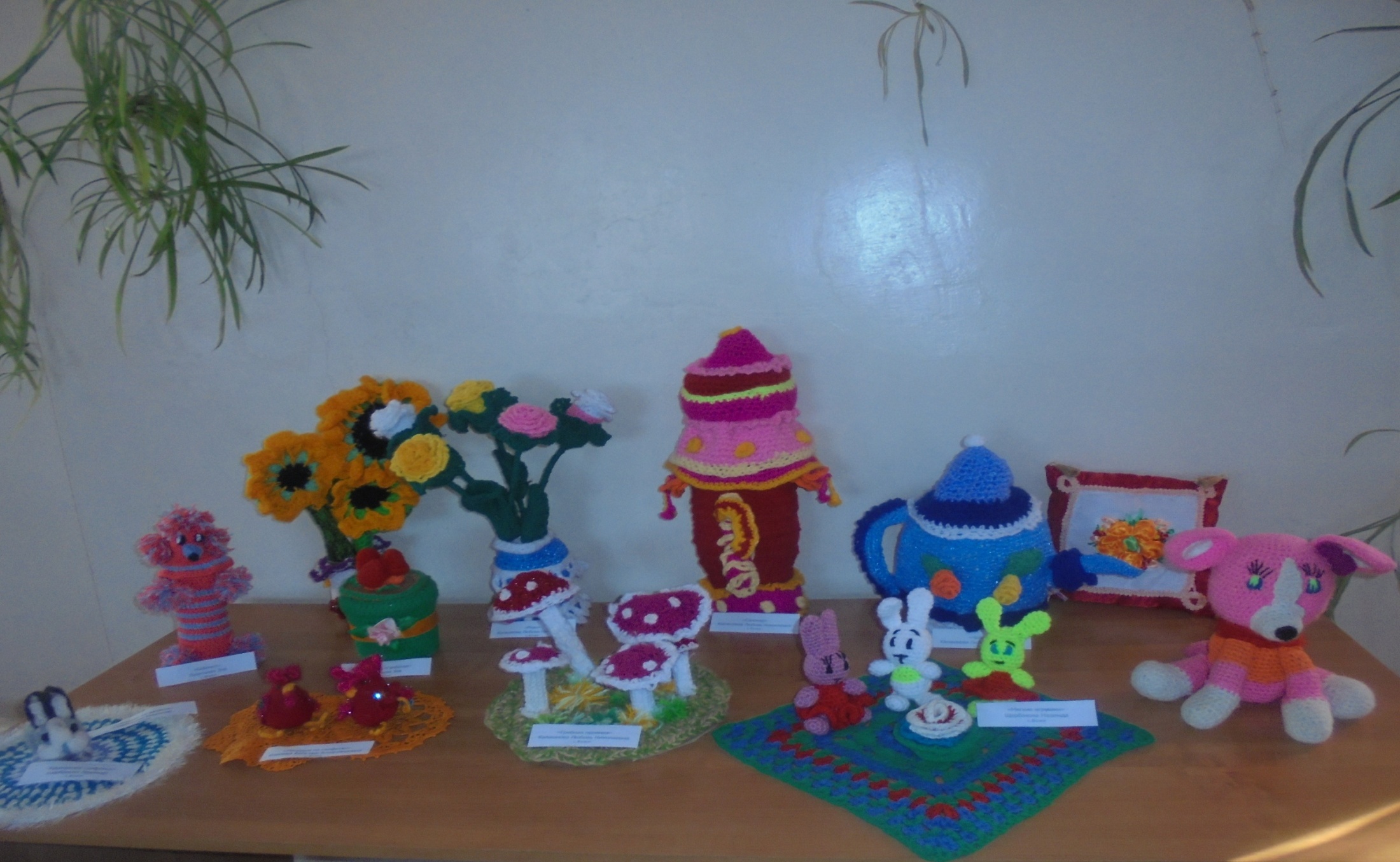 Поделки  Вожи СДК
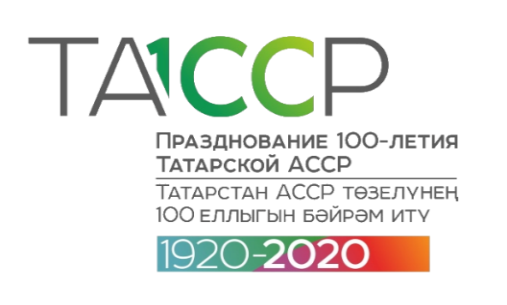 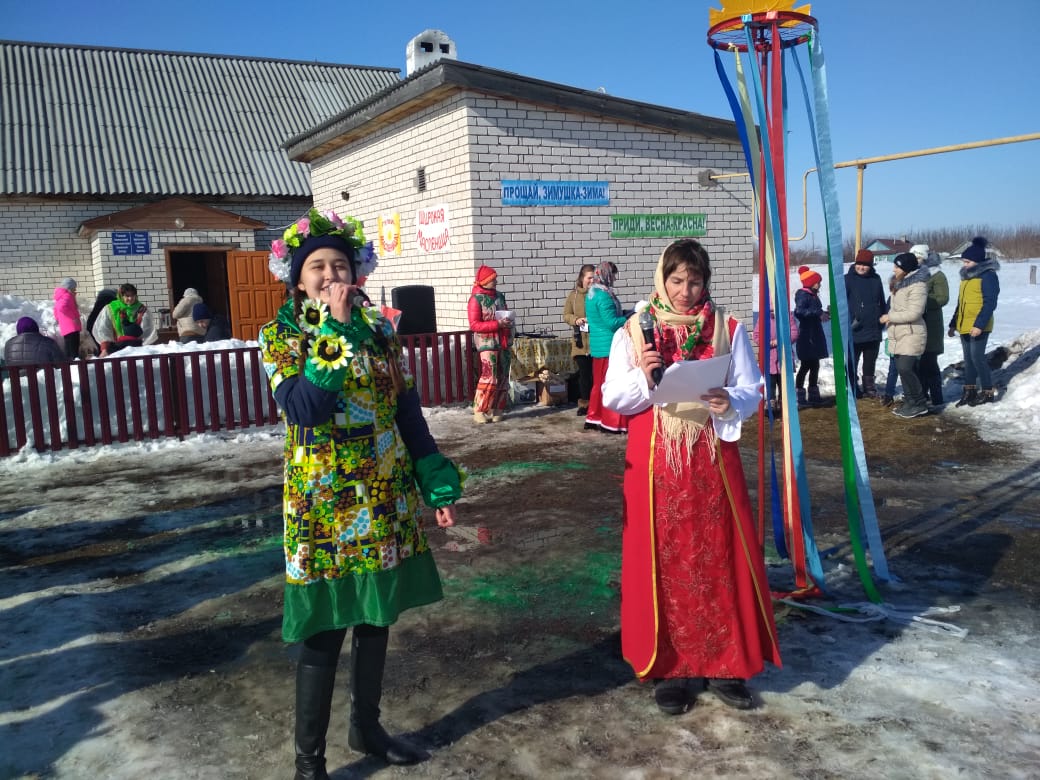 Проводы зимы с.Вожи
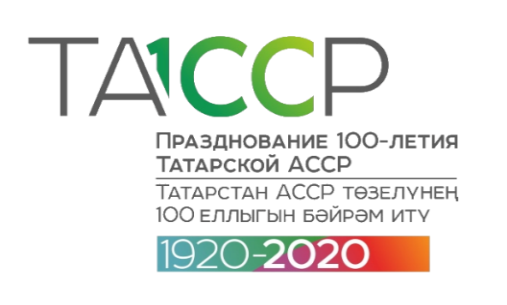 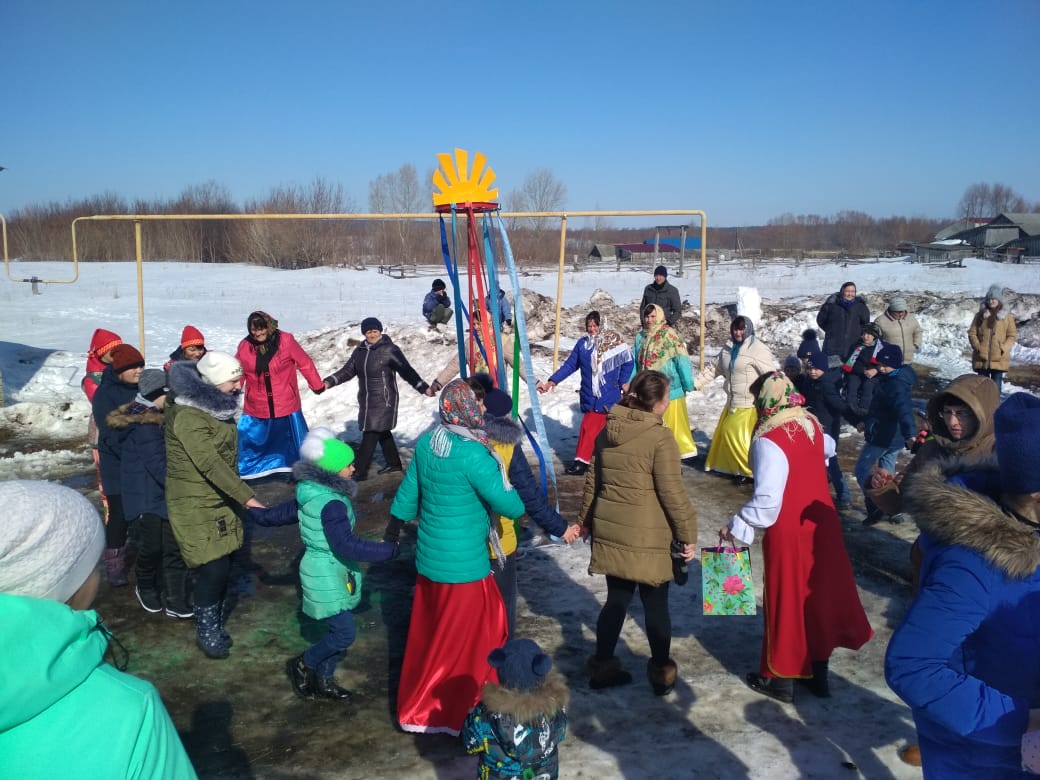 Проводы зимы с.Вожи
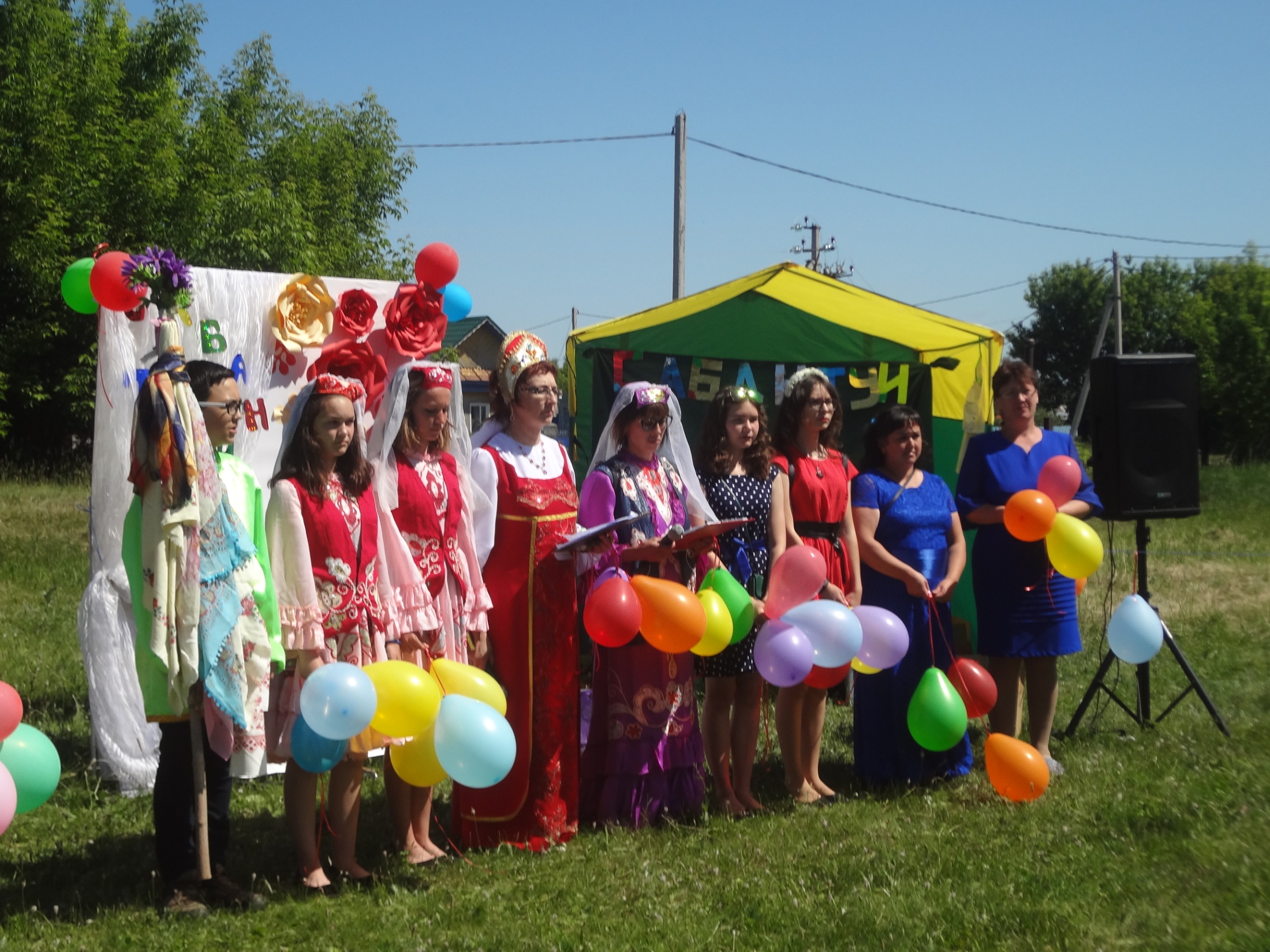 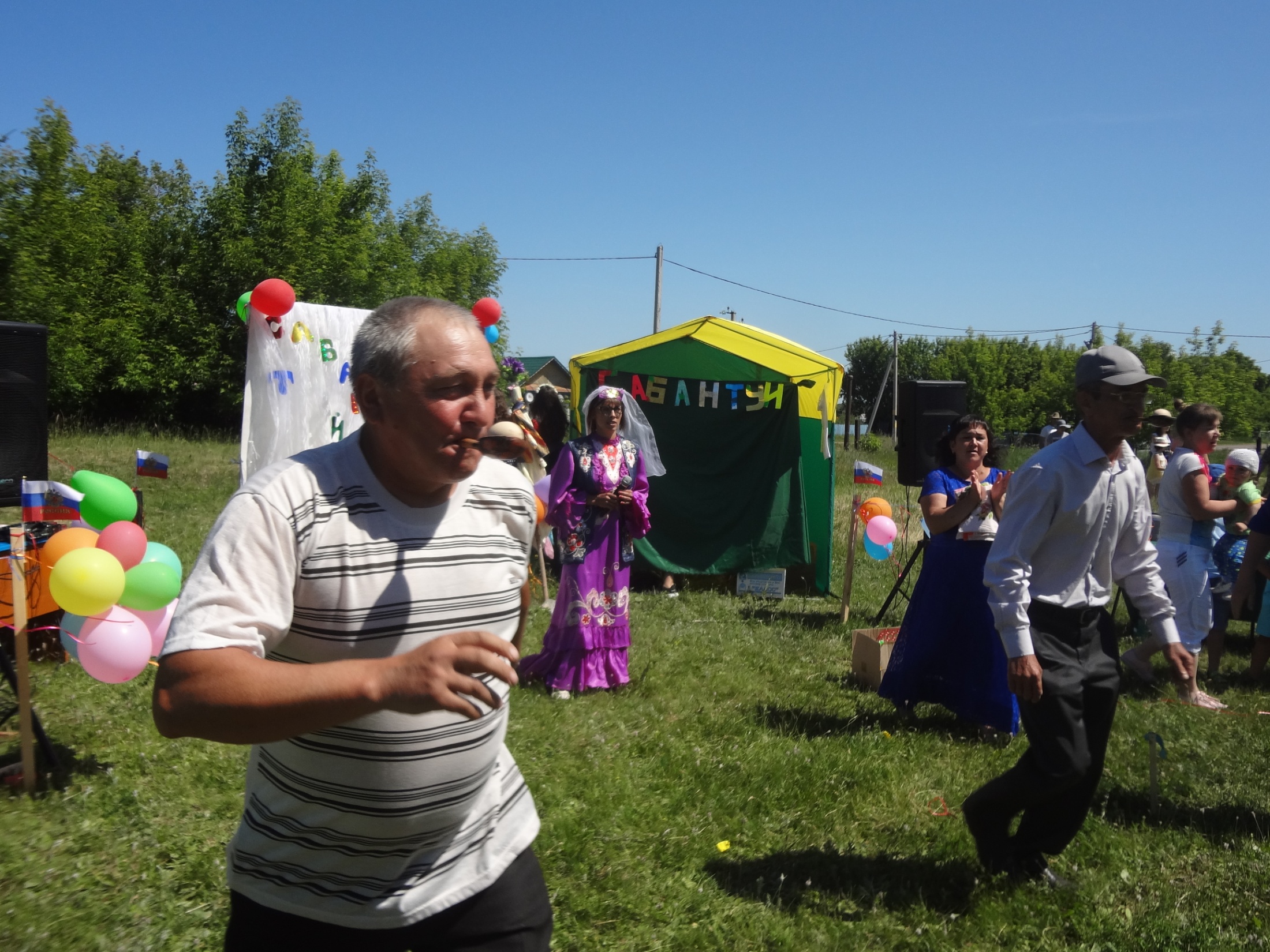 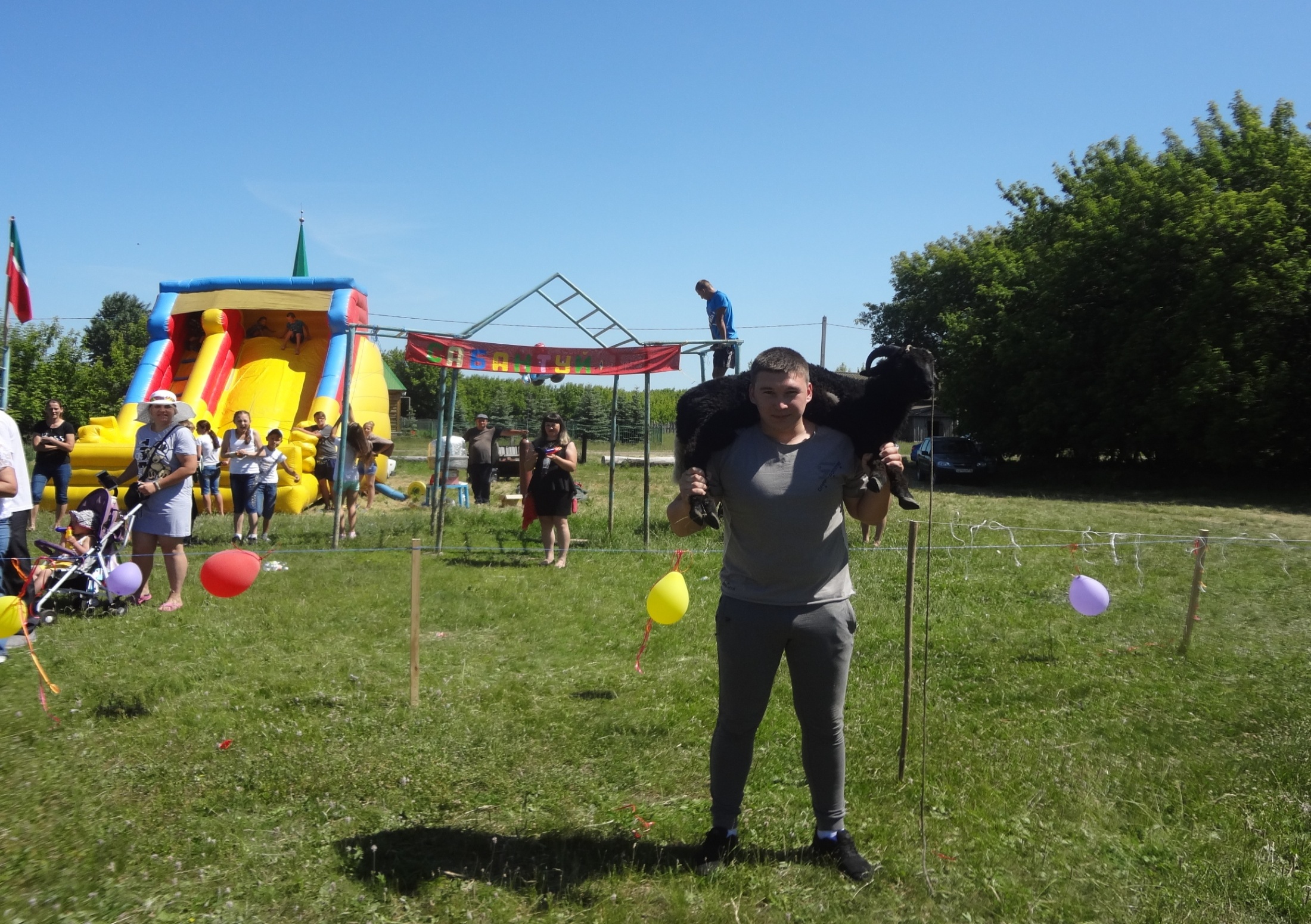 Сабантуй  2019 с. Измери
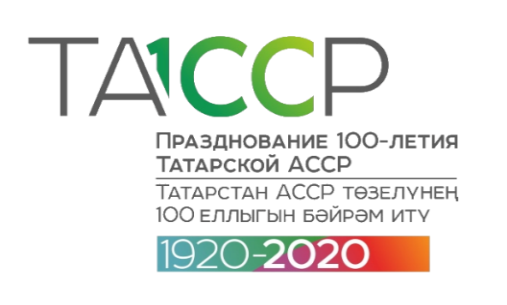 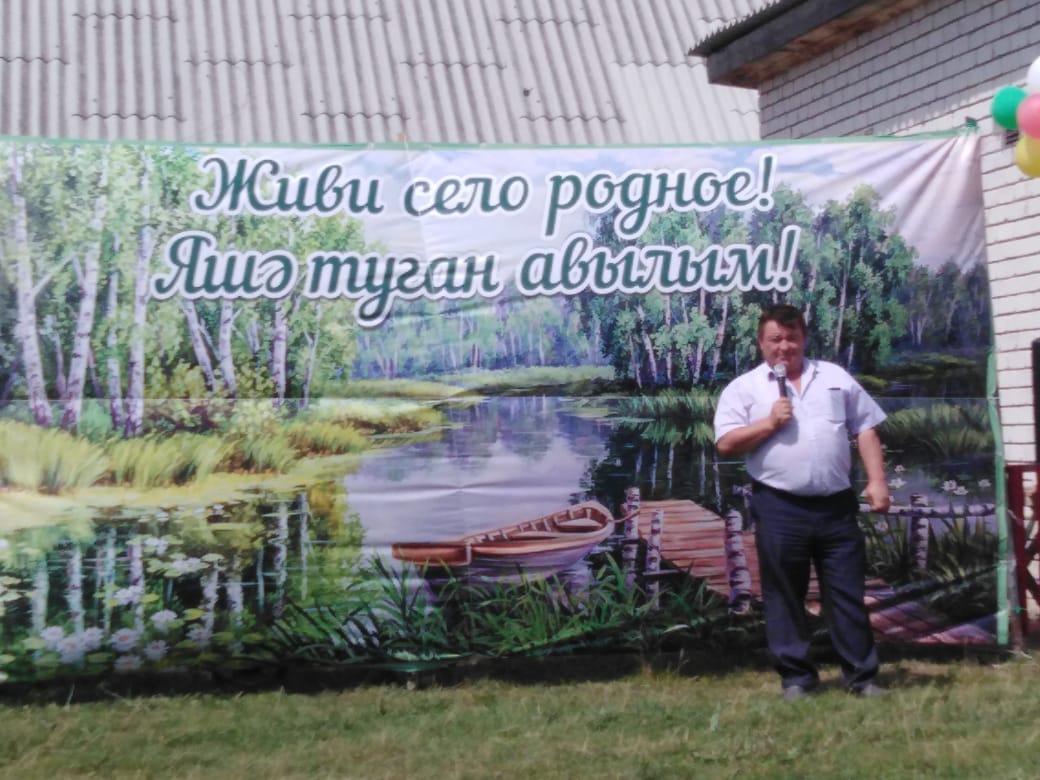 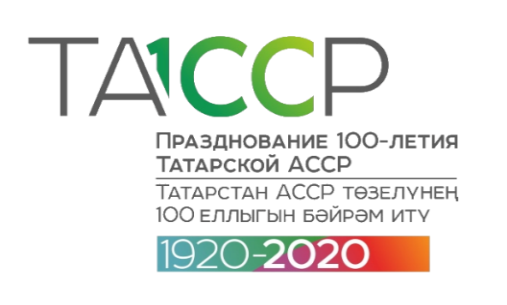 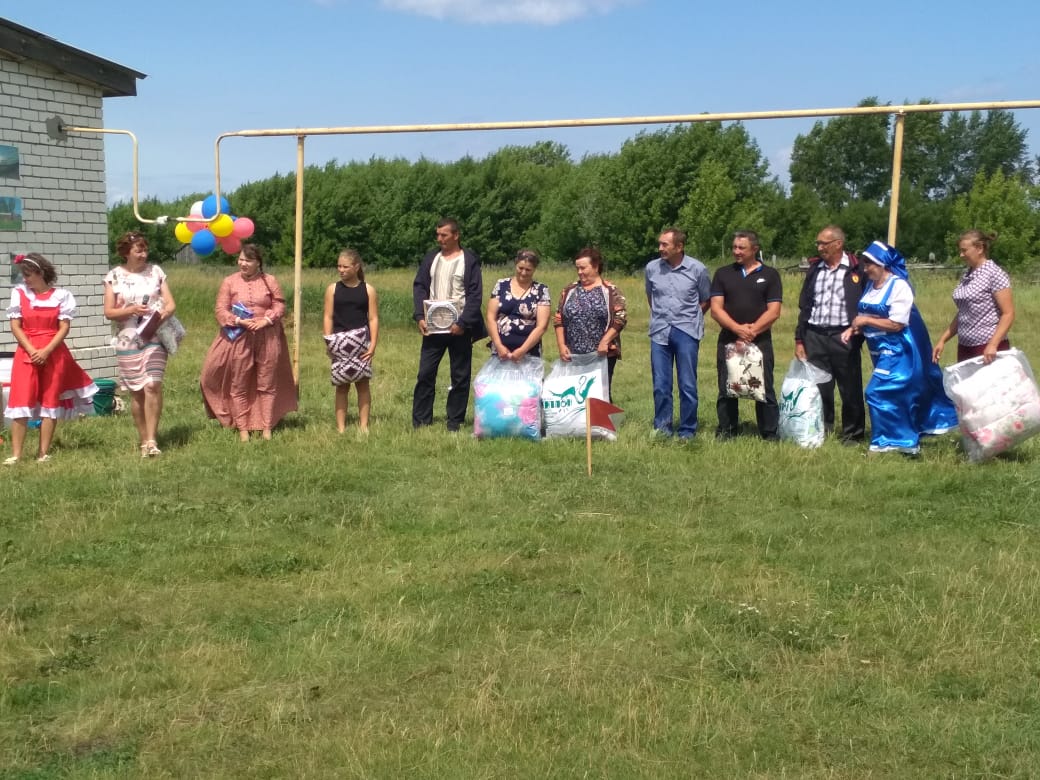 День села  с.Вожи
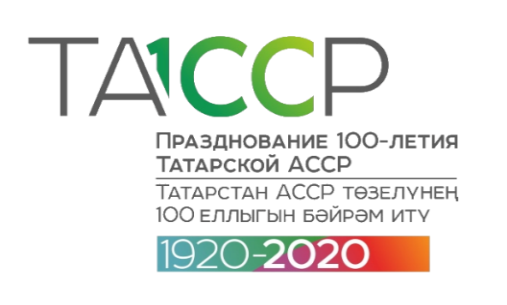 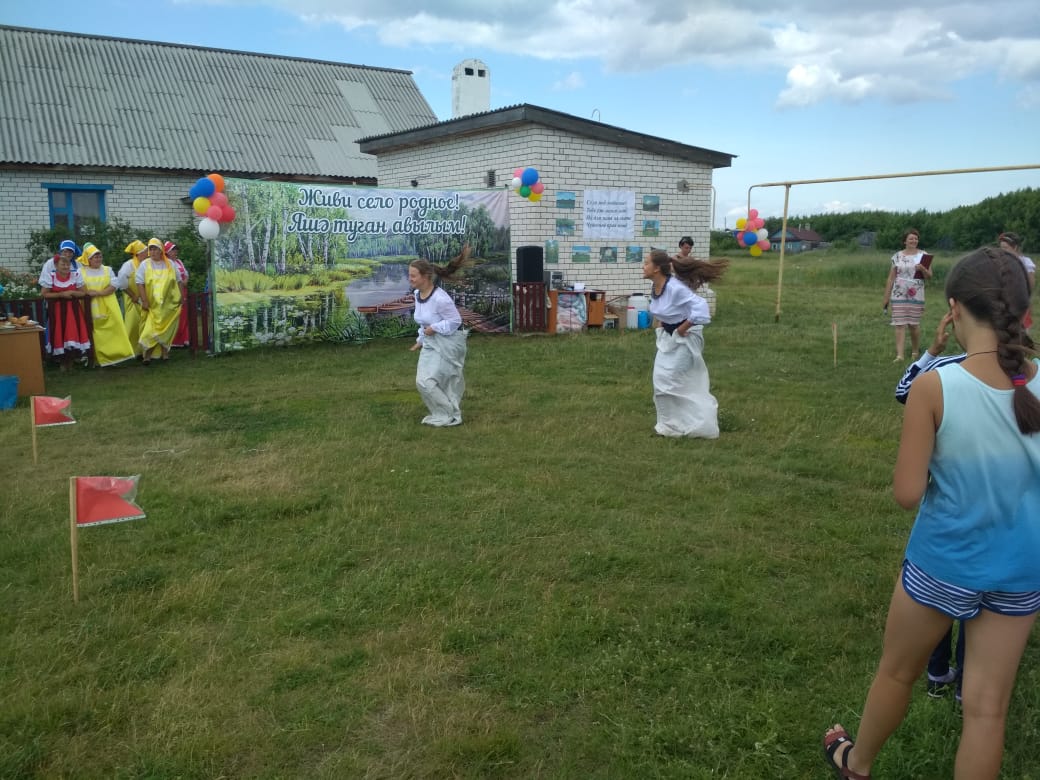 День села с.Вожи
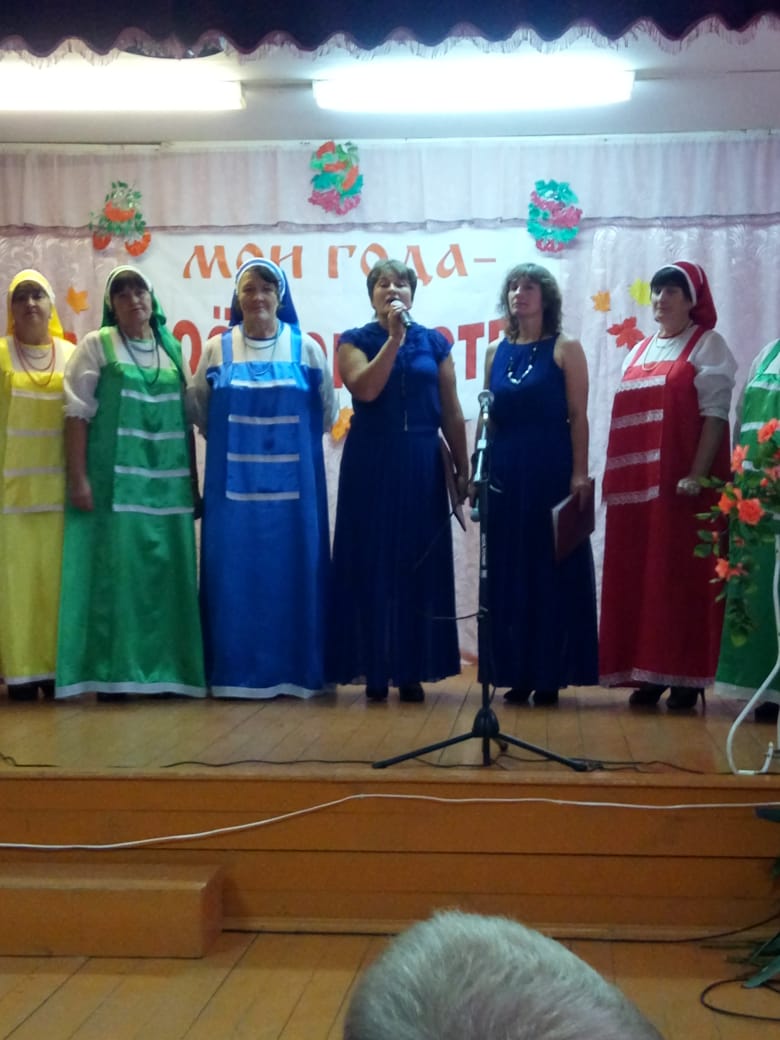 Концерт  к дню пожилых Вожи СДК
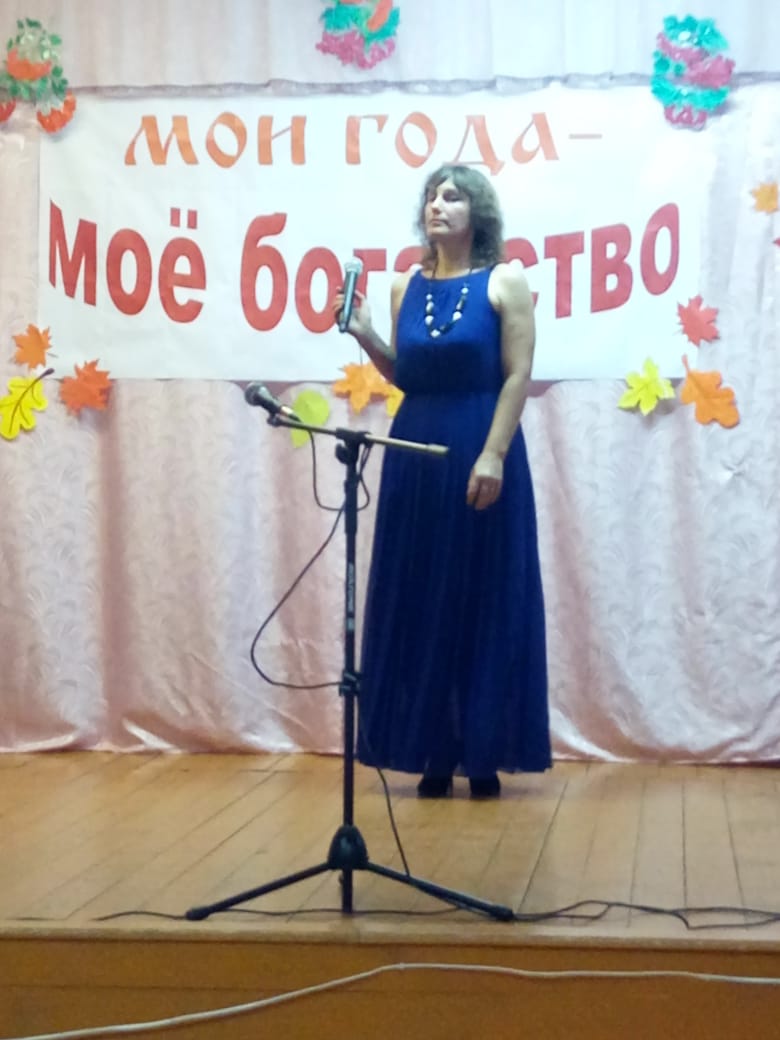 Концерт  к Дню пожилых с.Вожи СДК
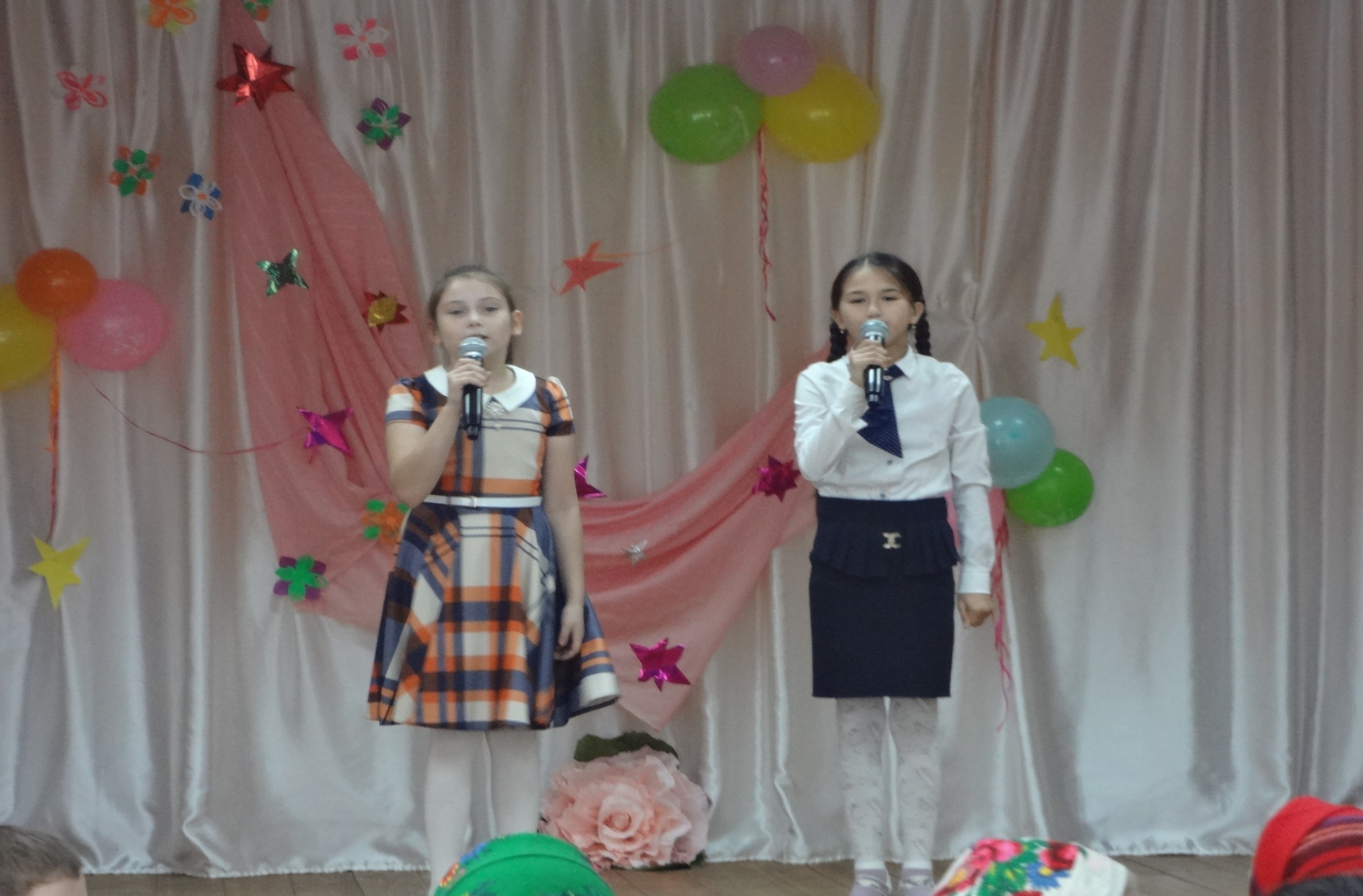 День пожилых СДК с.Измери
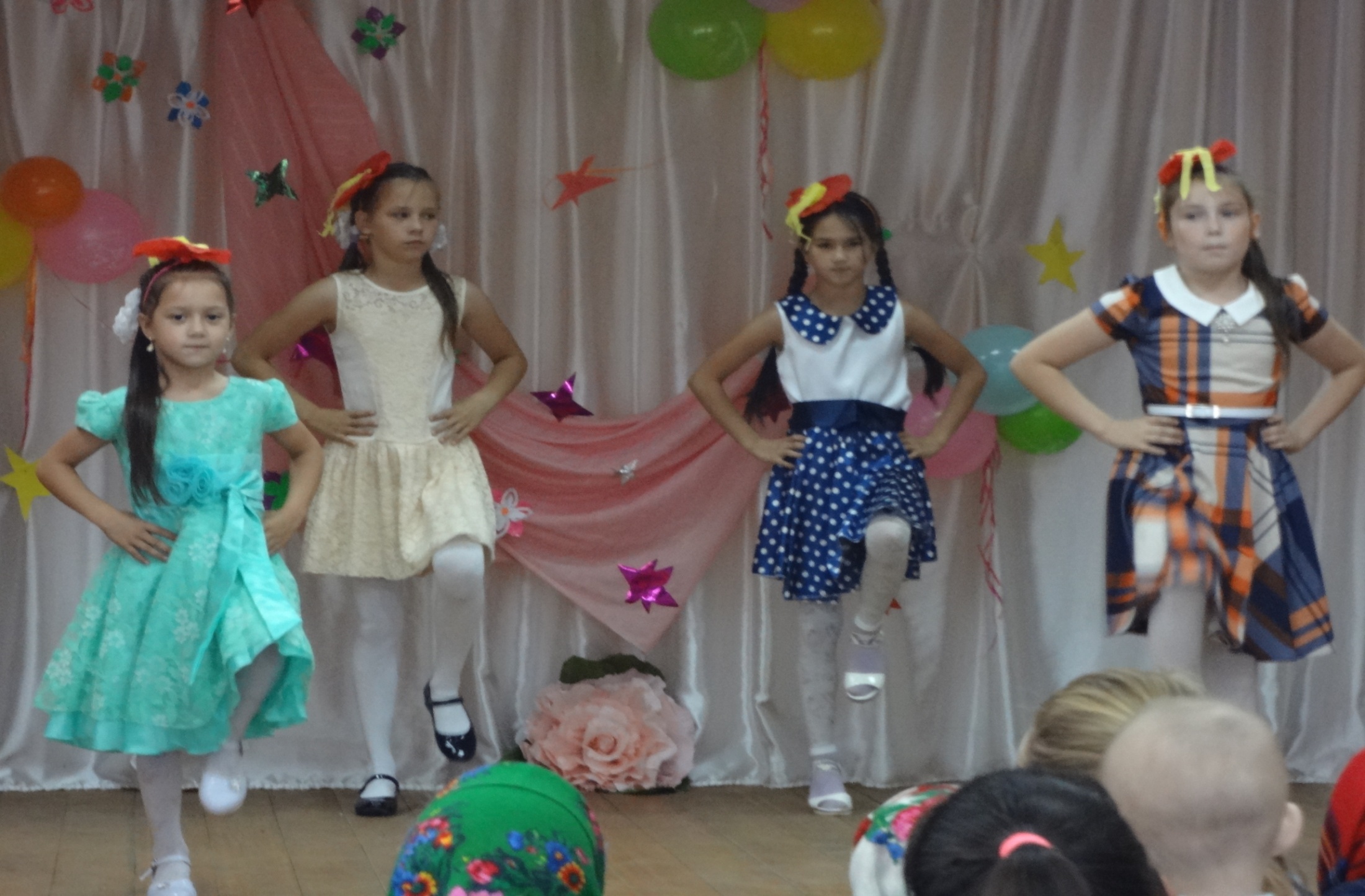 День пожилых СДК с.Измери
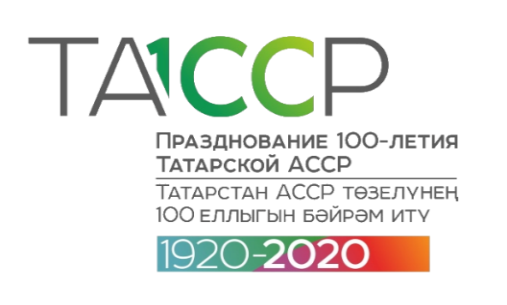 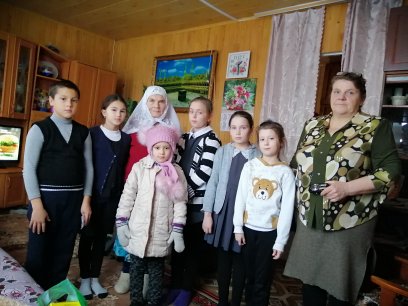 Поздравление  Сафиной  С.З.      с.Измери
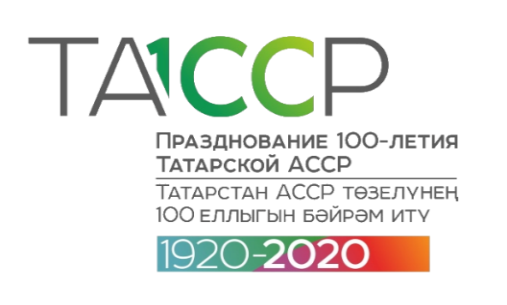 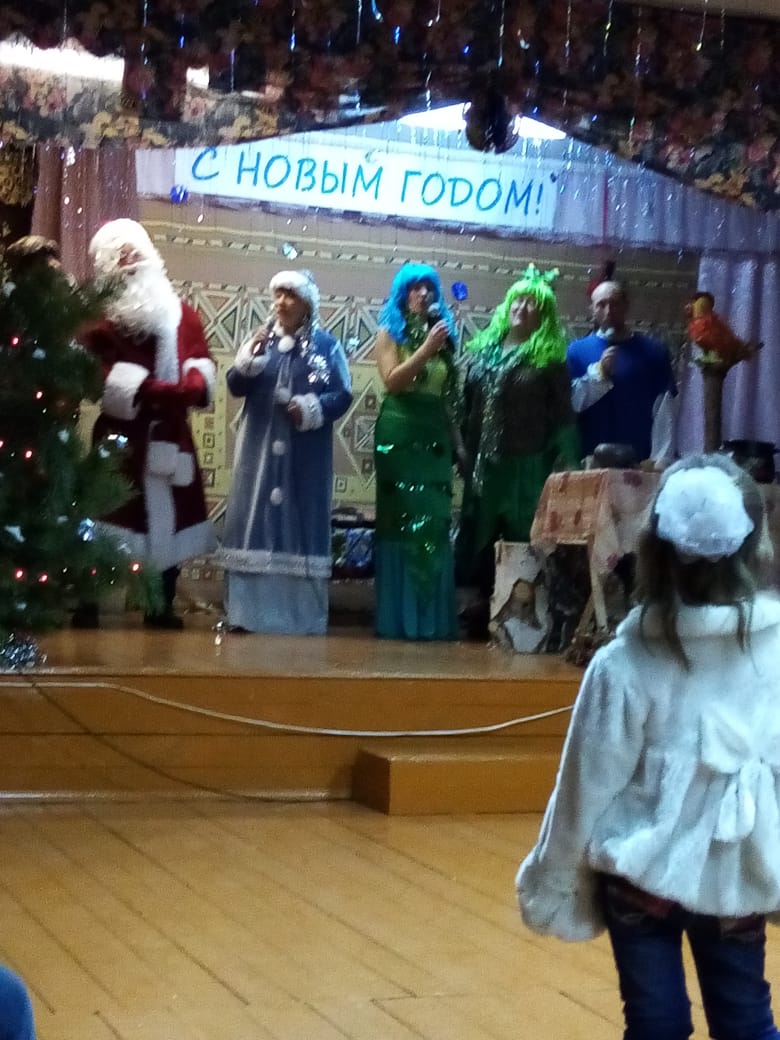 Бал-Маскарад село Вожи
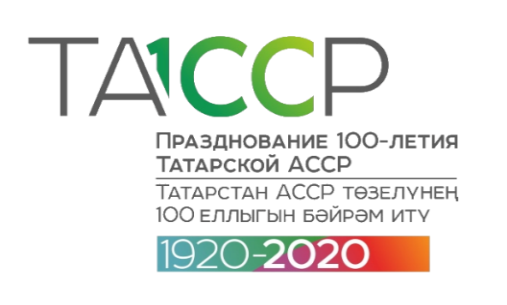 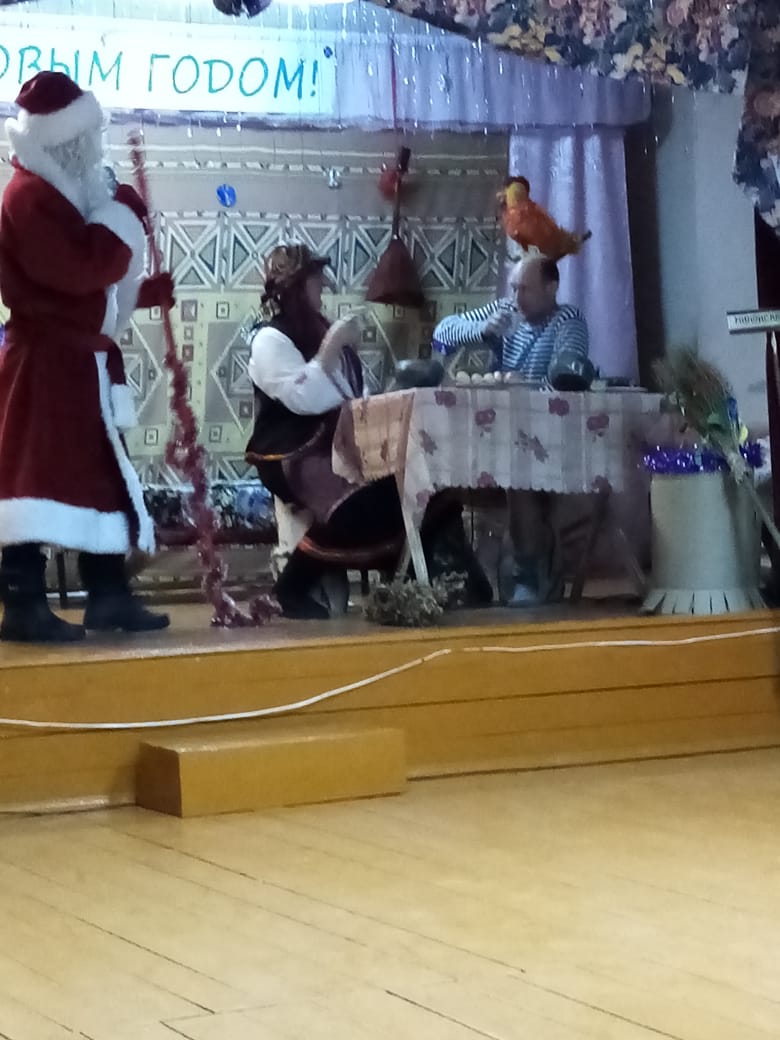 Бал-маскарад  село Вожи
Новый год у наших ворот СДК Измери
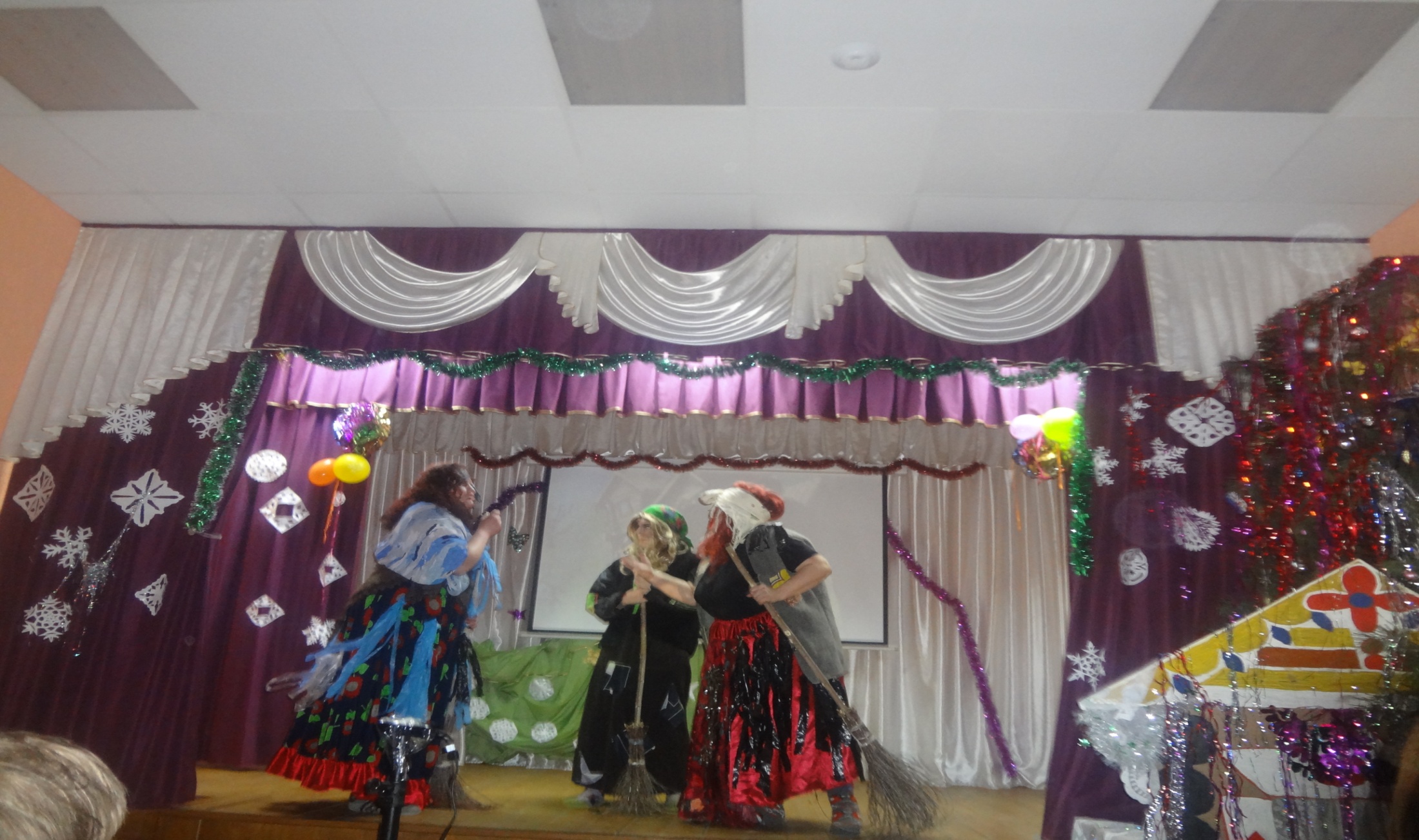 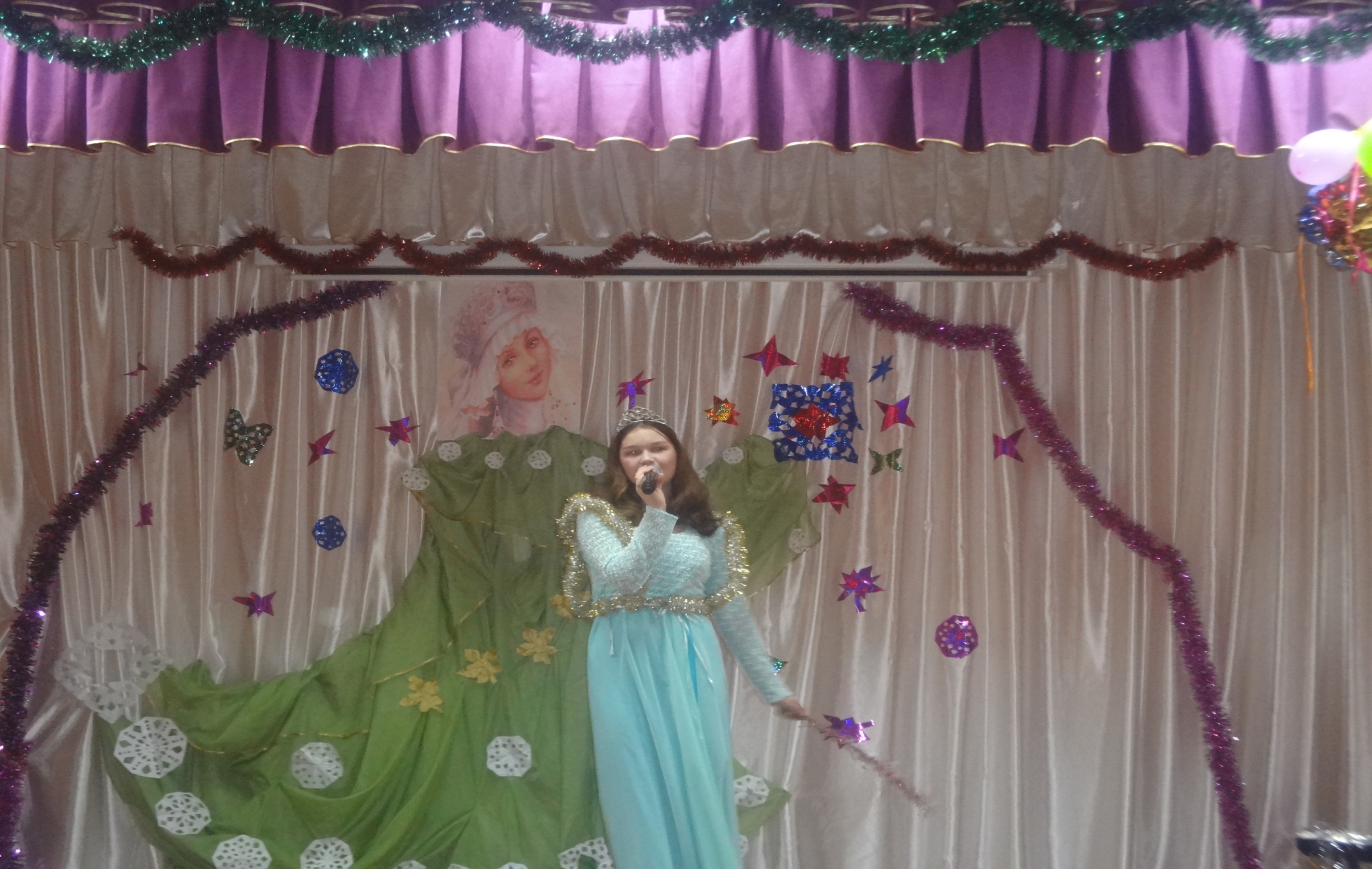 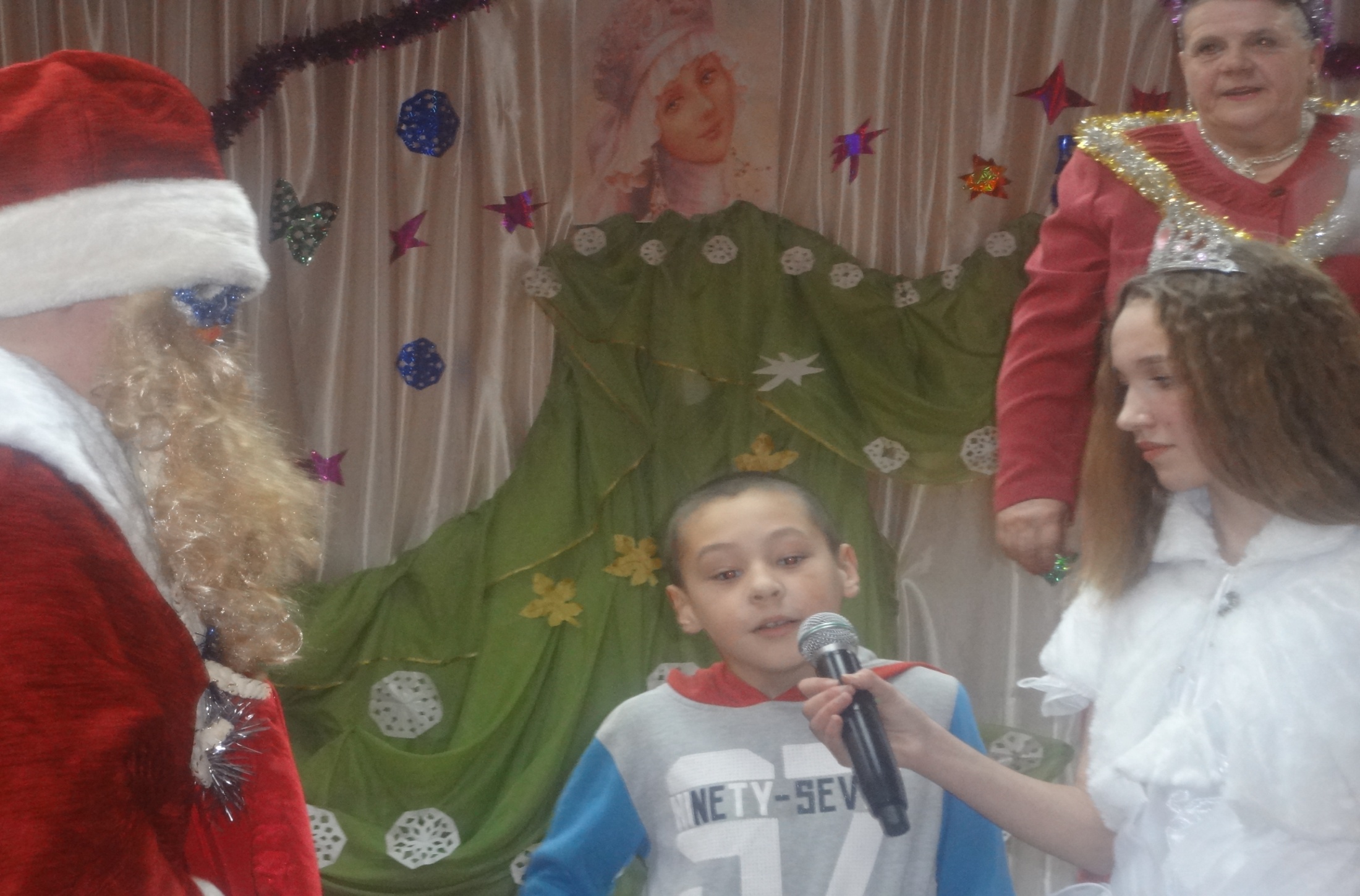 Оформление елки  и снежных фигур
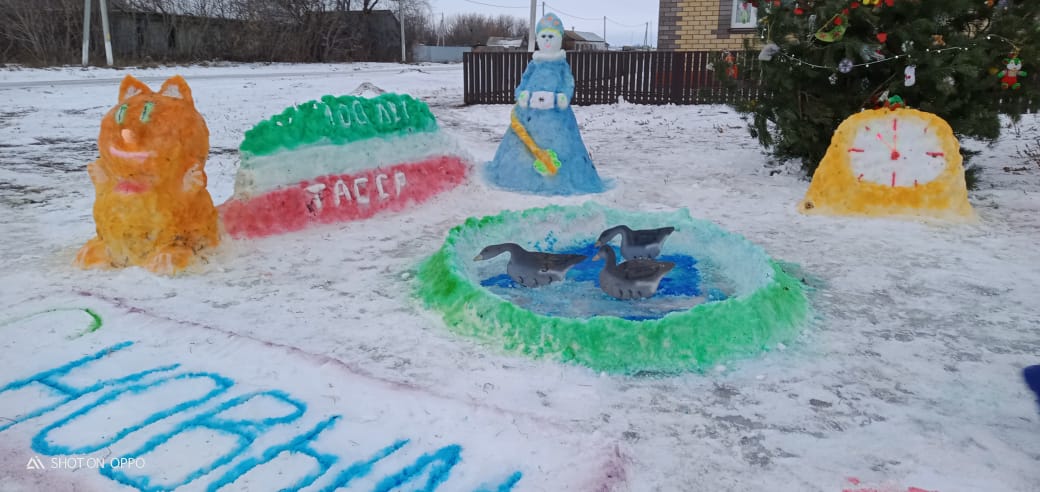 Оформление елки  и снежных фигур.
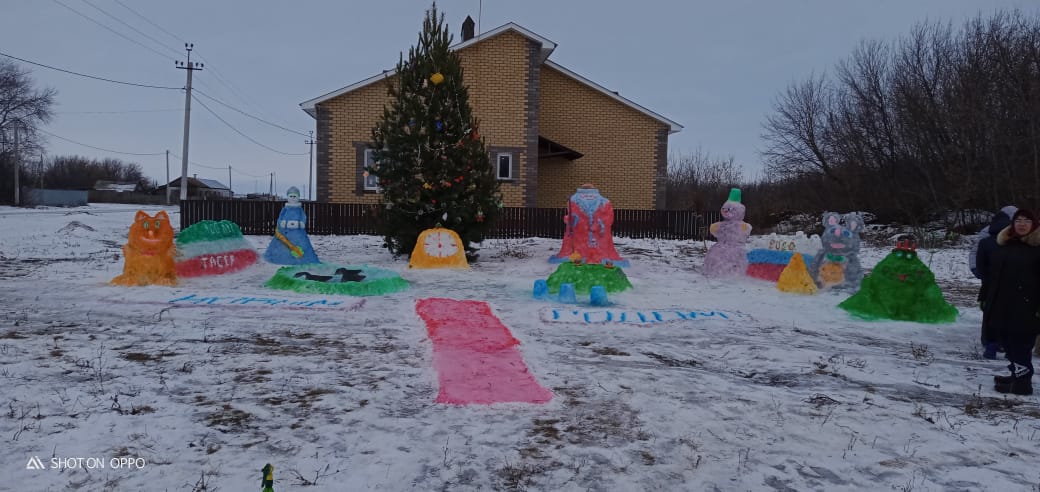 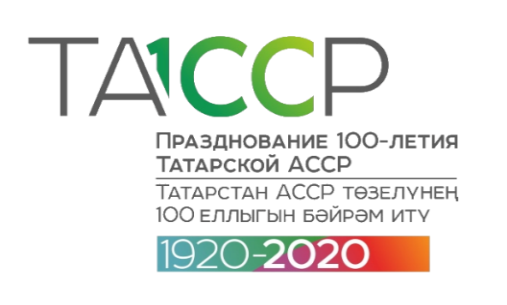 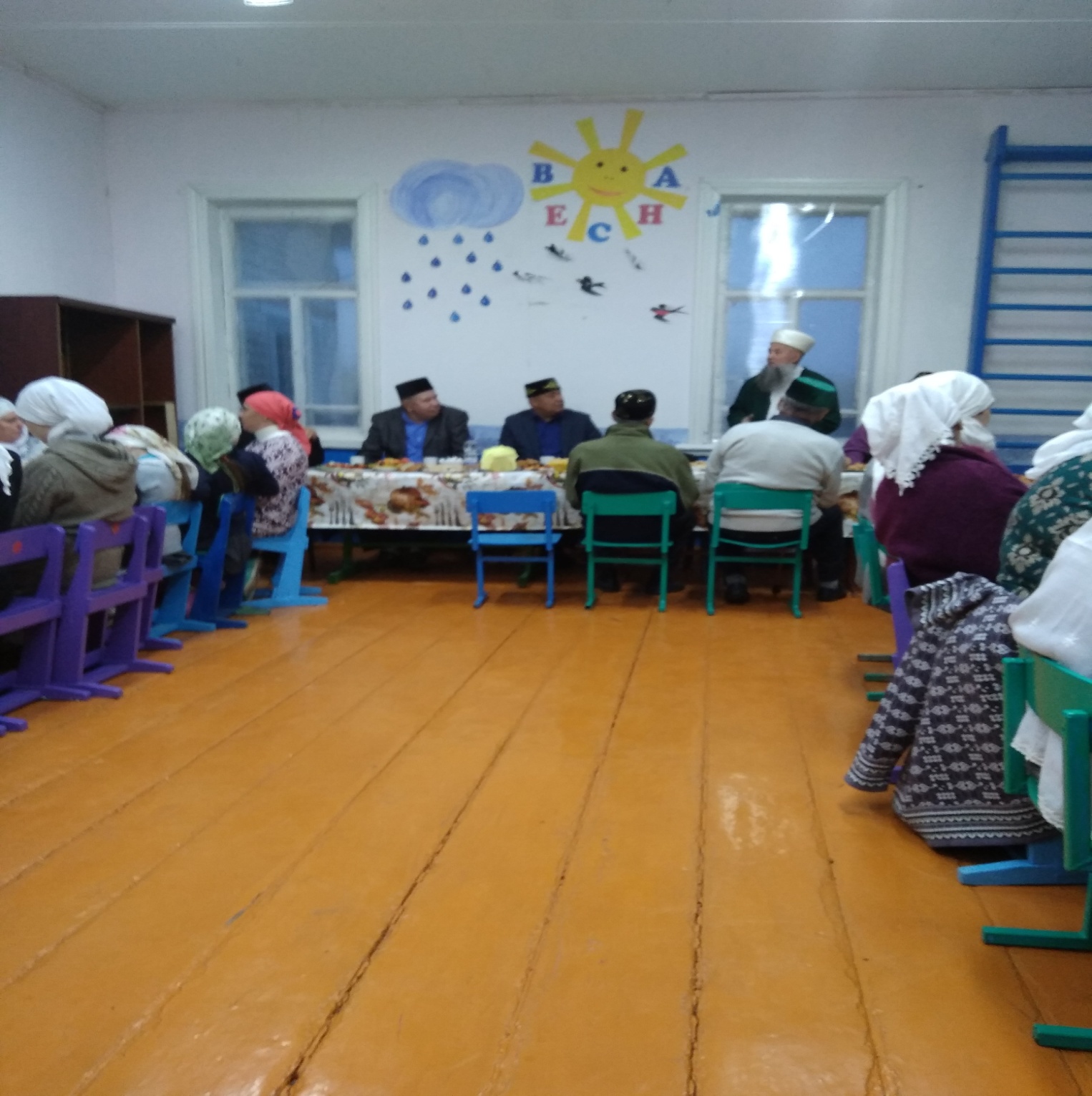 Ифтар с.Измери
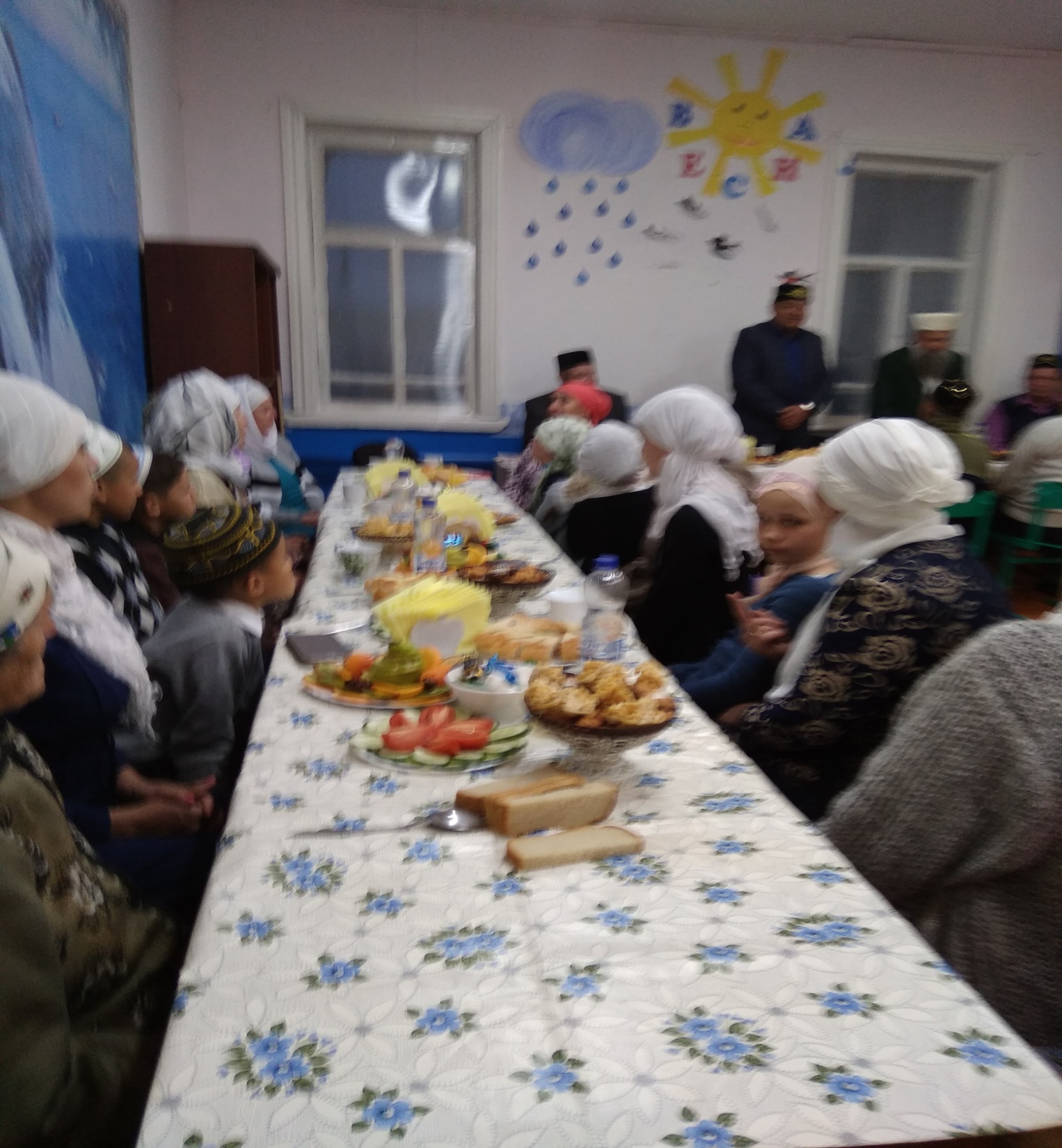 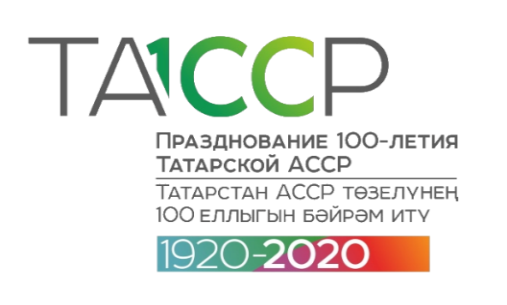 Ифтар  с. Измери
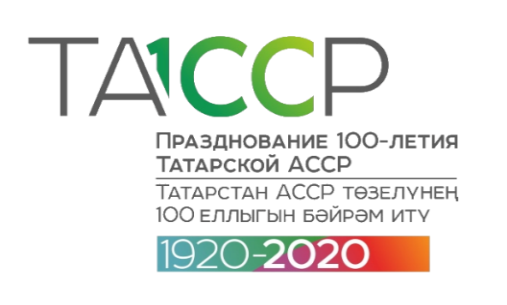 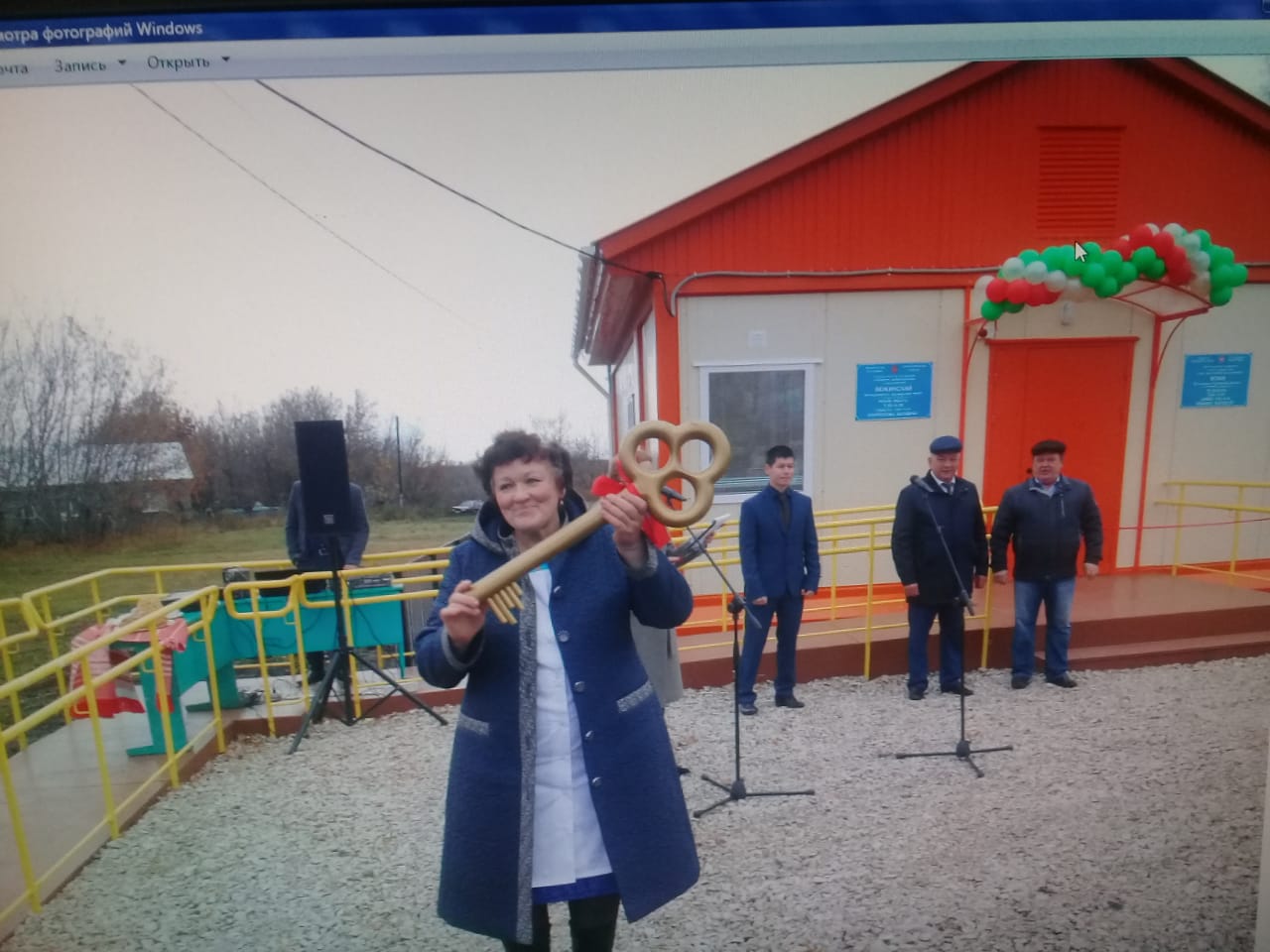 Открытие модульного ФАП с.Вожи
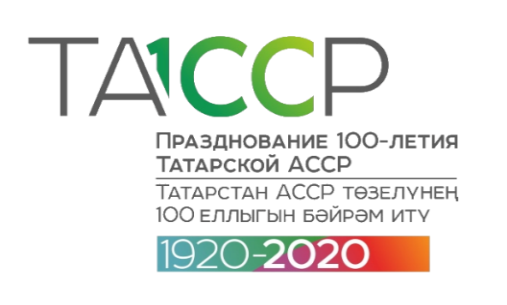 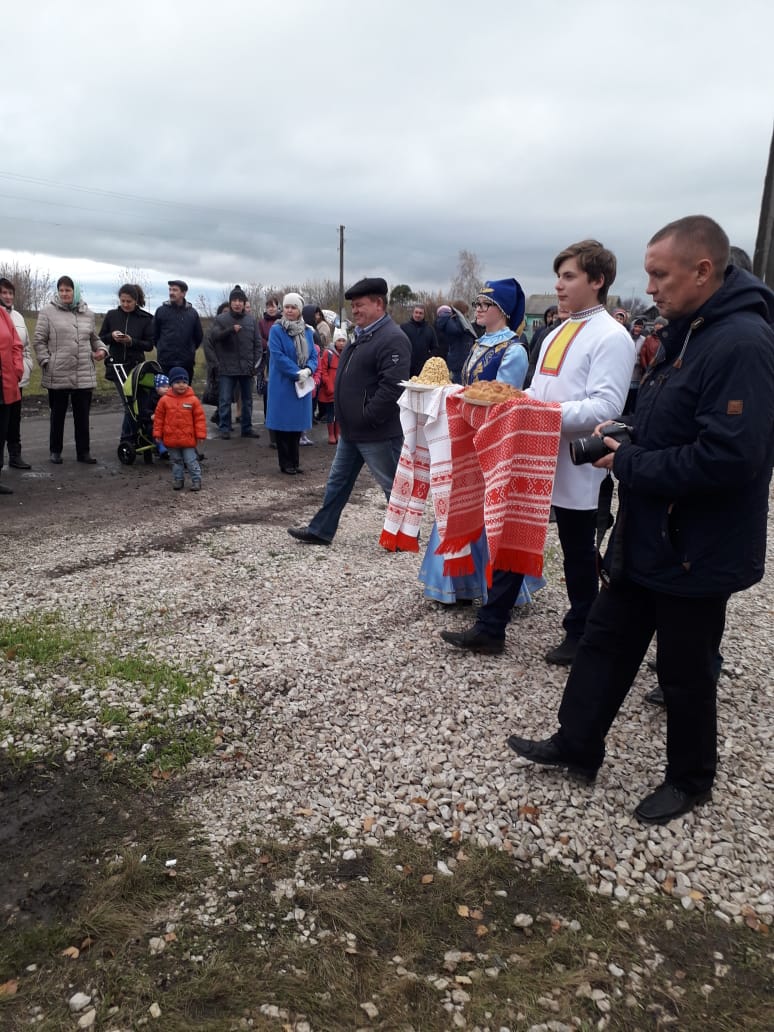 Модульный ФАП с.Вожи открытие
Модульный ФАП с.Вожи открытие
Модульный ФАП с.Вожи
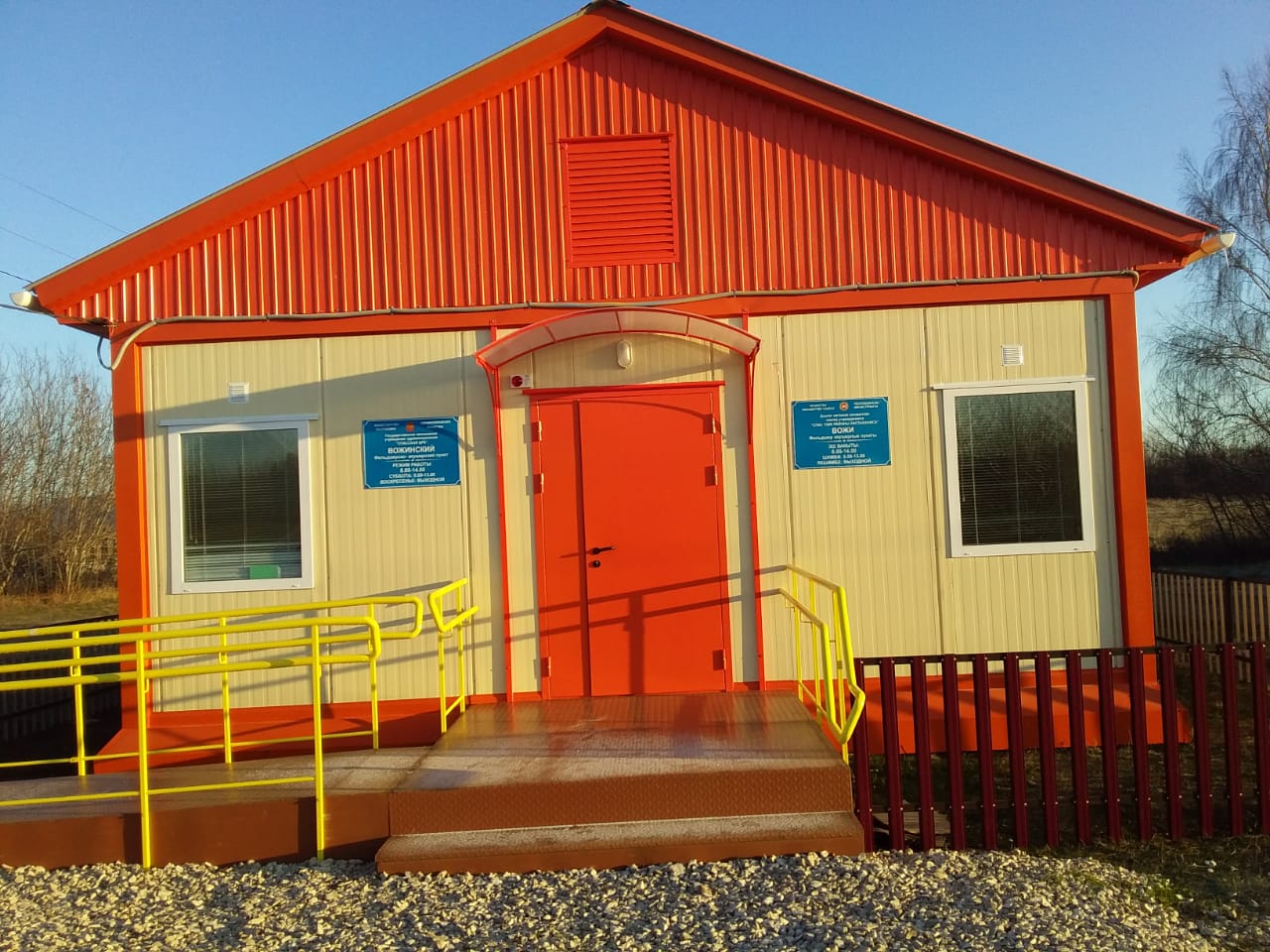 Модульный ФАП с.Вожи
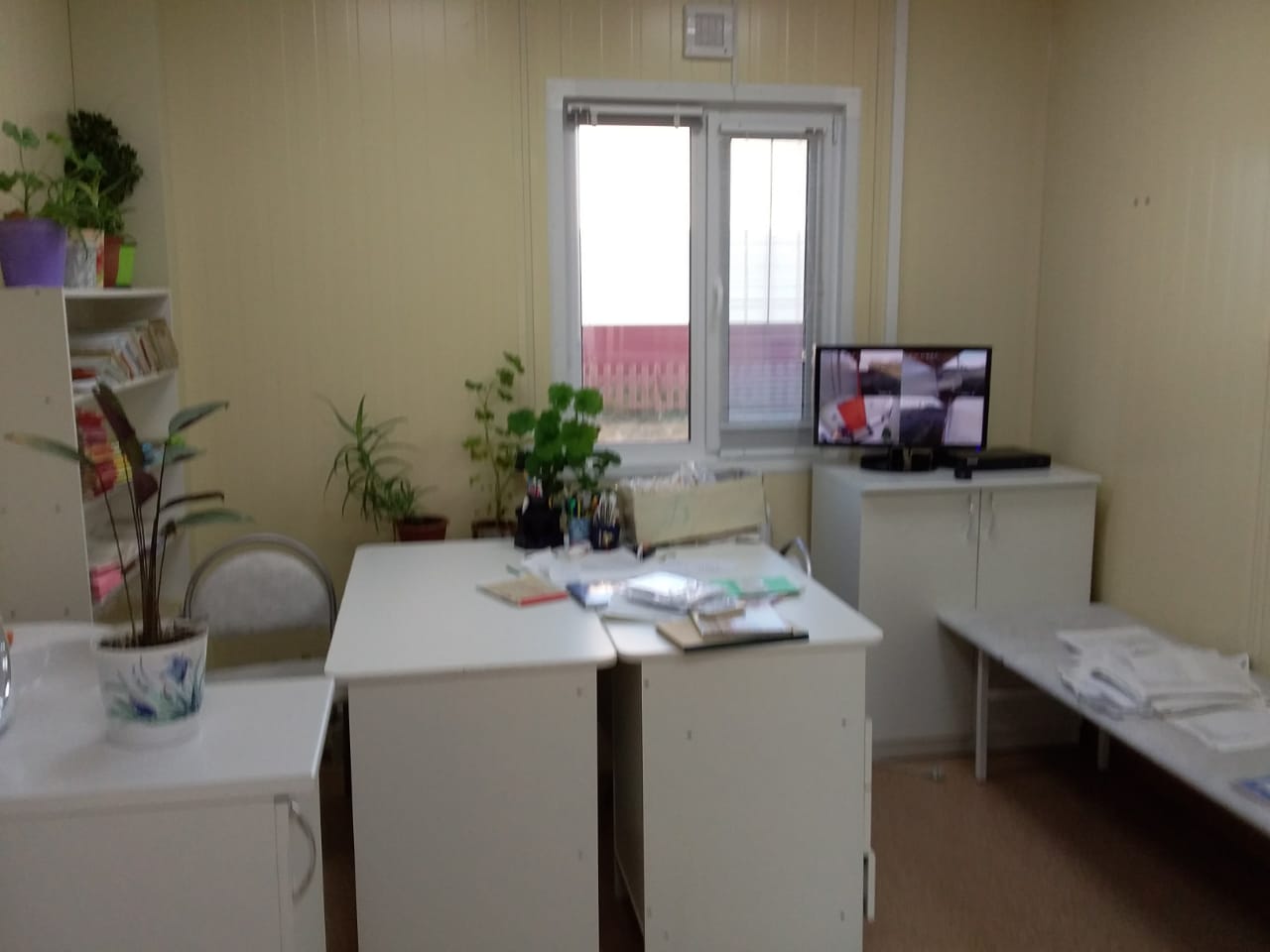 Модульный ФАП с.Вожи
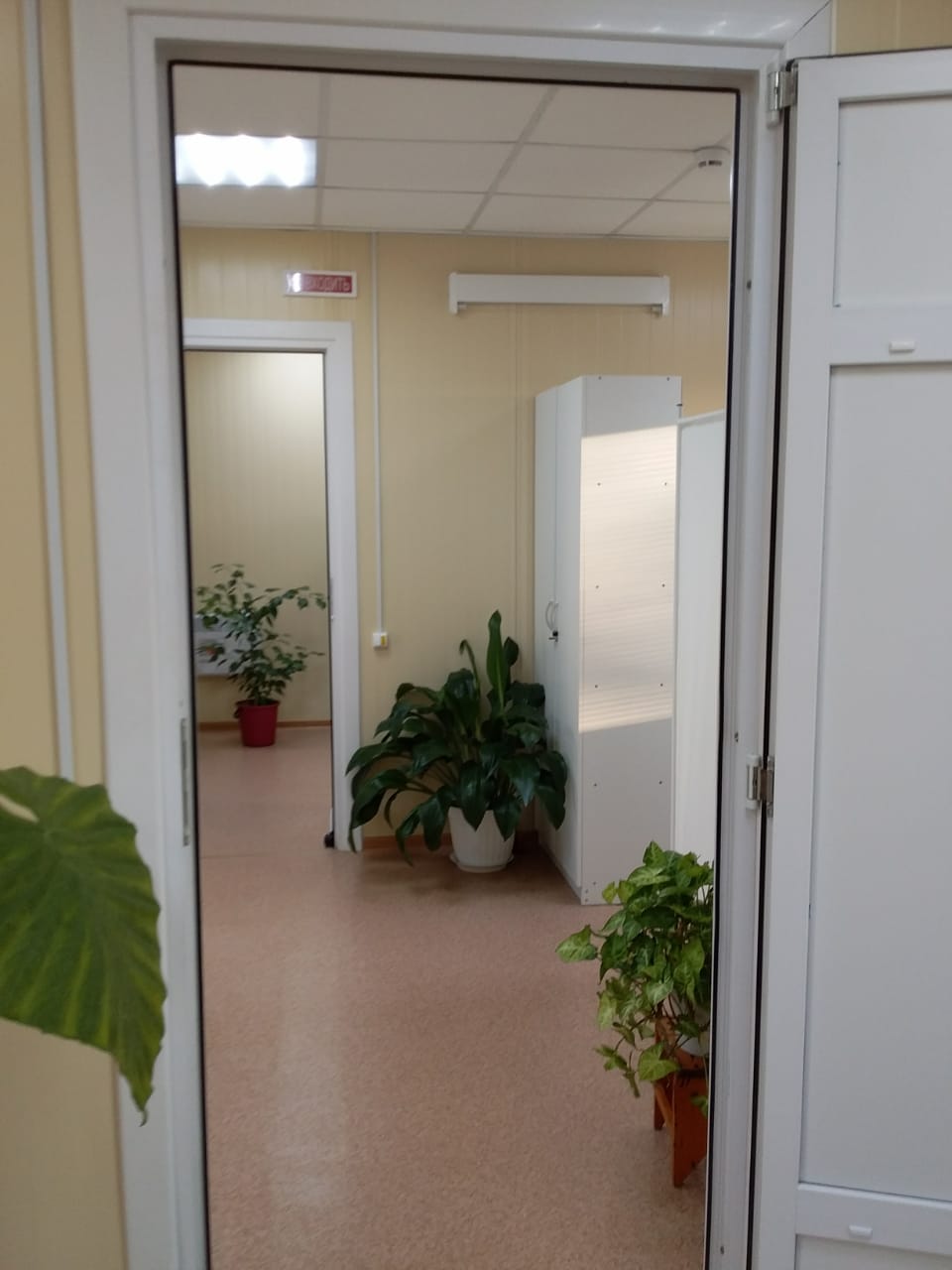 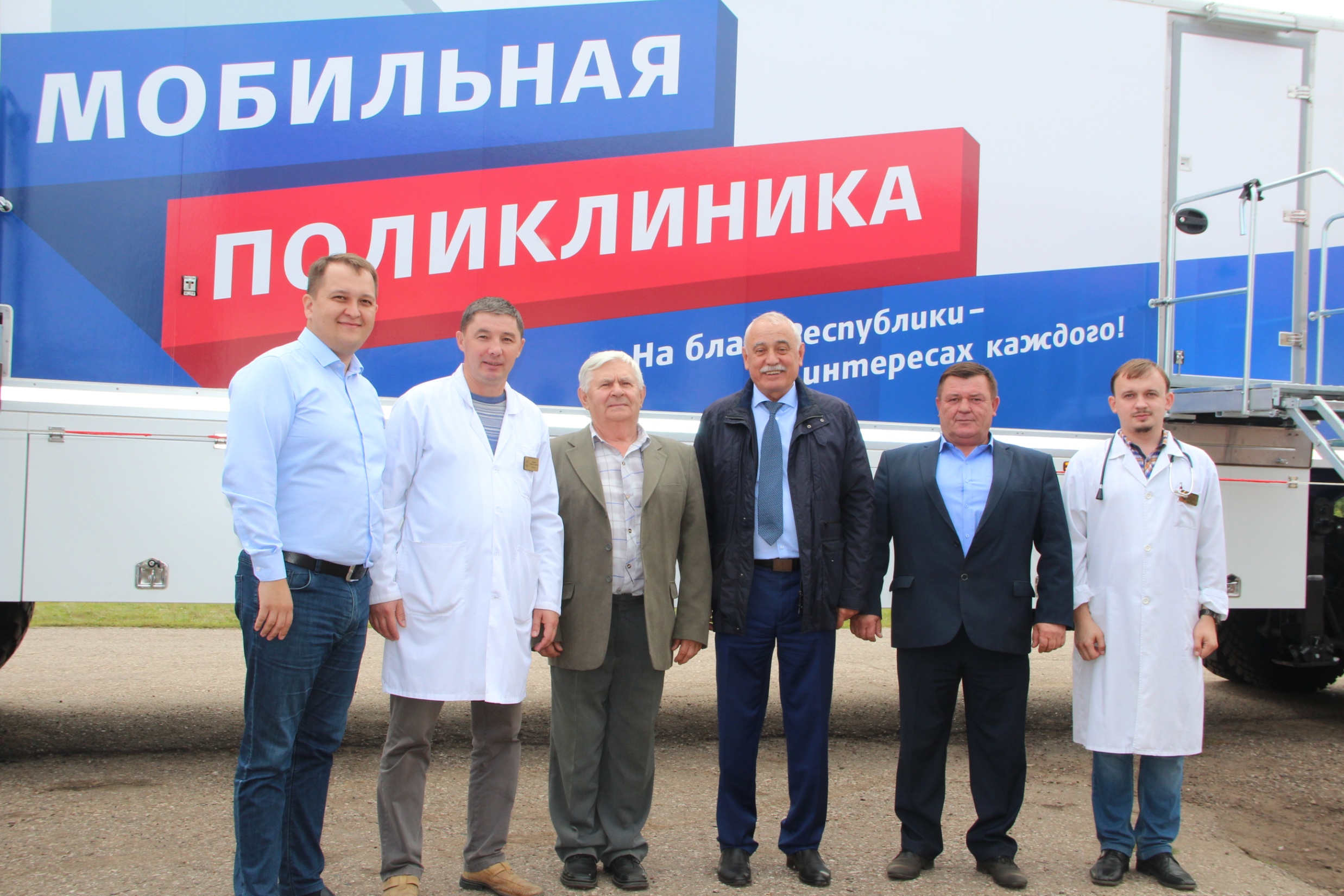 Выездная мобильная поликлиника
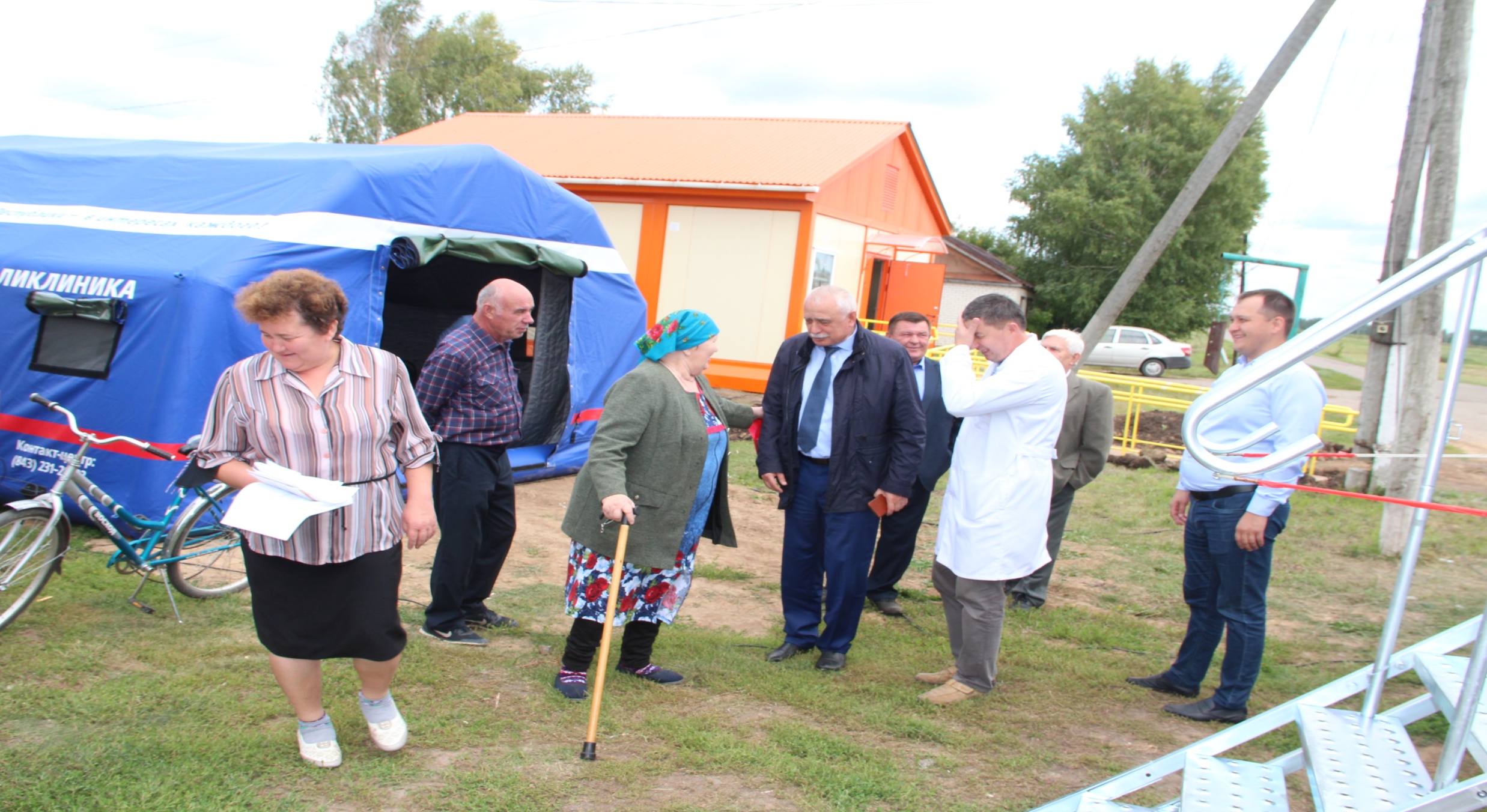 Выездная мобильная поликлиника
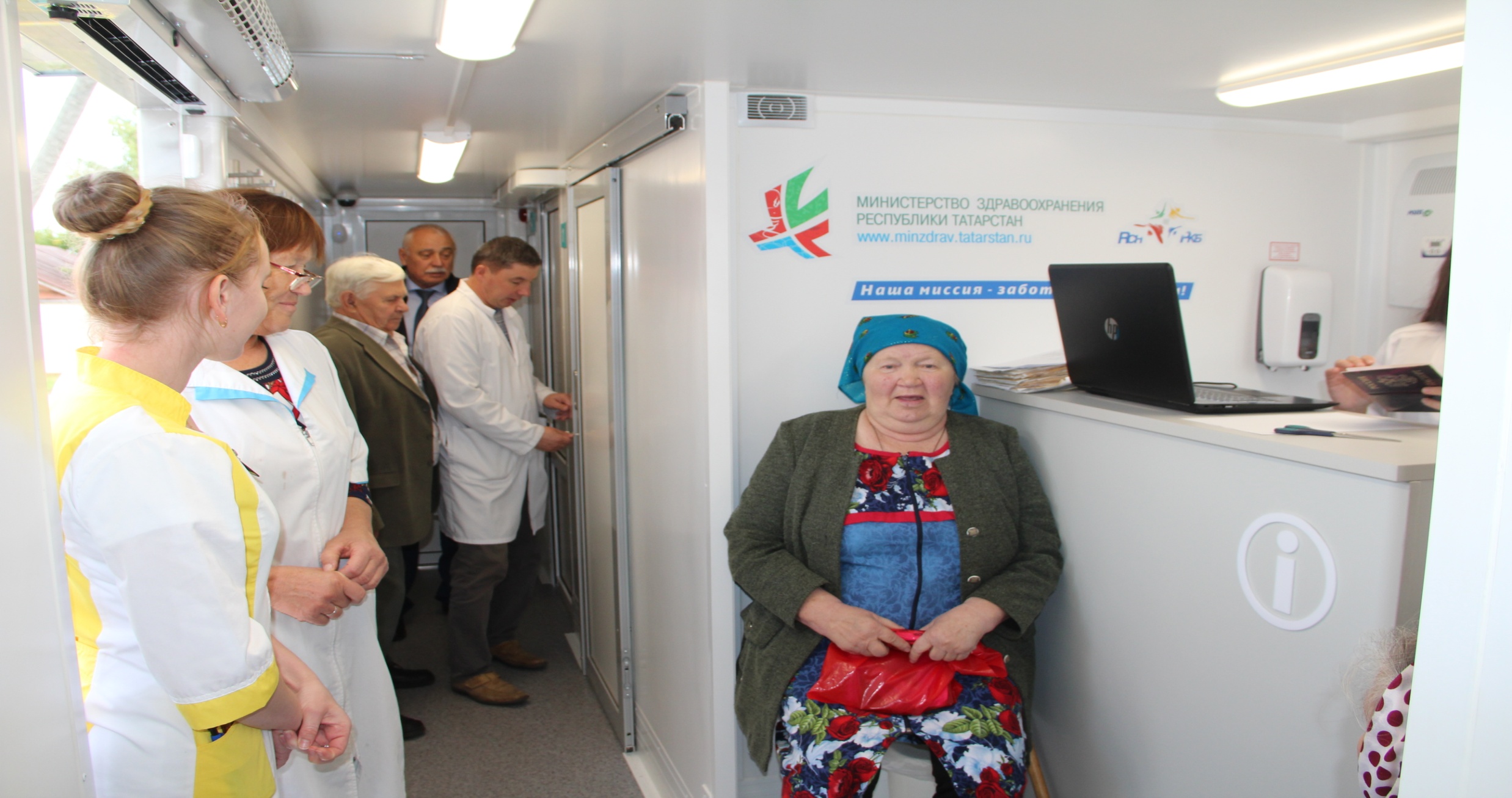 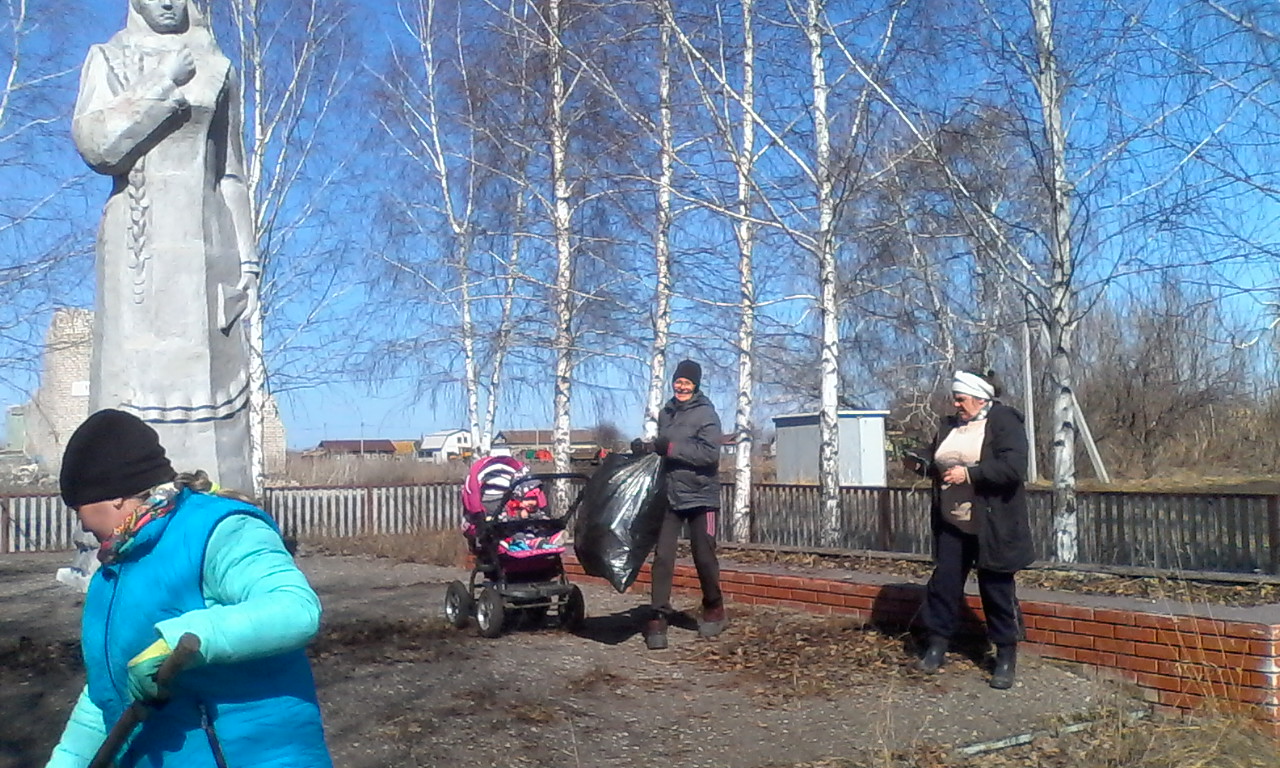 Очистка памятника
Посадка  кустарников
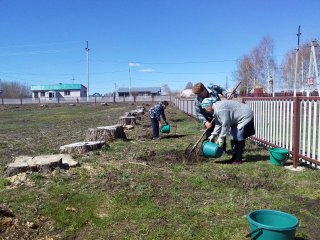 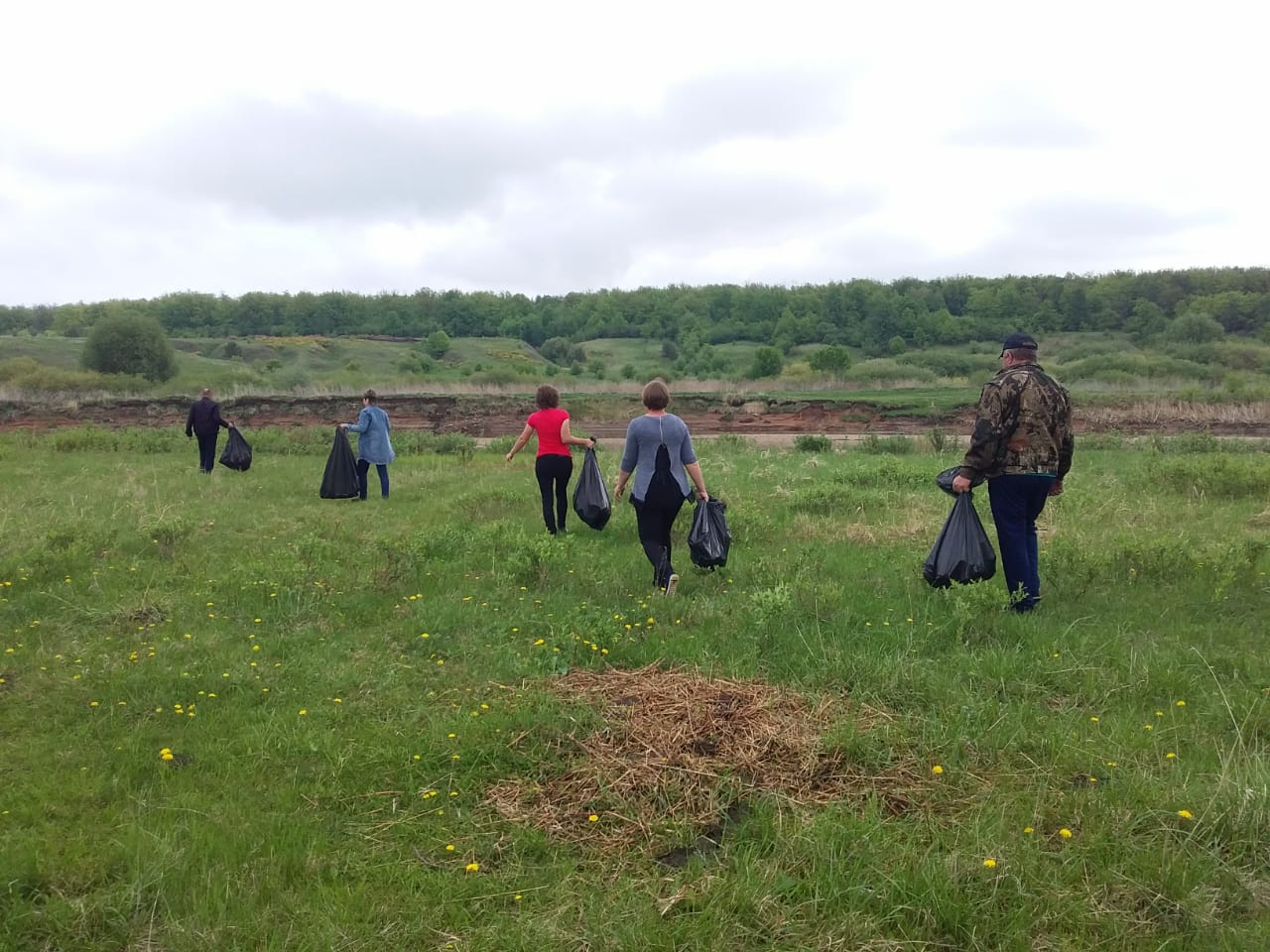 Очистка берега от мусора
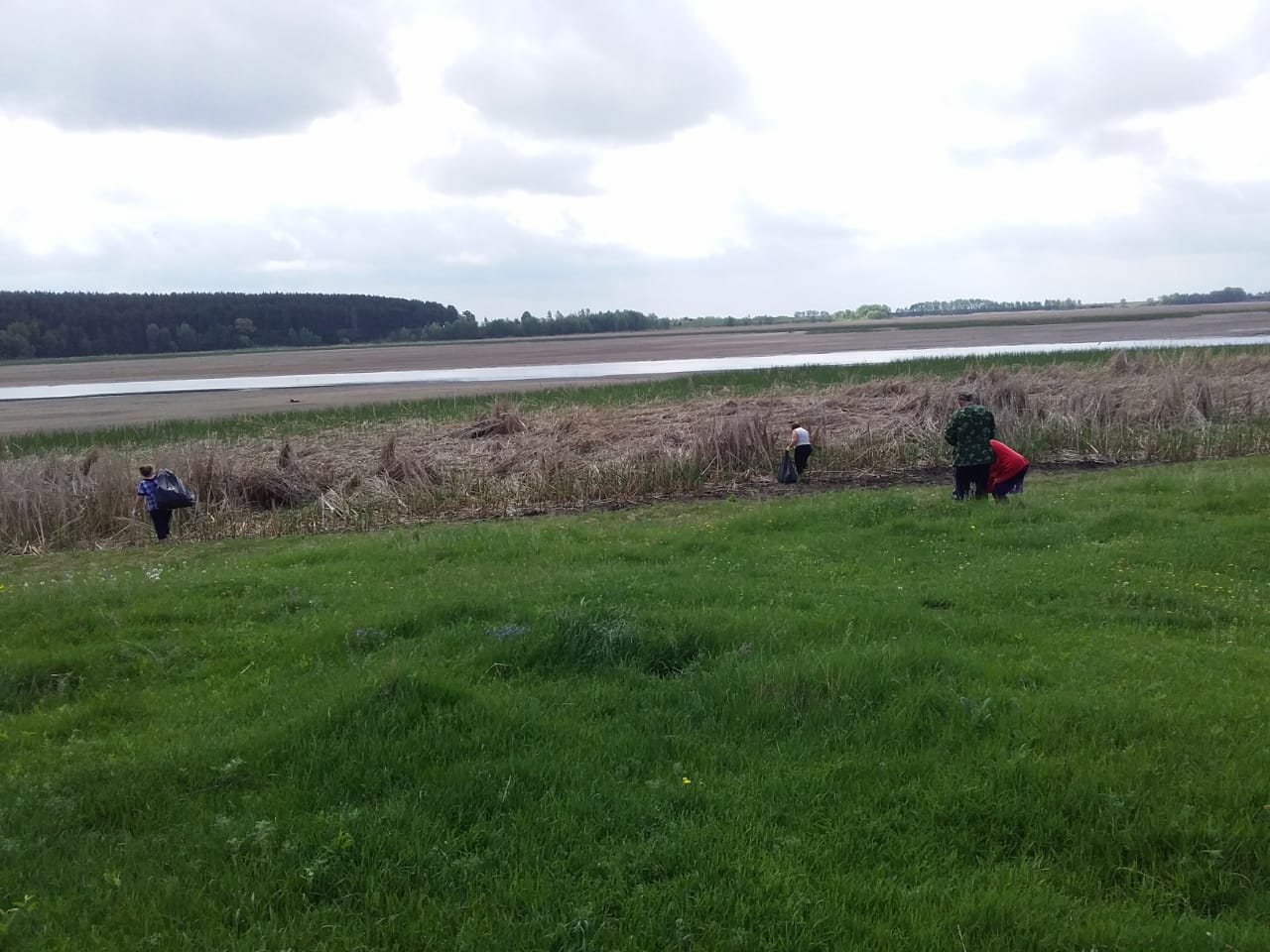 Очистка берега  от мусора
Очистка берега  от мусора
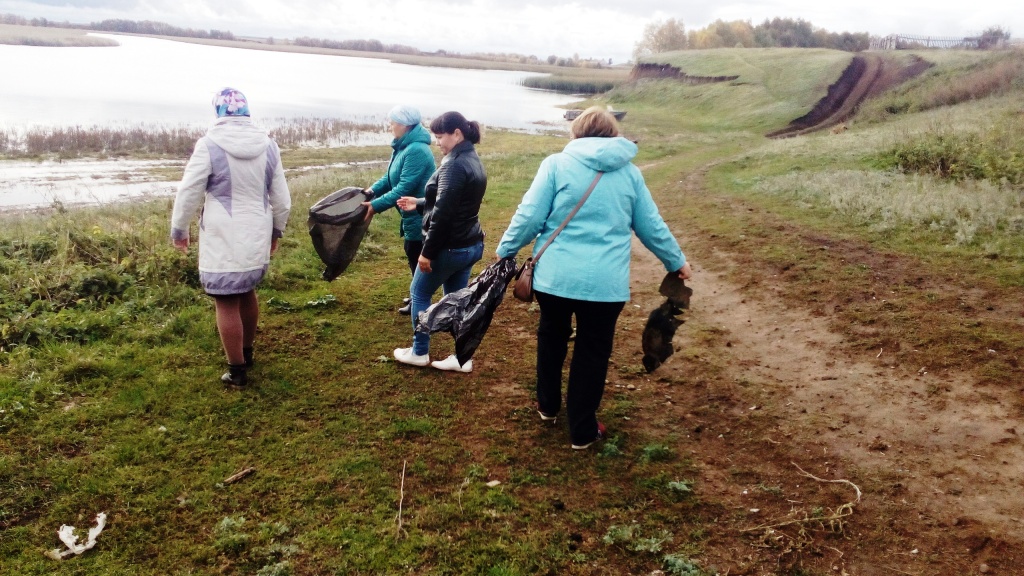 Очистка берега  от мусора
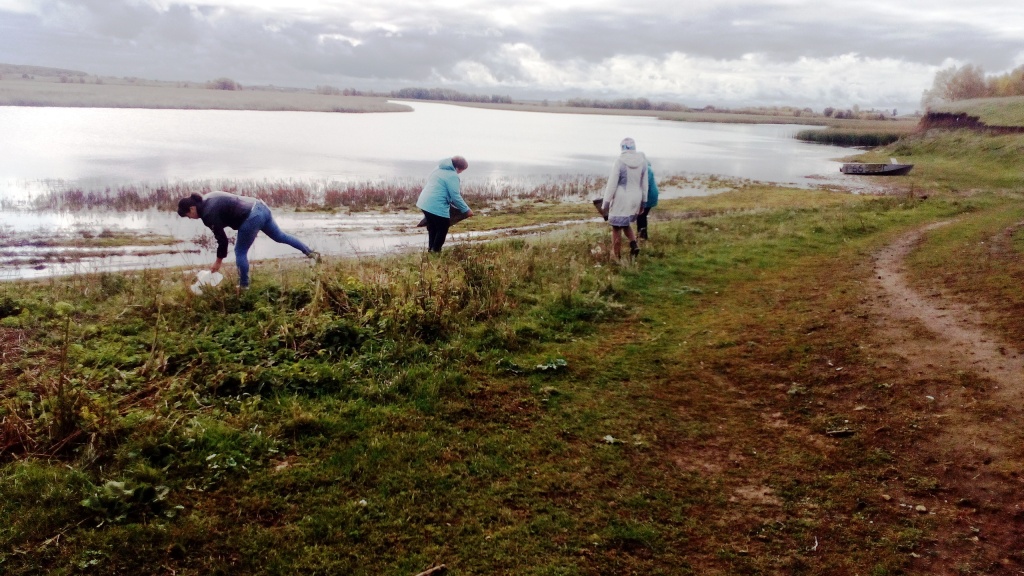 Очистка   от мусора
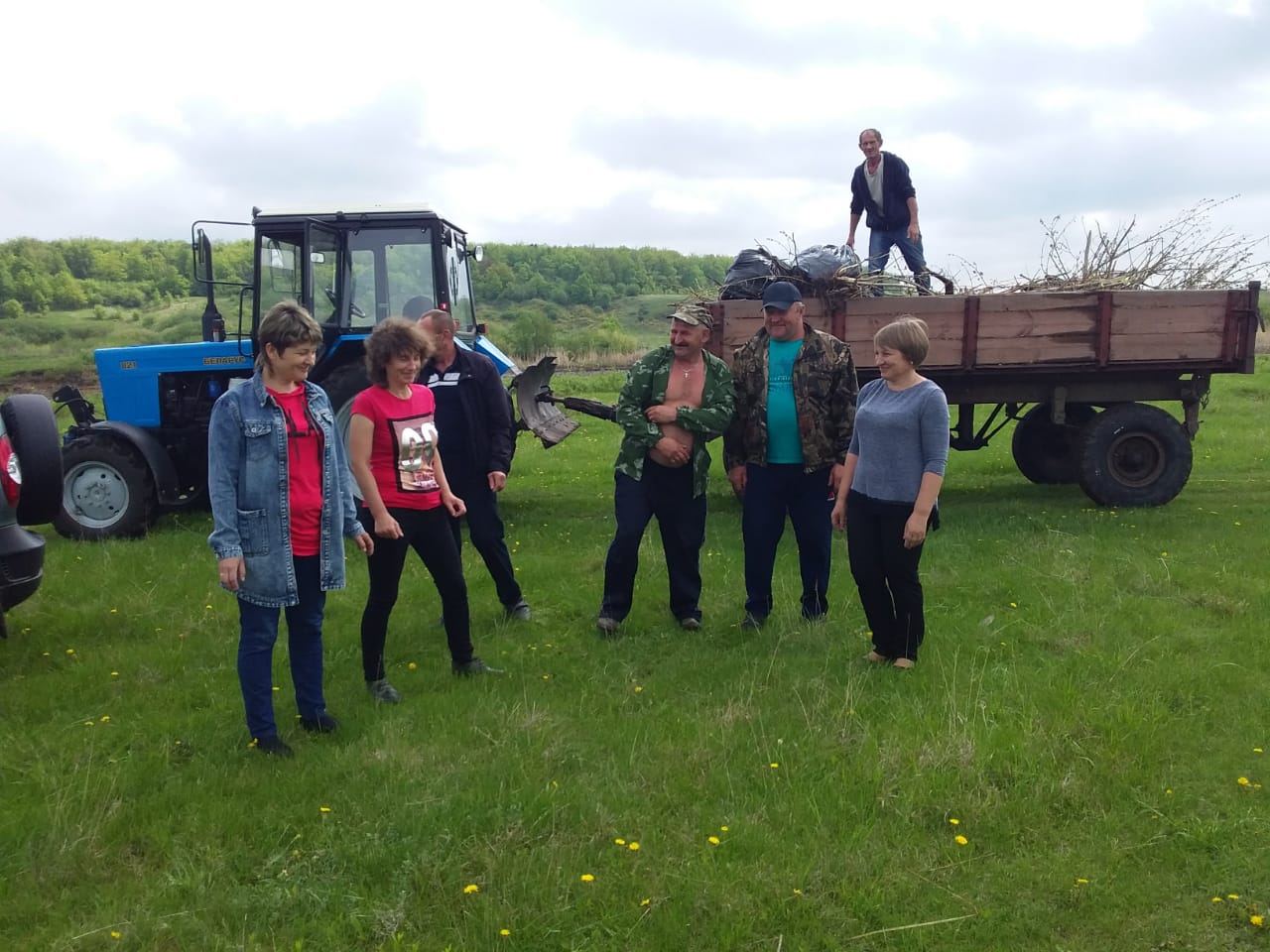 Очистка лесопосадки  от мусора
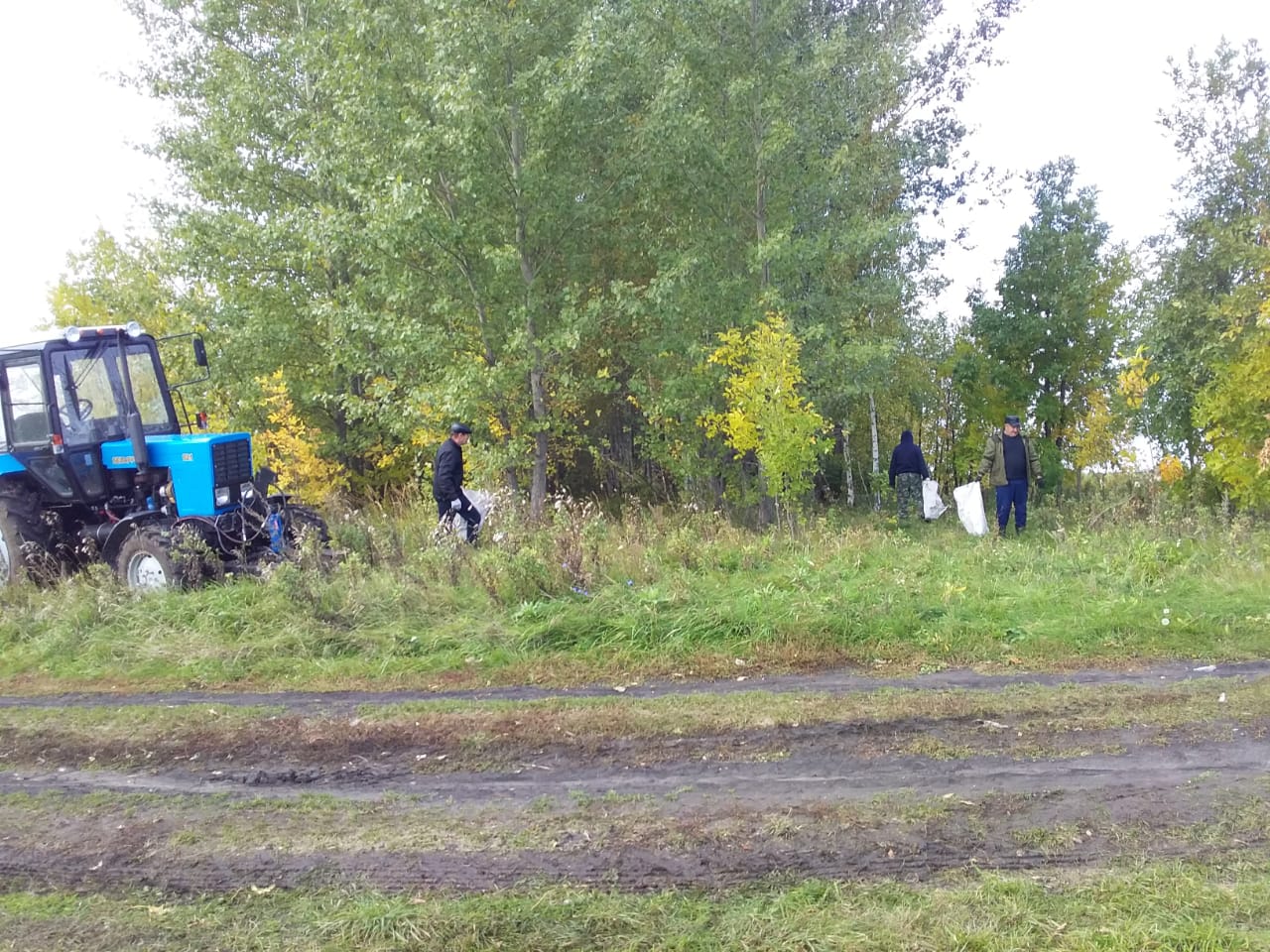 Очистка лесопосадки  от мусора
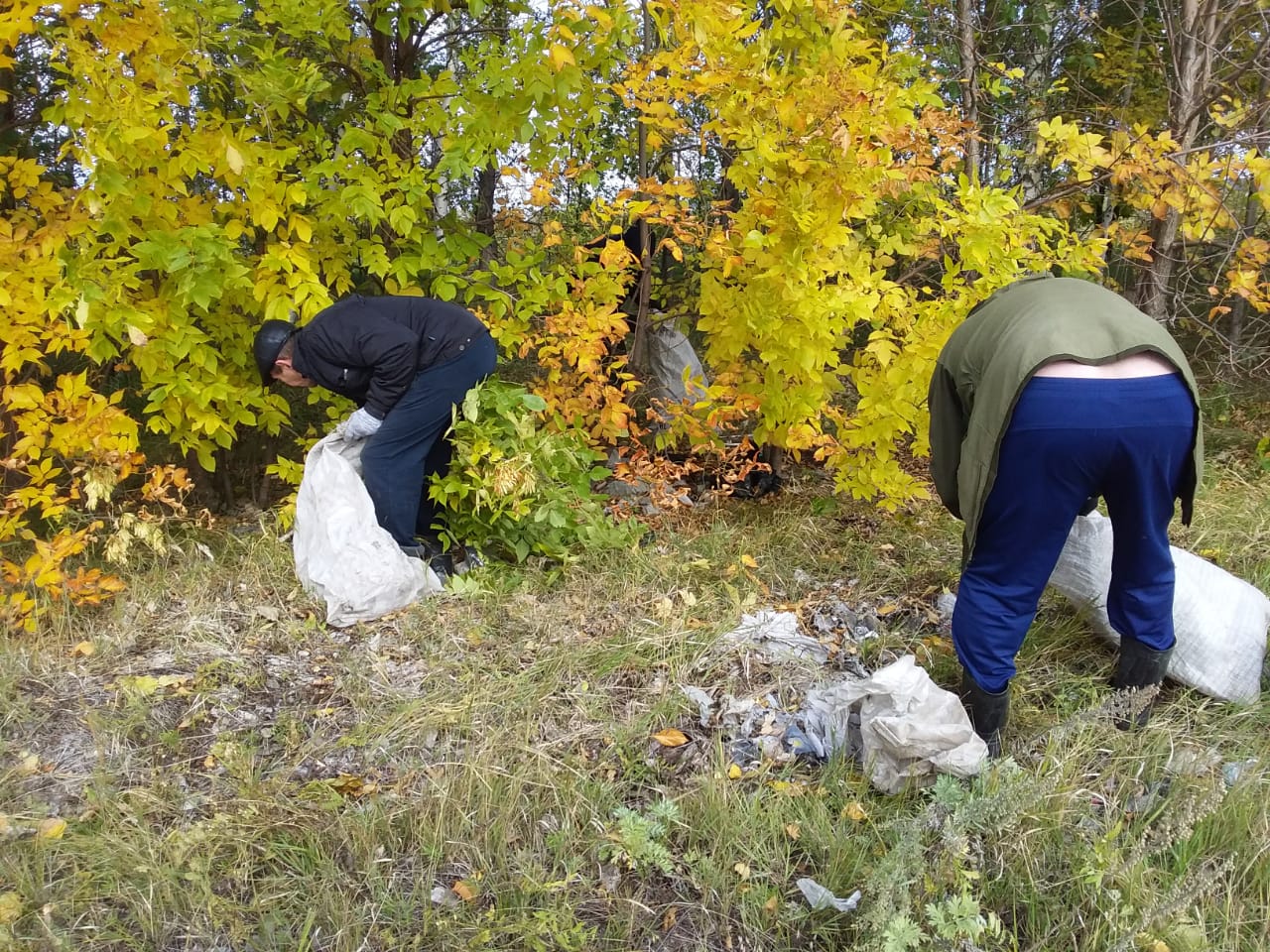 Уличное освещение
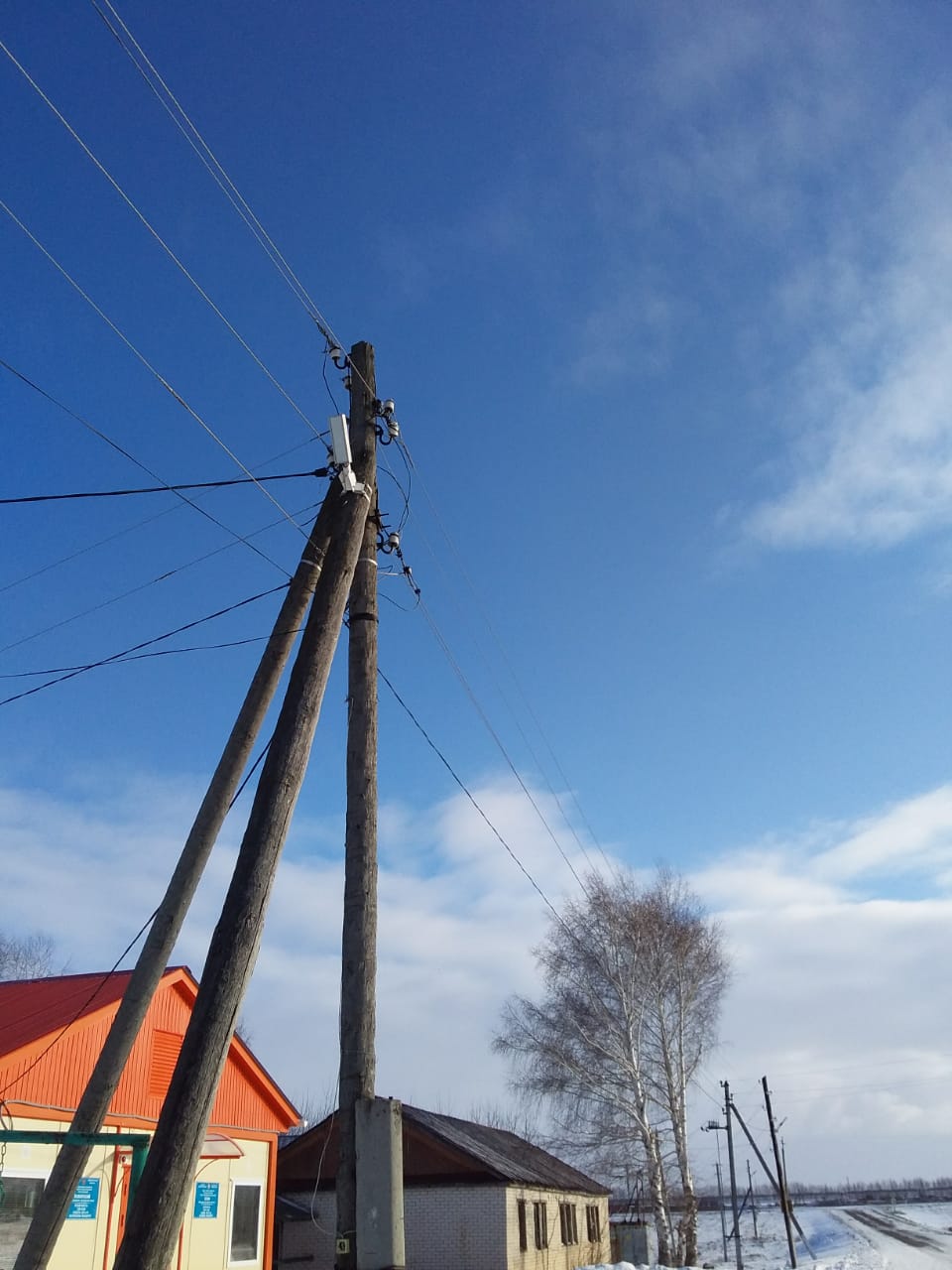 Очистка берега  от мусора
Уличное освещение
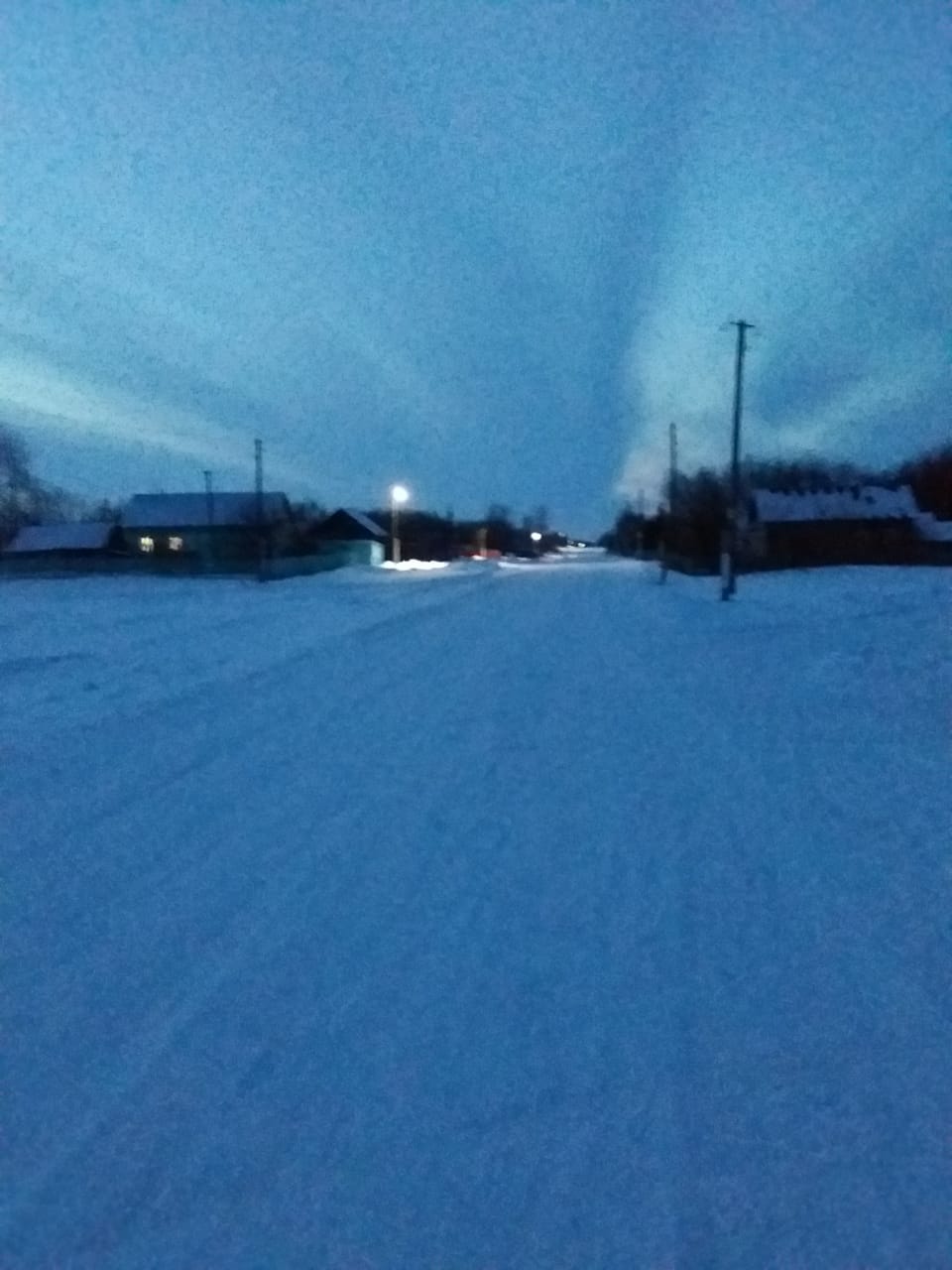 Пожарное ДЕПО с.Вожи
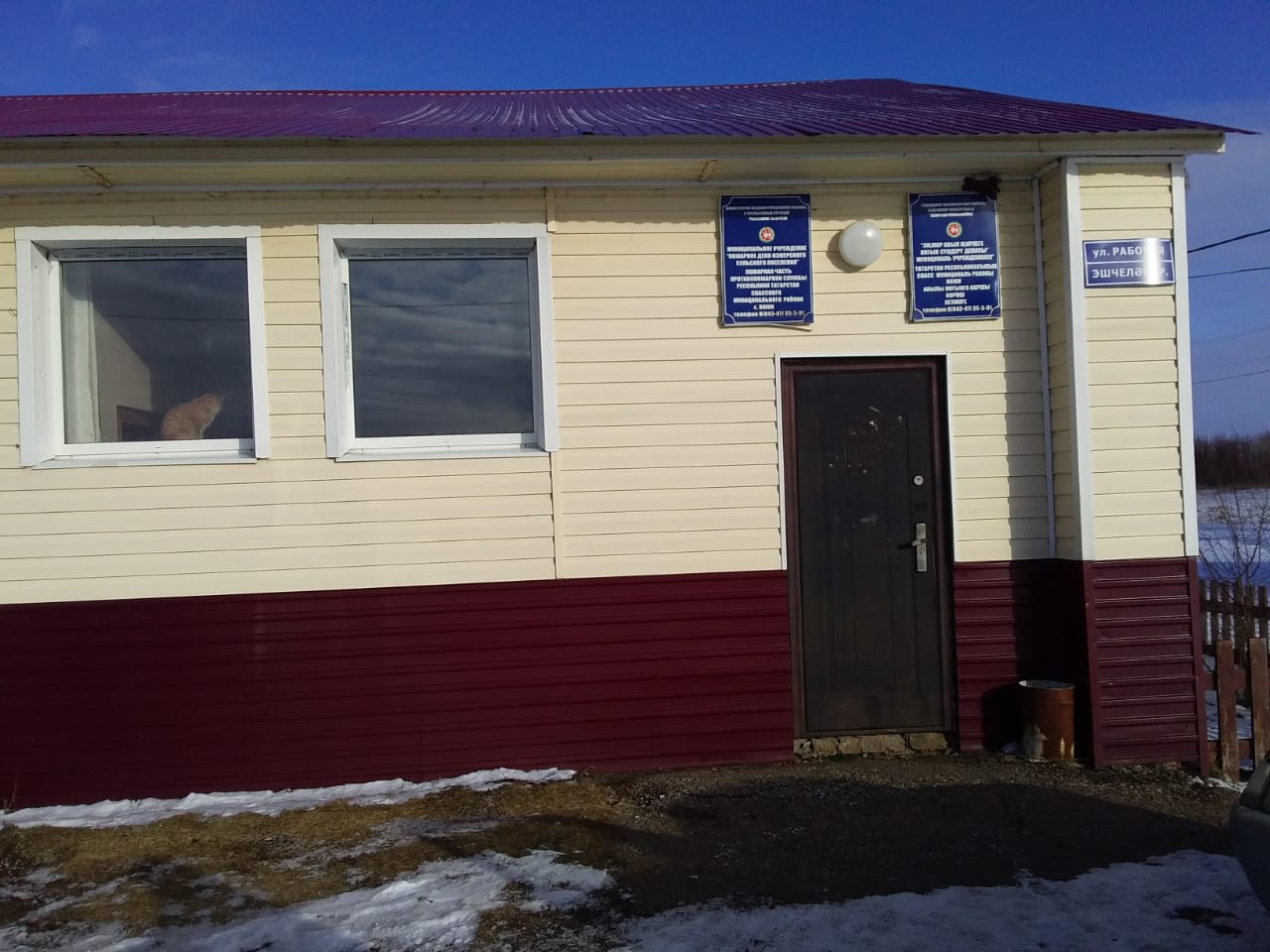 Внутри поселковые дороги
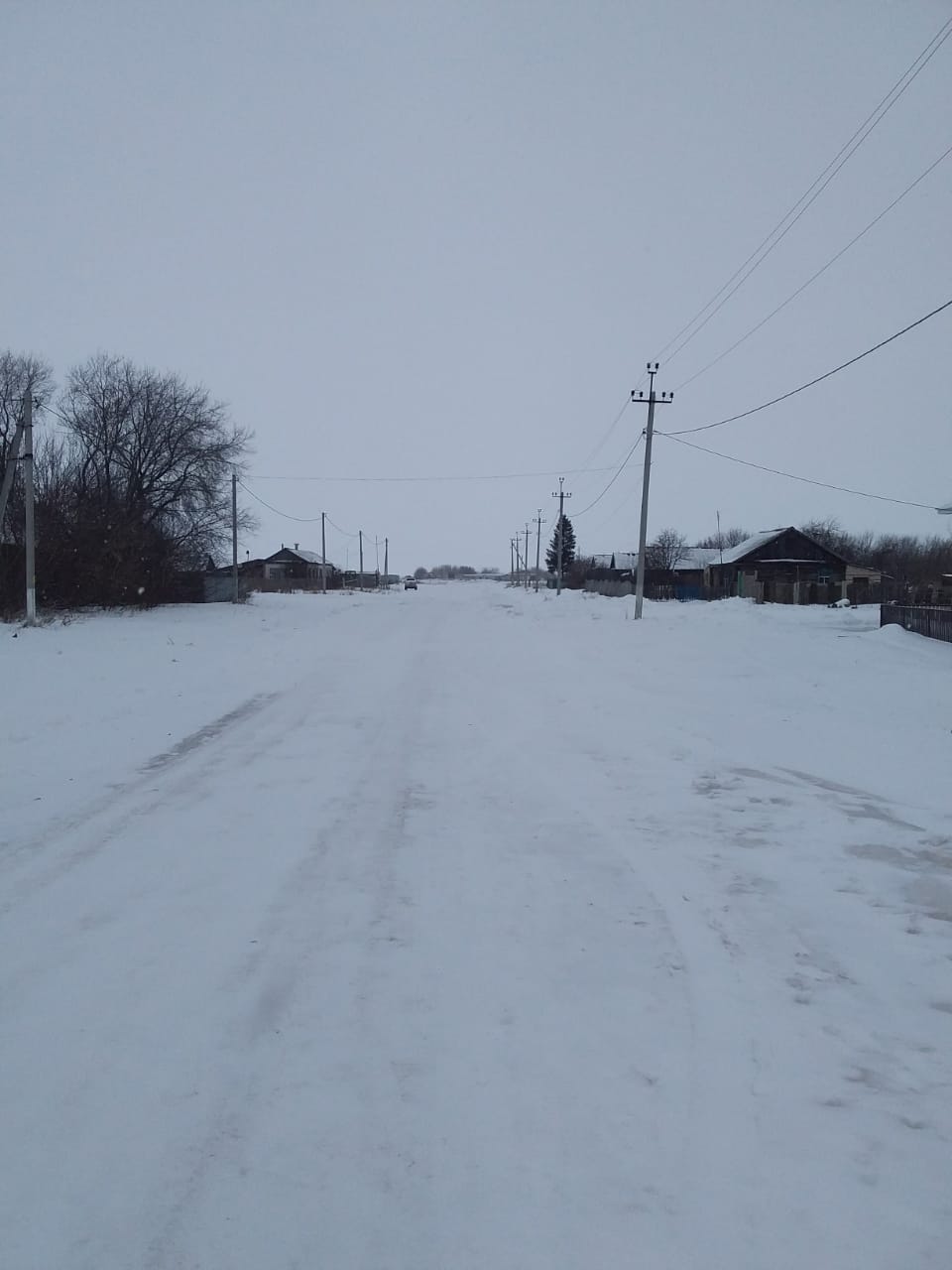 Внутри поселковые дороги
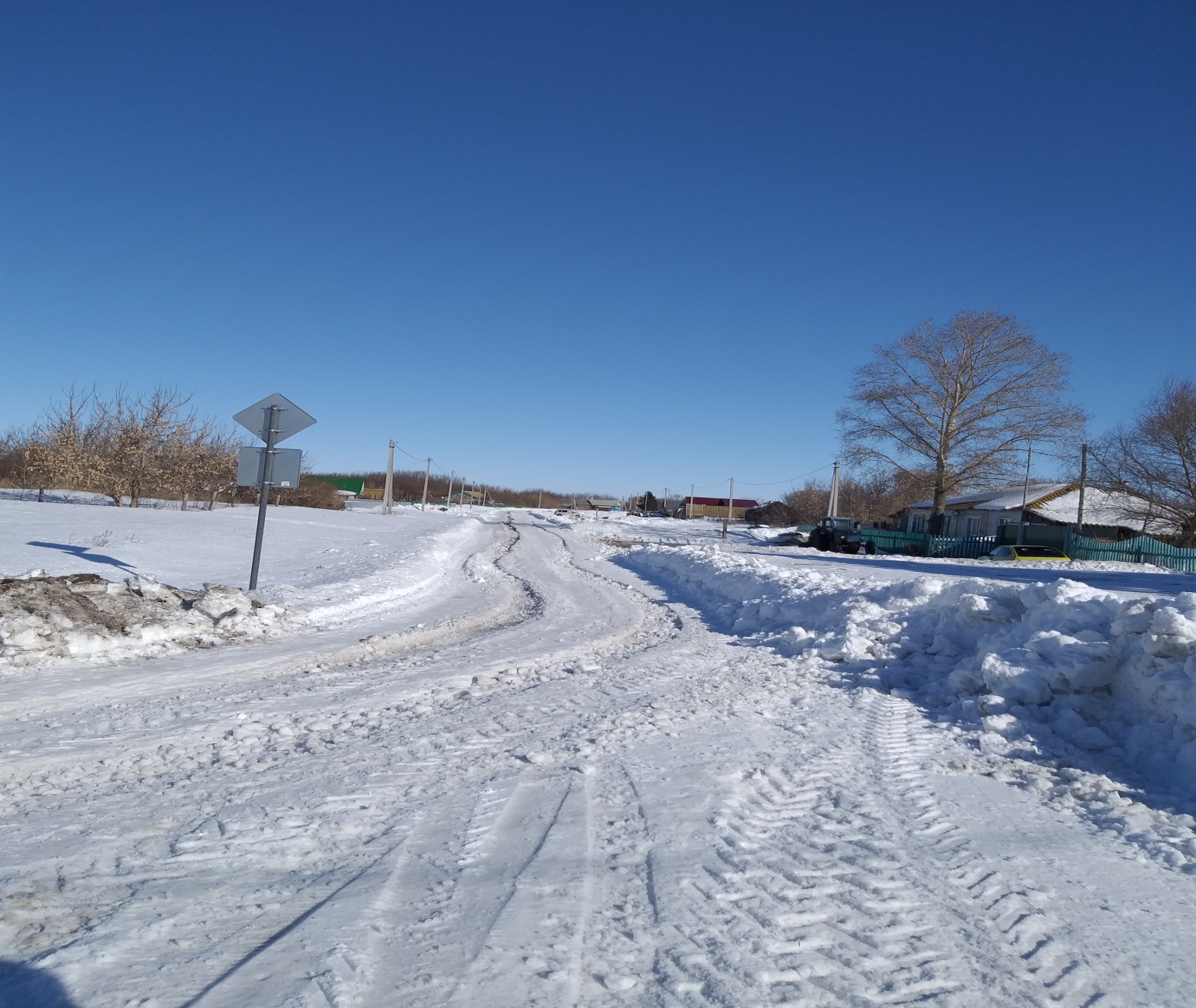 Внутри поселковые дороги
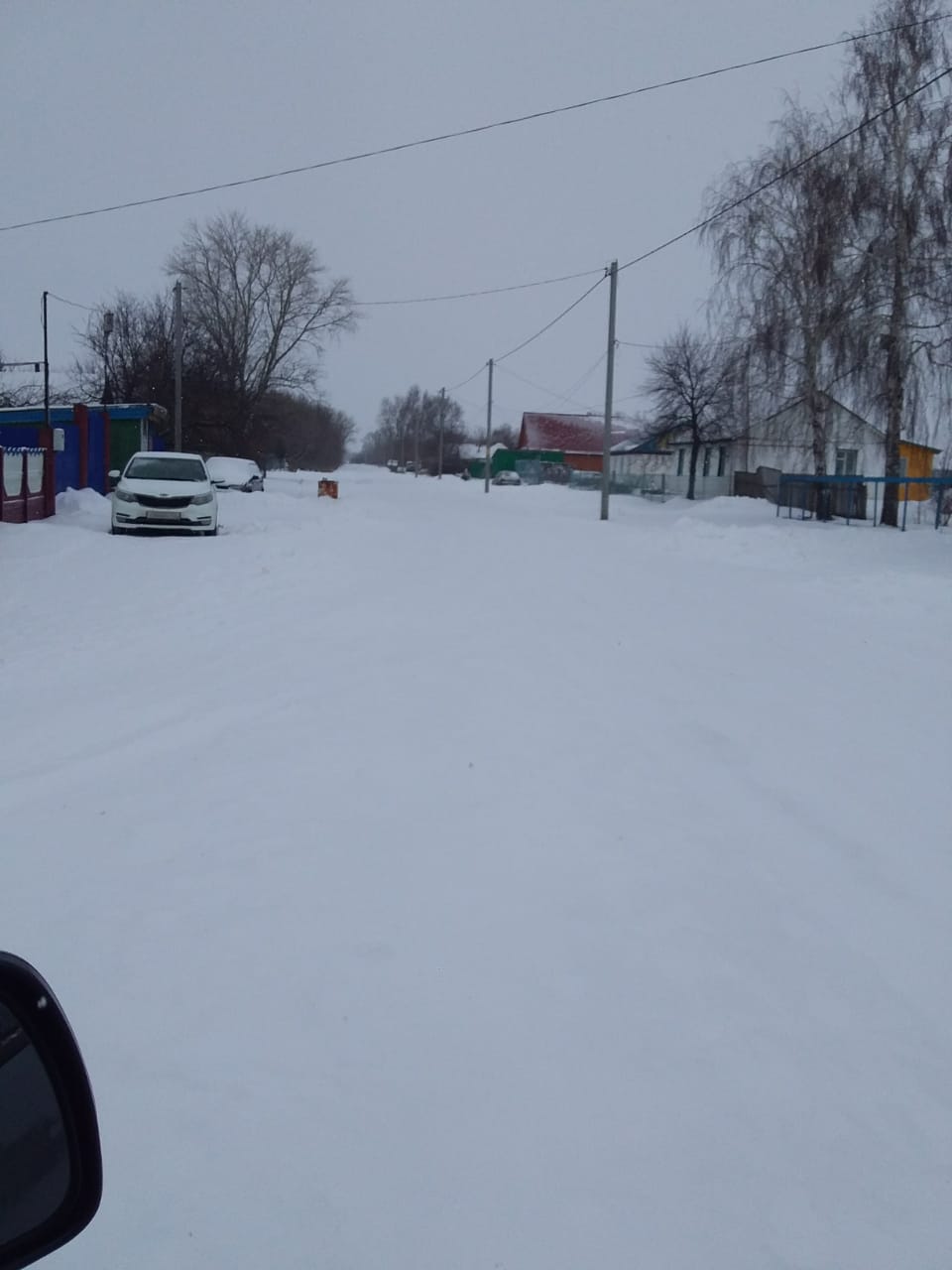 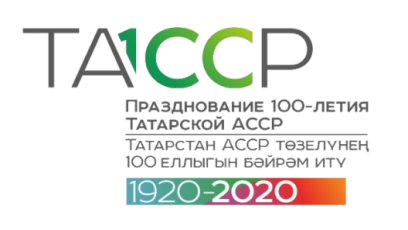 Собираемость налогов в поселении  тыс. руб.
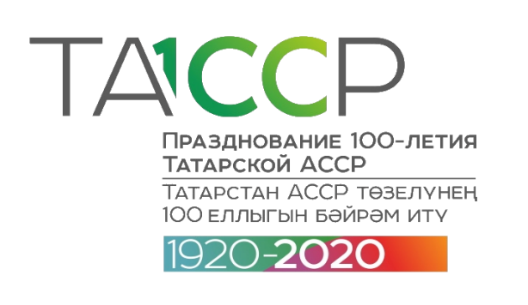 Среднемесячная заработная плата за 2019 год
Празднование 75-й годовщины Победы в Великой Отечественной войне 1941-1945 годов
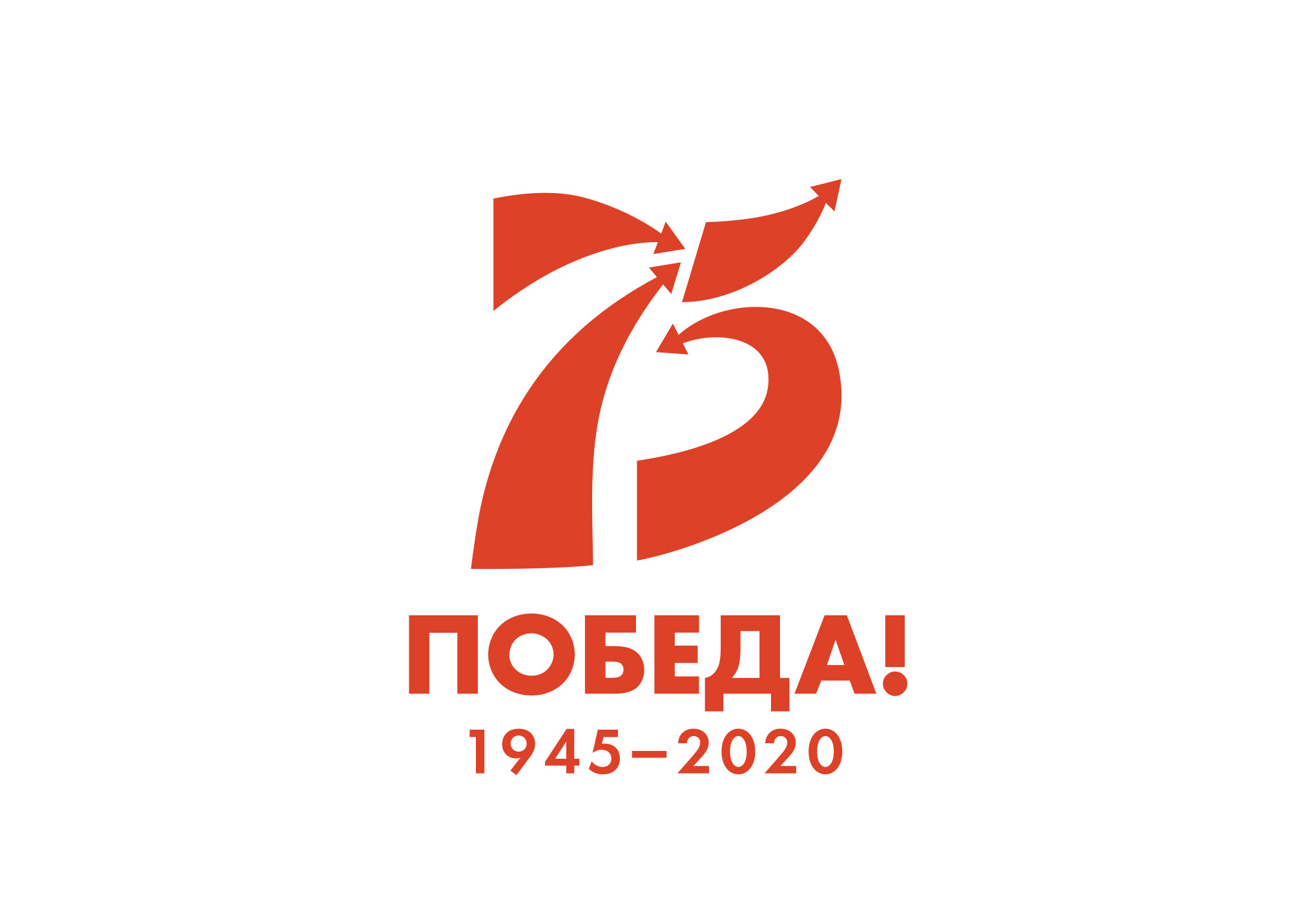 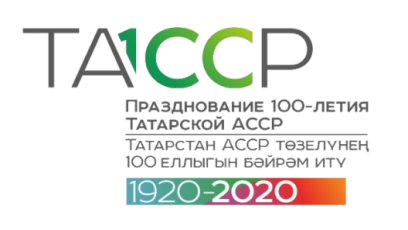 Спасибо за внимание!